Povzetek teorije iz vaj iz Fizike (uni) na FKKT UL
2020 – 2022
Matjaž Gomilšekmatjaz.gomilsek@fmf.uni-lj.sihttp://quantum.ijs.si/people/matjaz-gomilsek/
23. 8. 2022
Poglavje 1: Kinematika
Podpoglavje 1.1: Premo gibanje
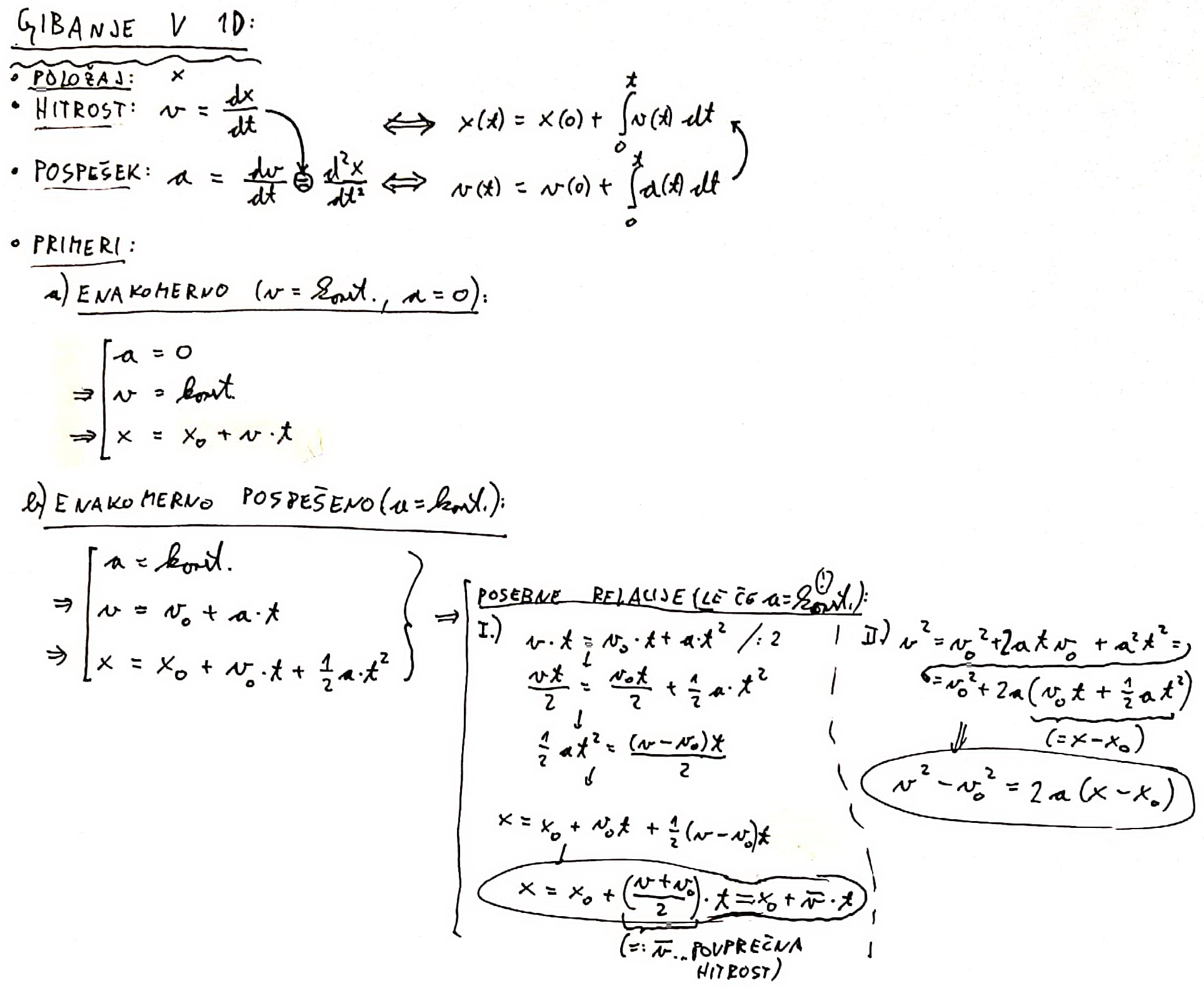 Poglavje 1: Kinematika
Podpoglavje 1.2: Gibanje v 2D
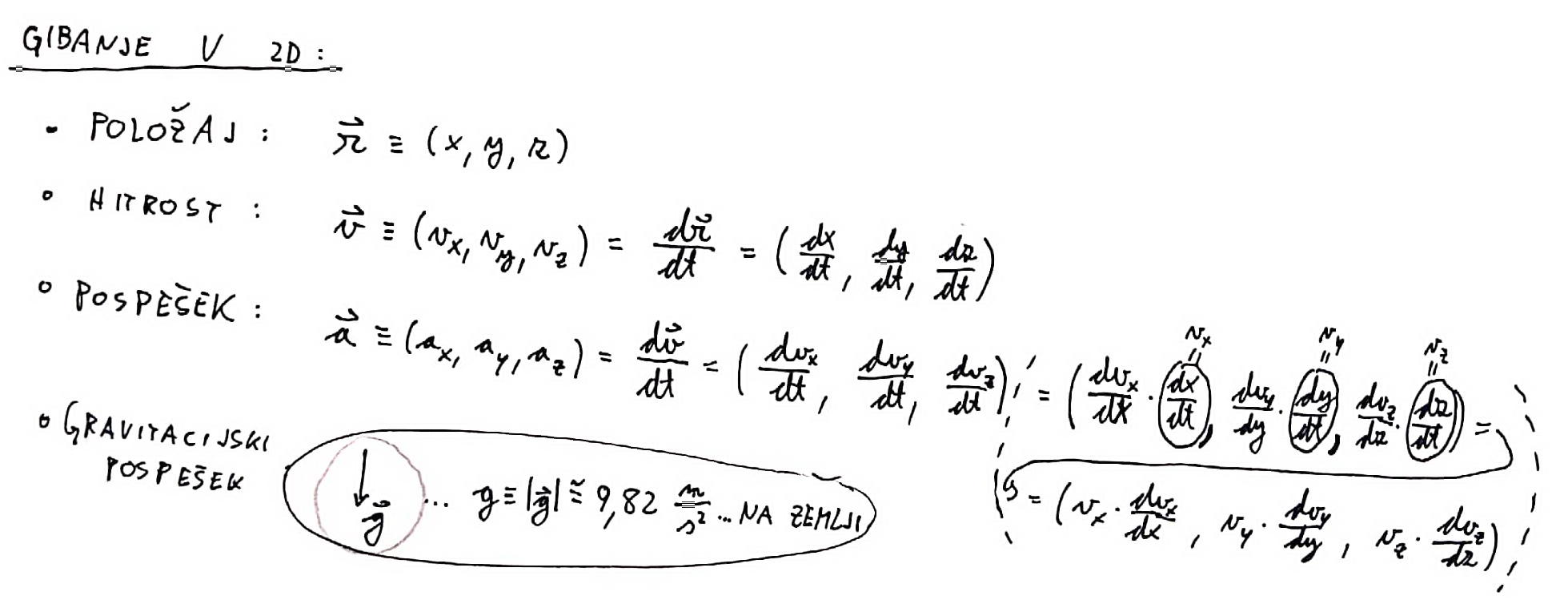 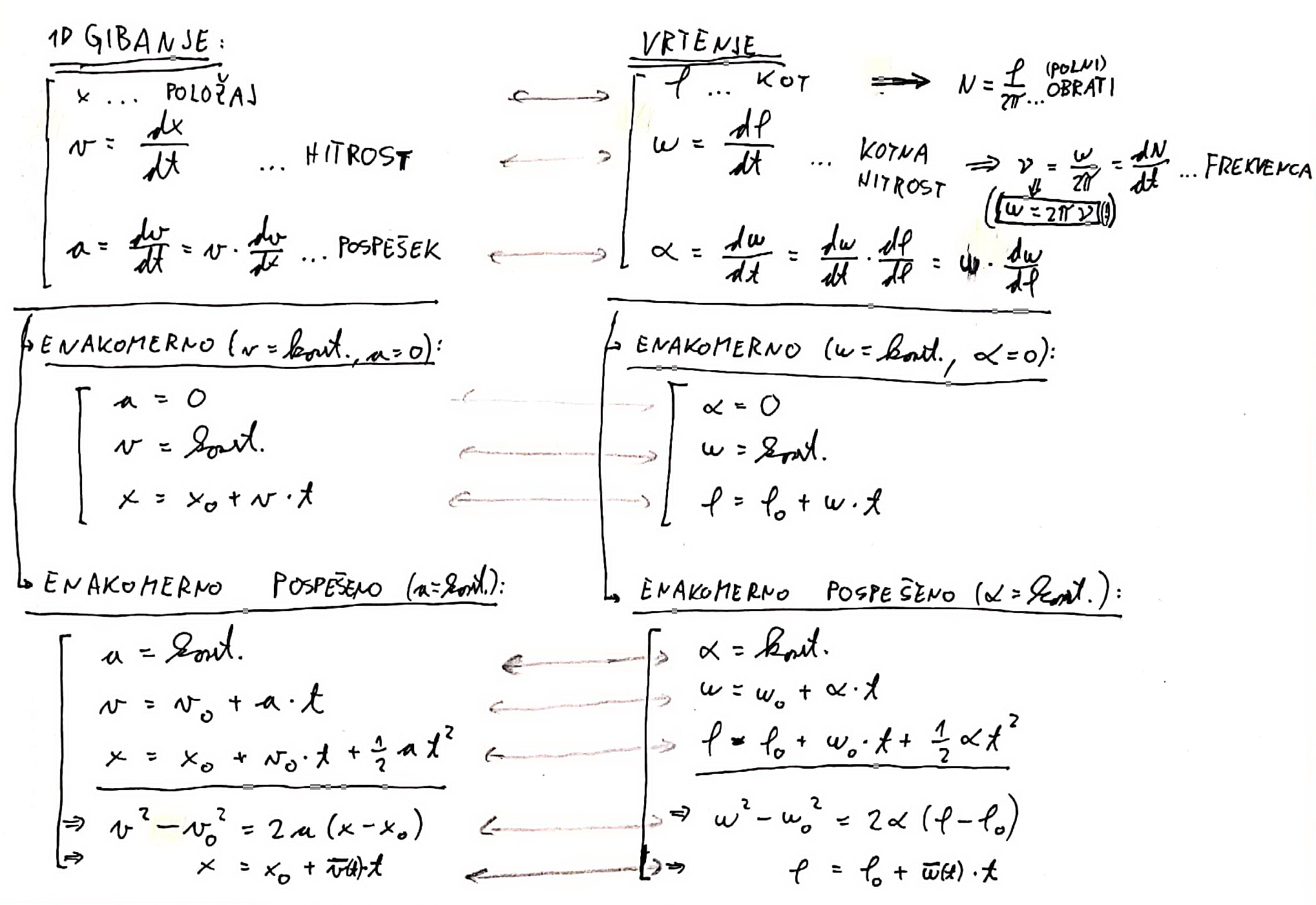 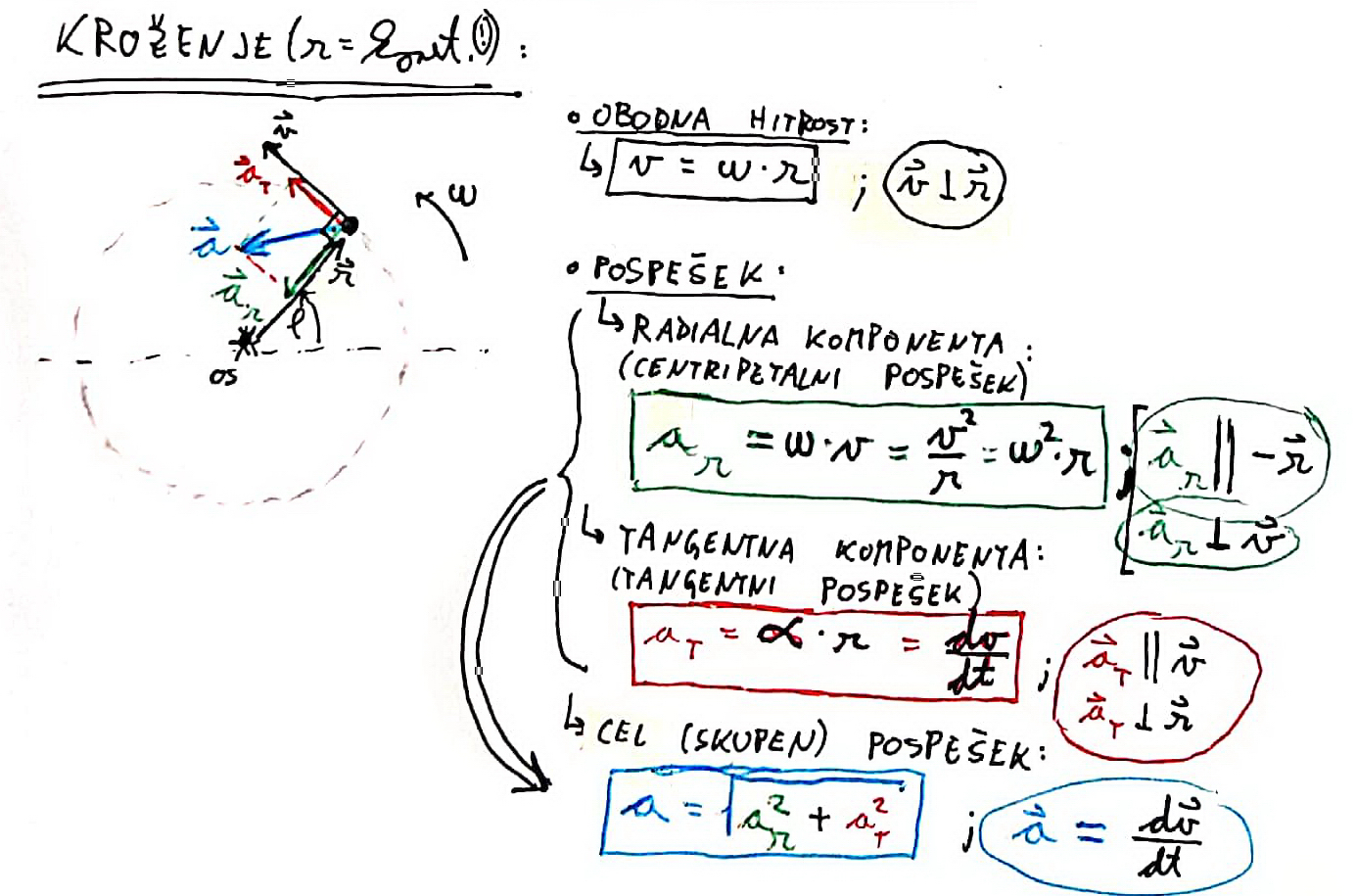 Poglavje 2: Newtonovi zakoni
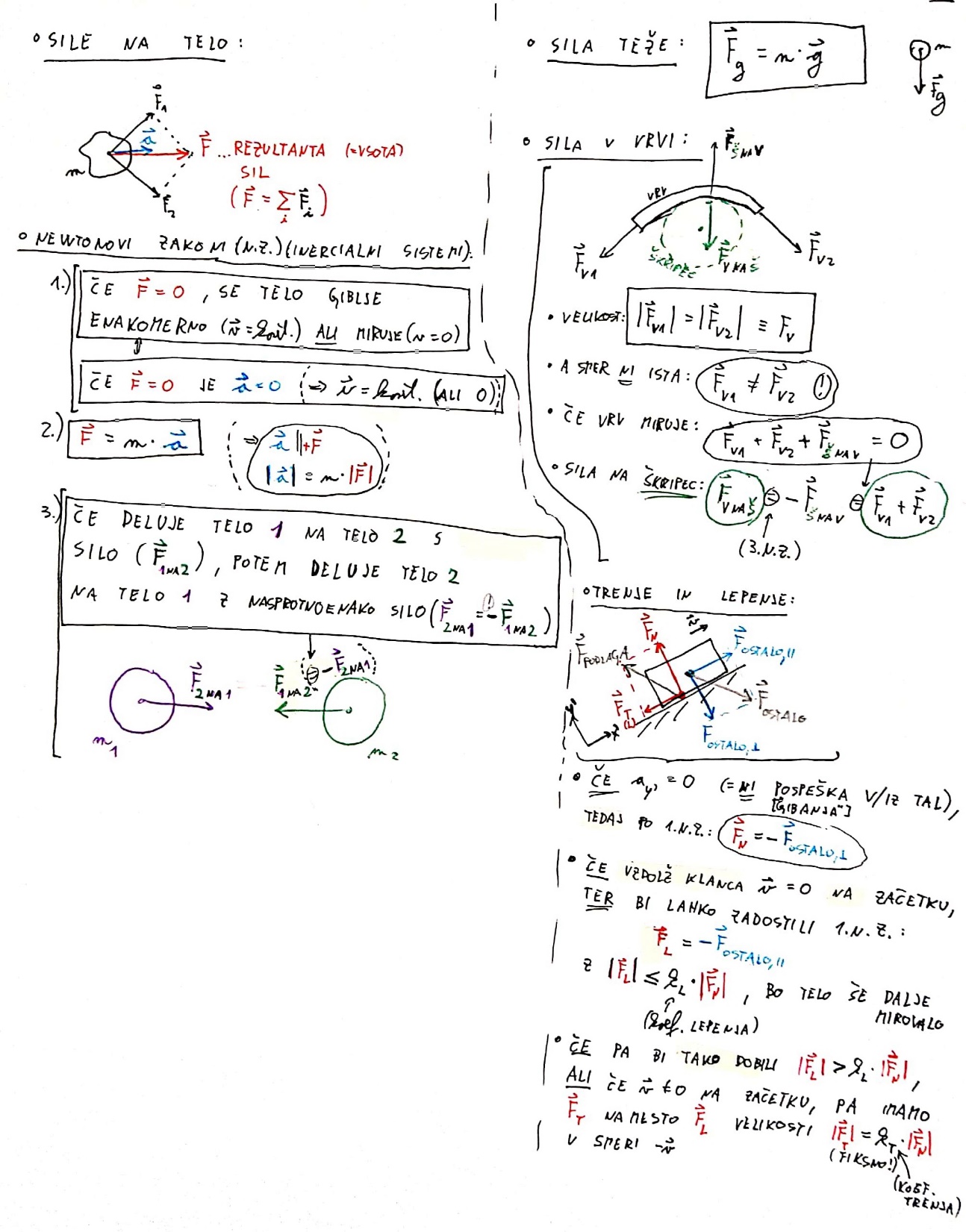 Poglavje 4: Delo, moč in energija
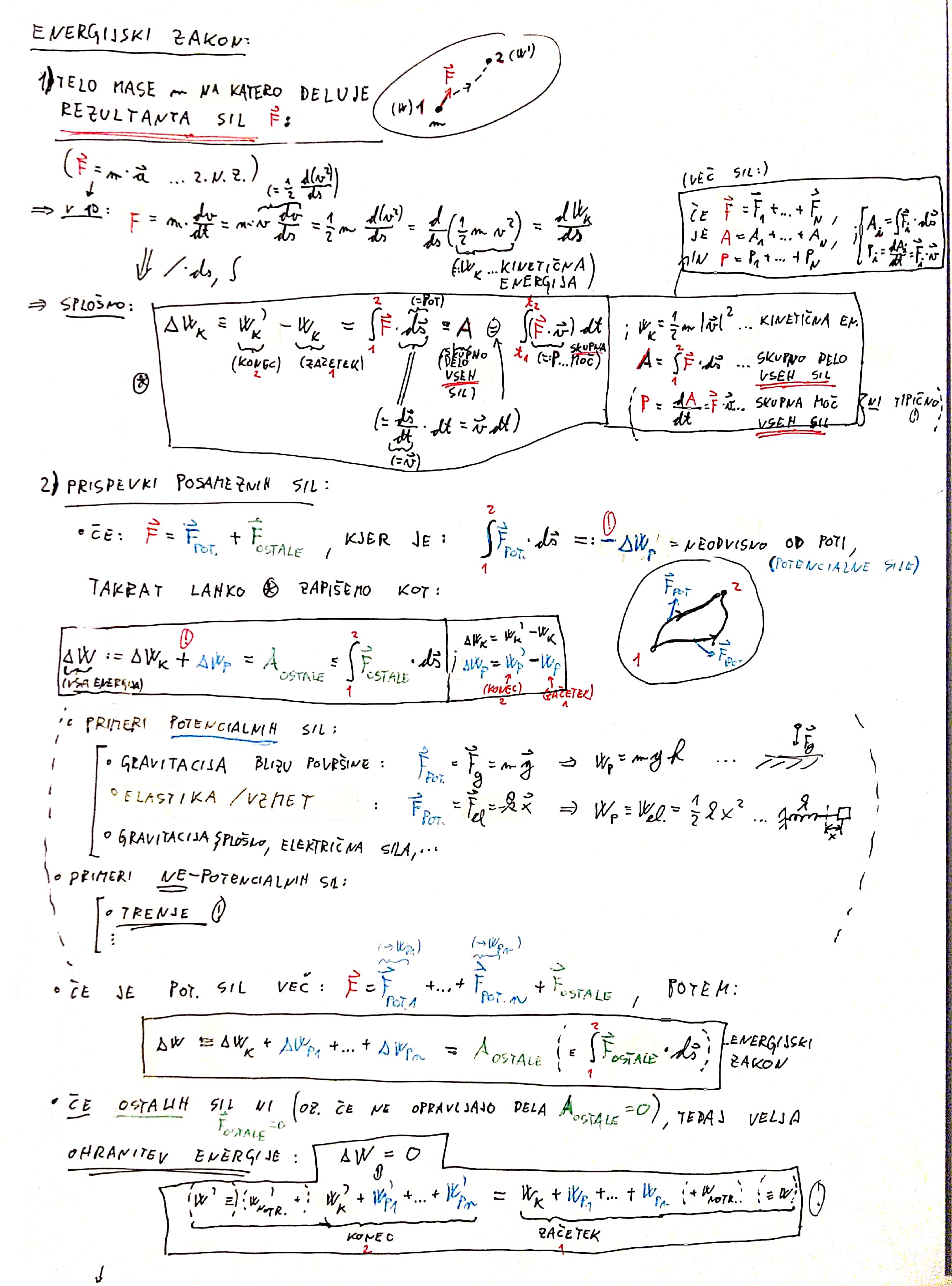 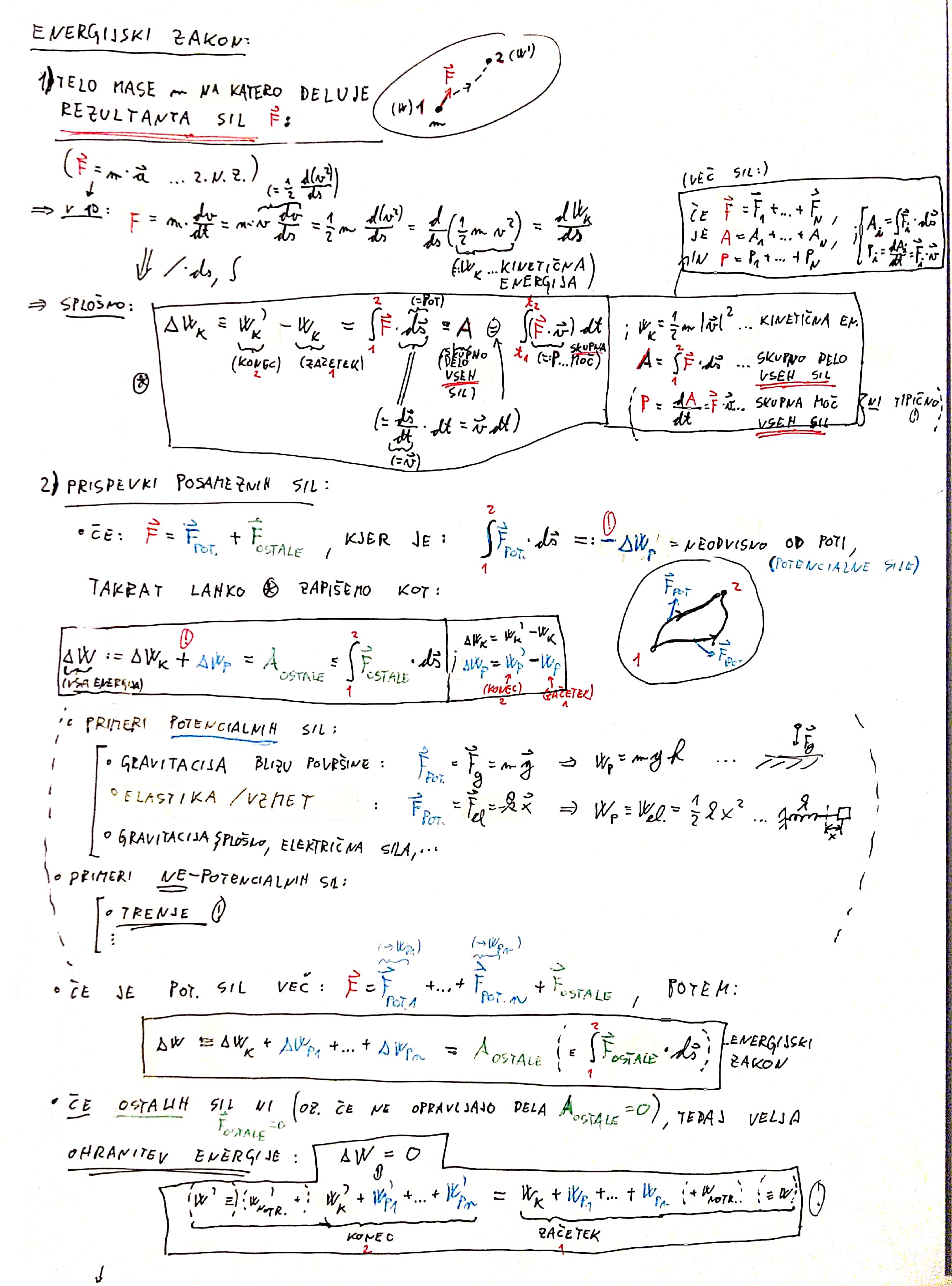 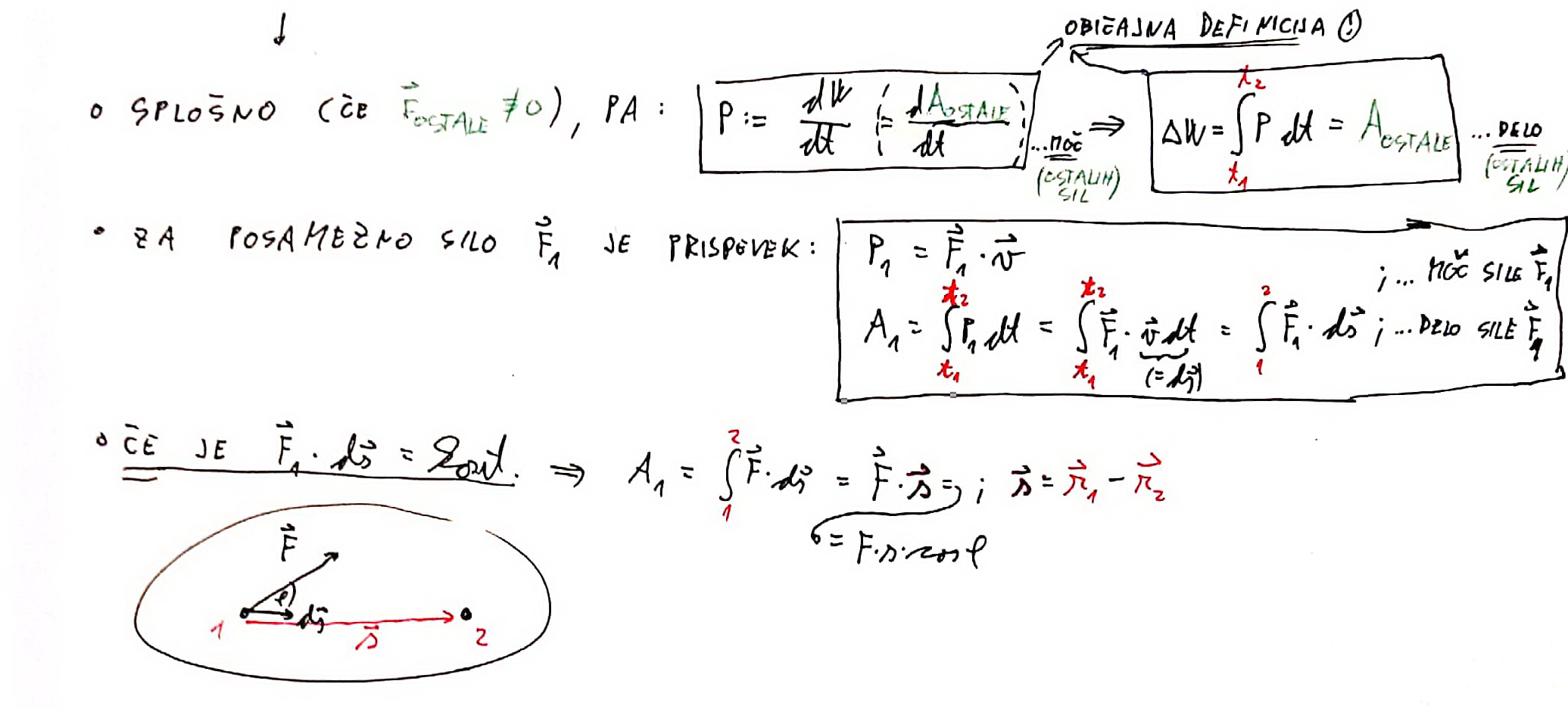 Poglavje 3: Gibalna količina
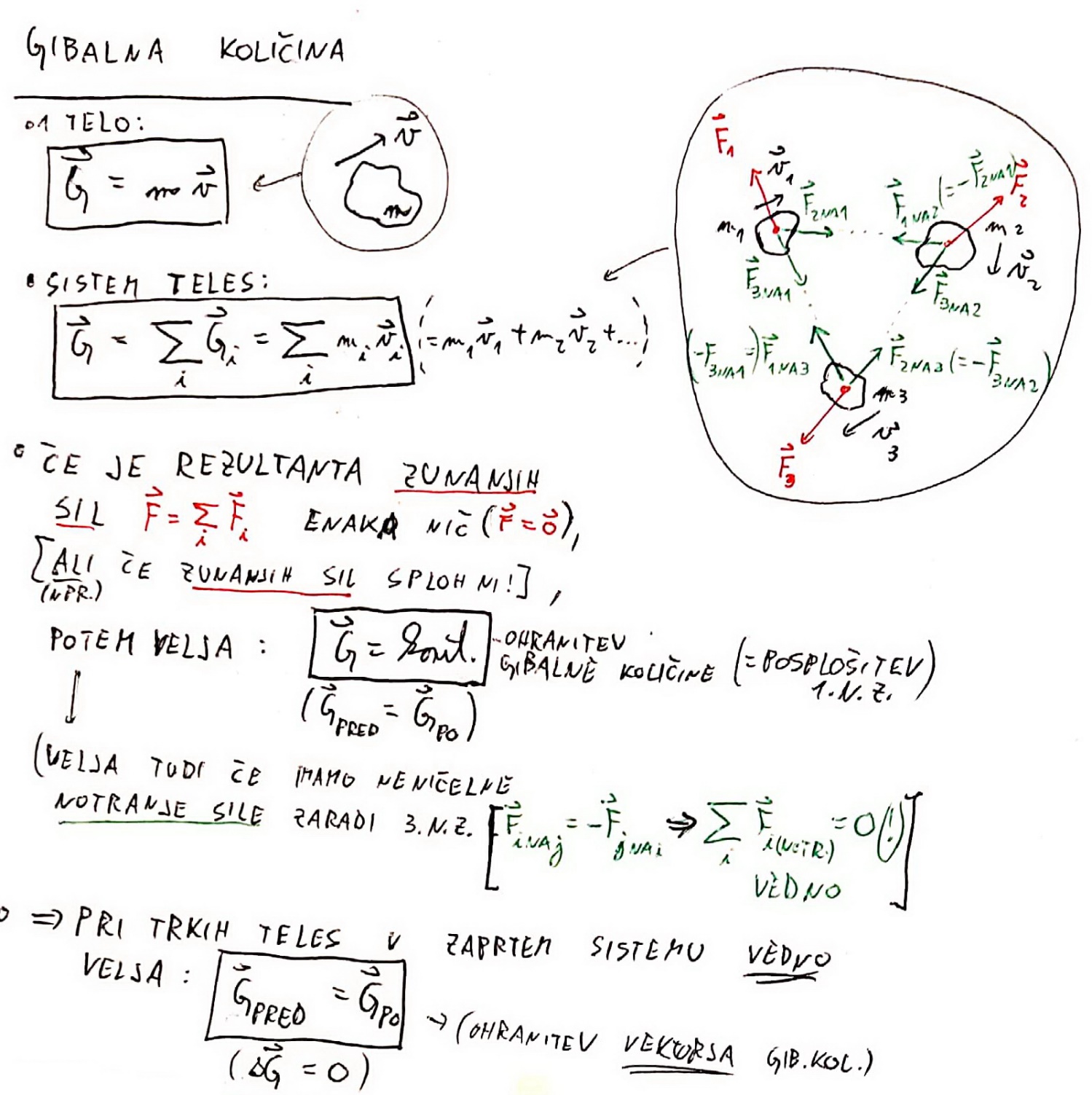 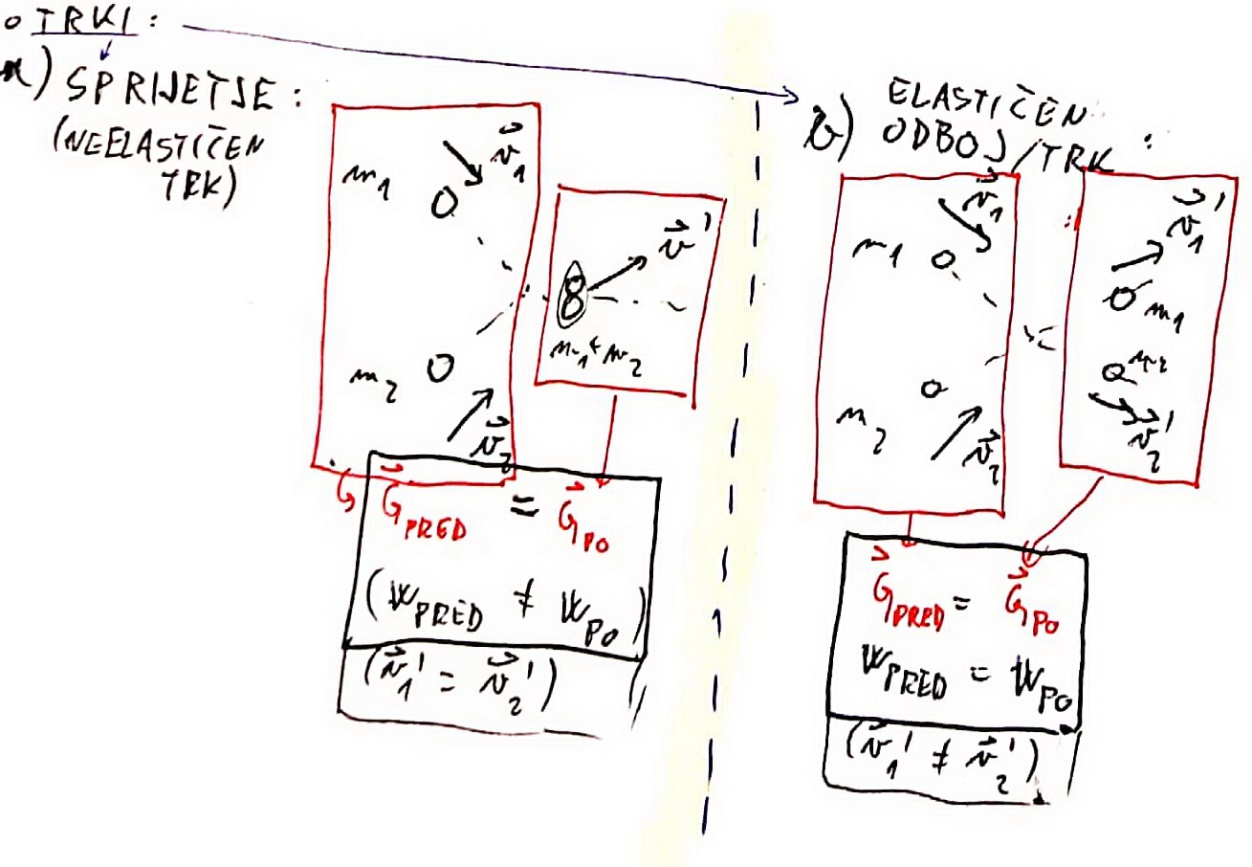 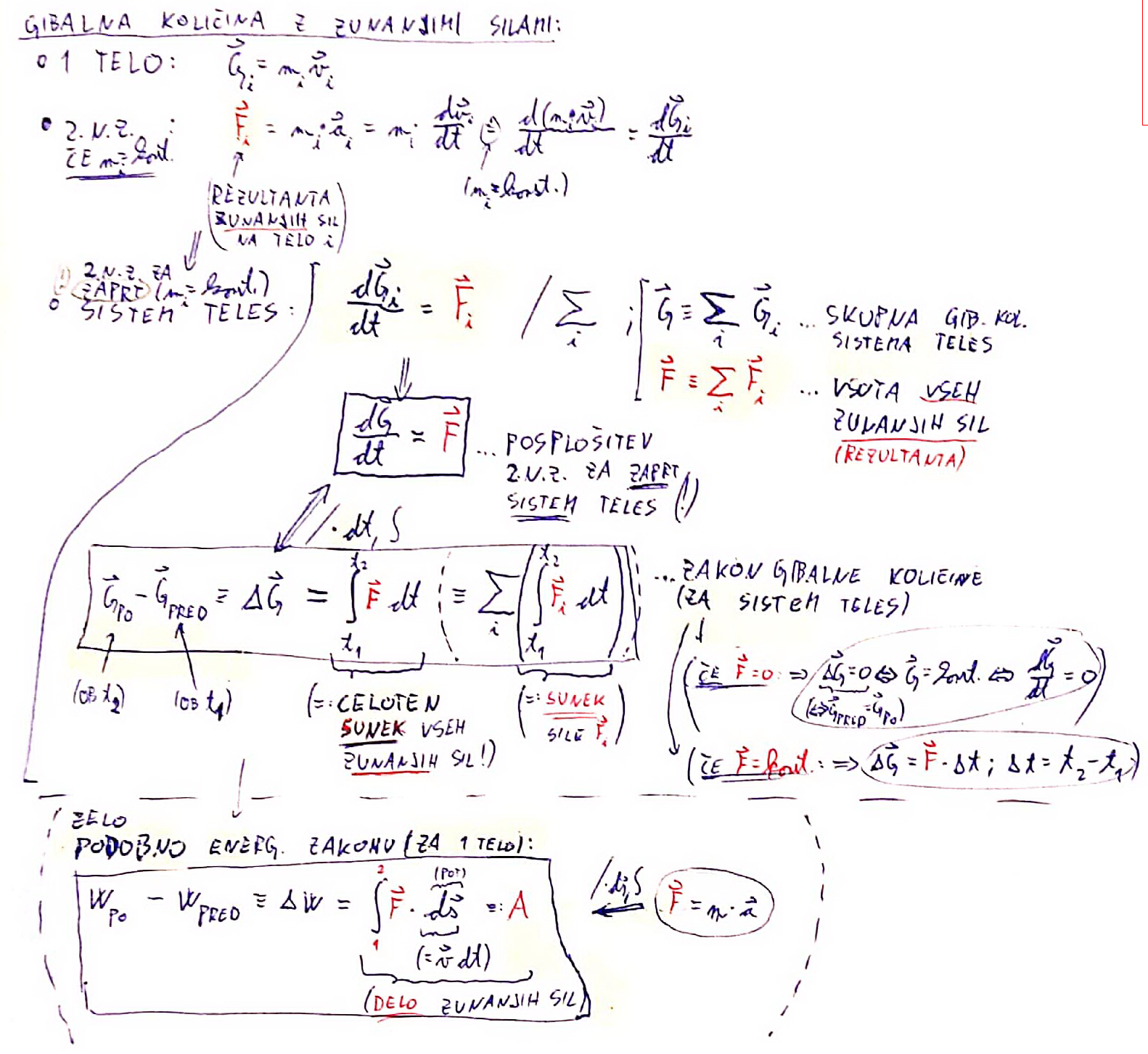 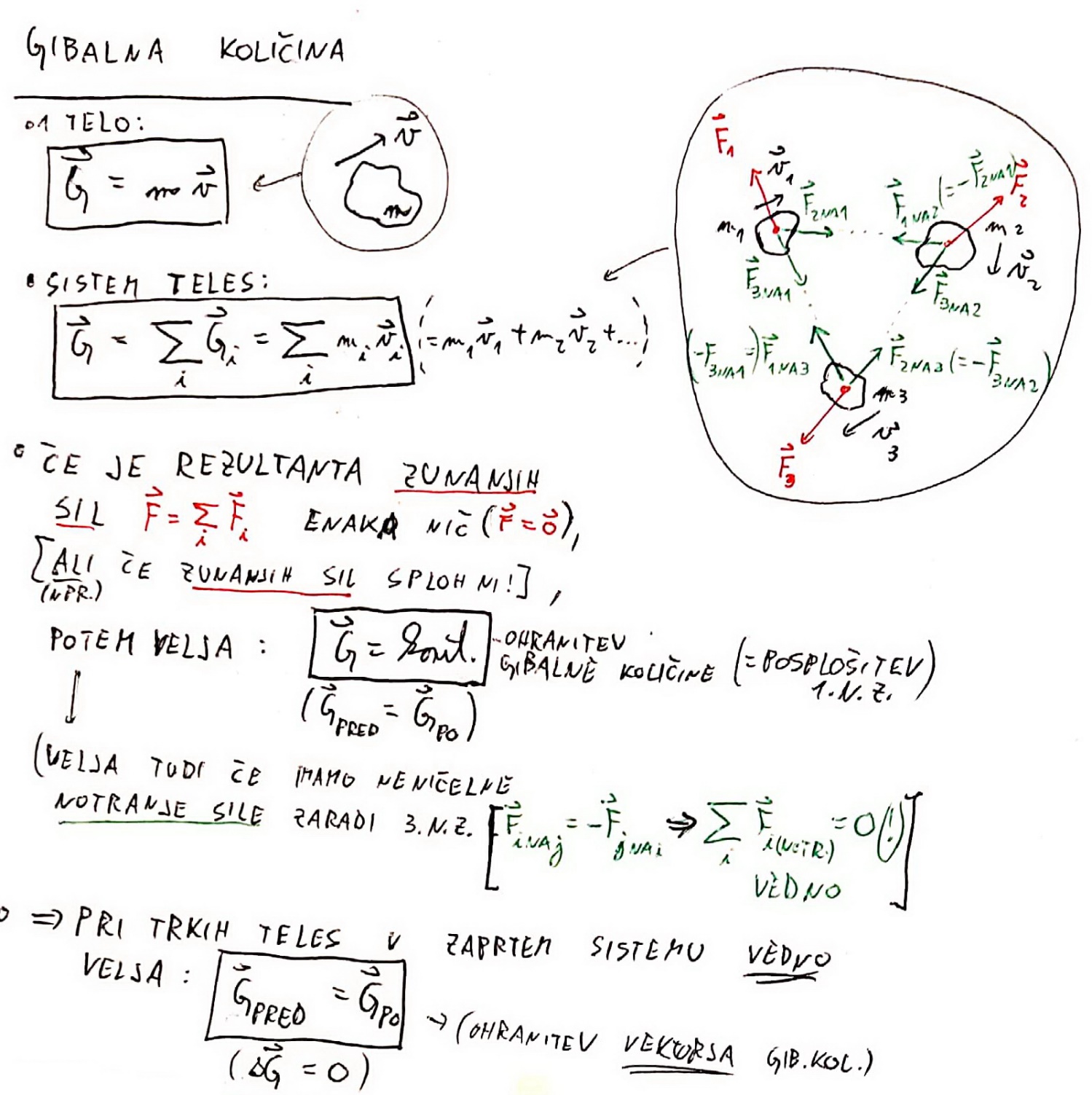 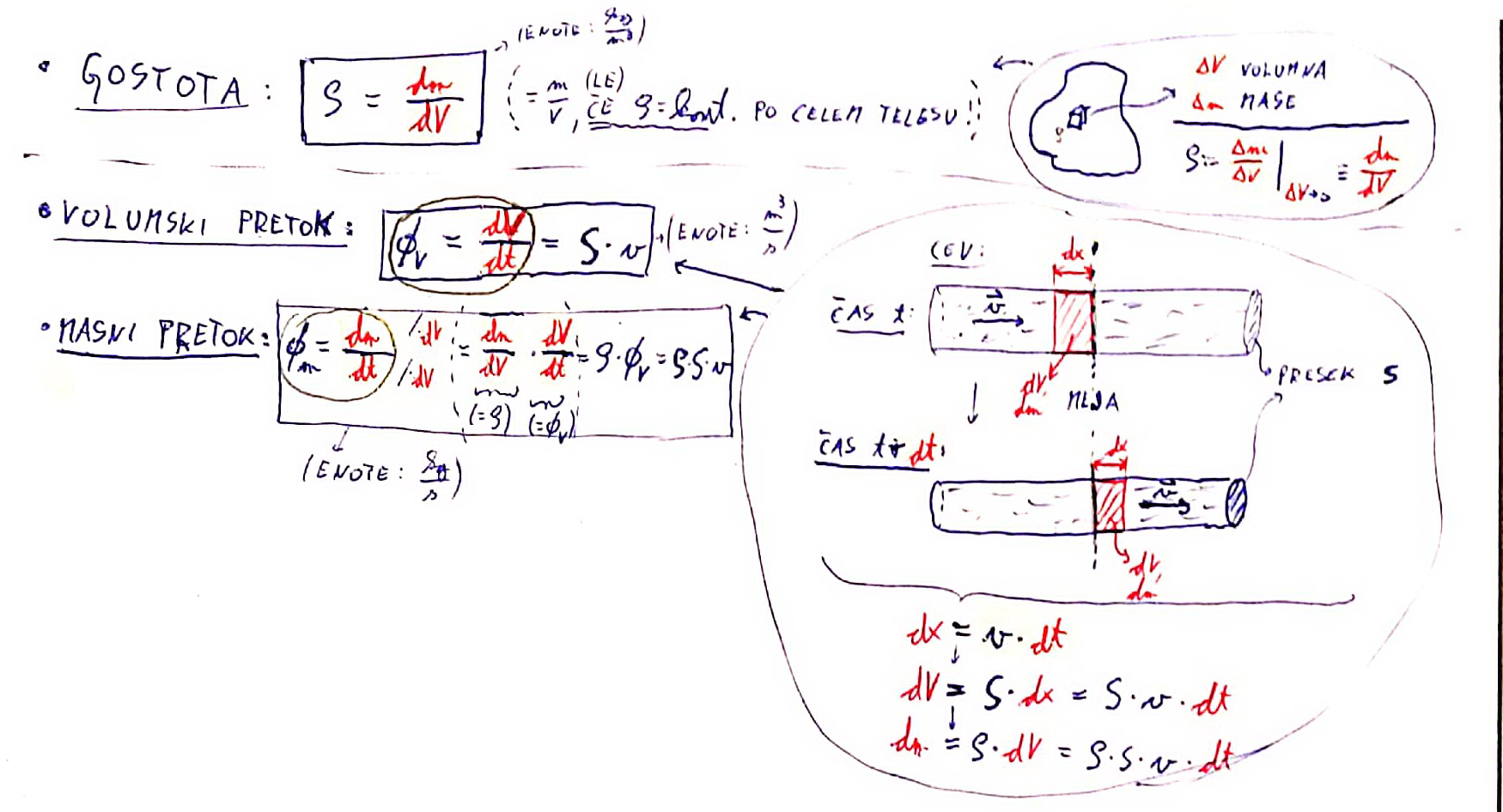 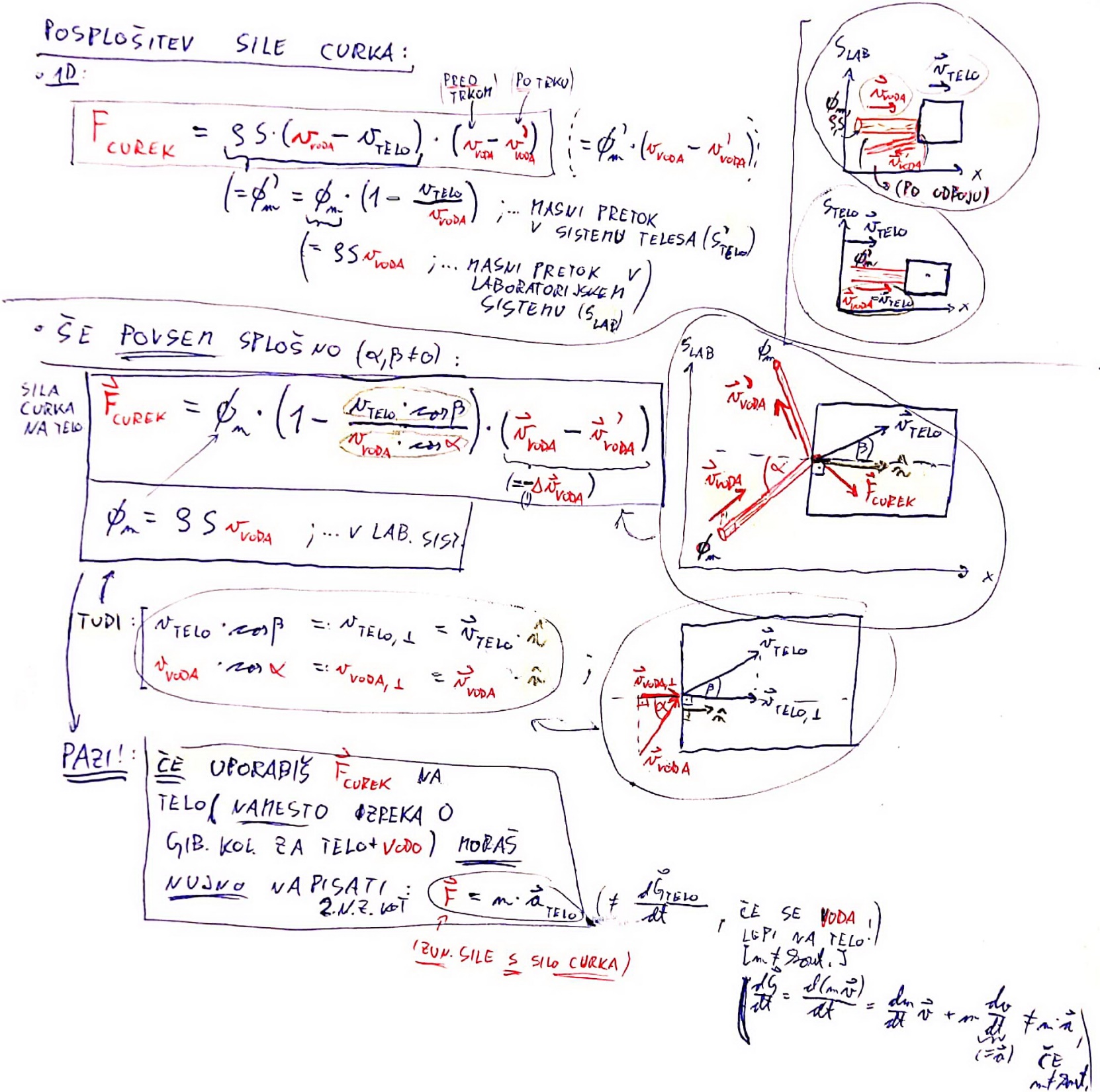 Poglavje 6: Navor
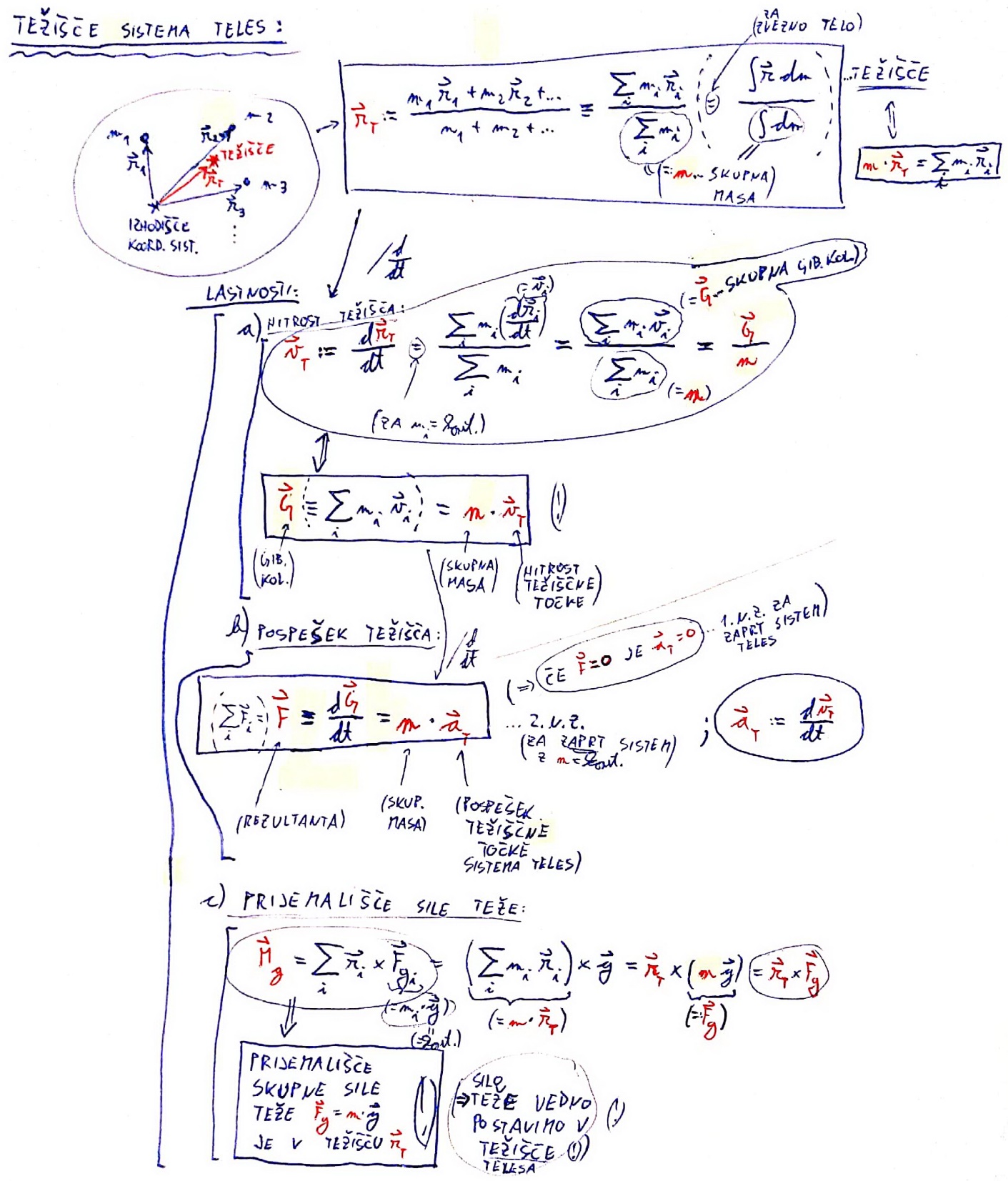 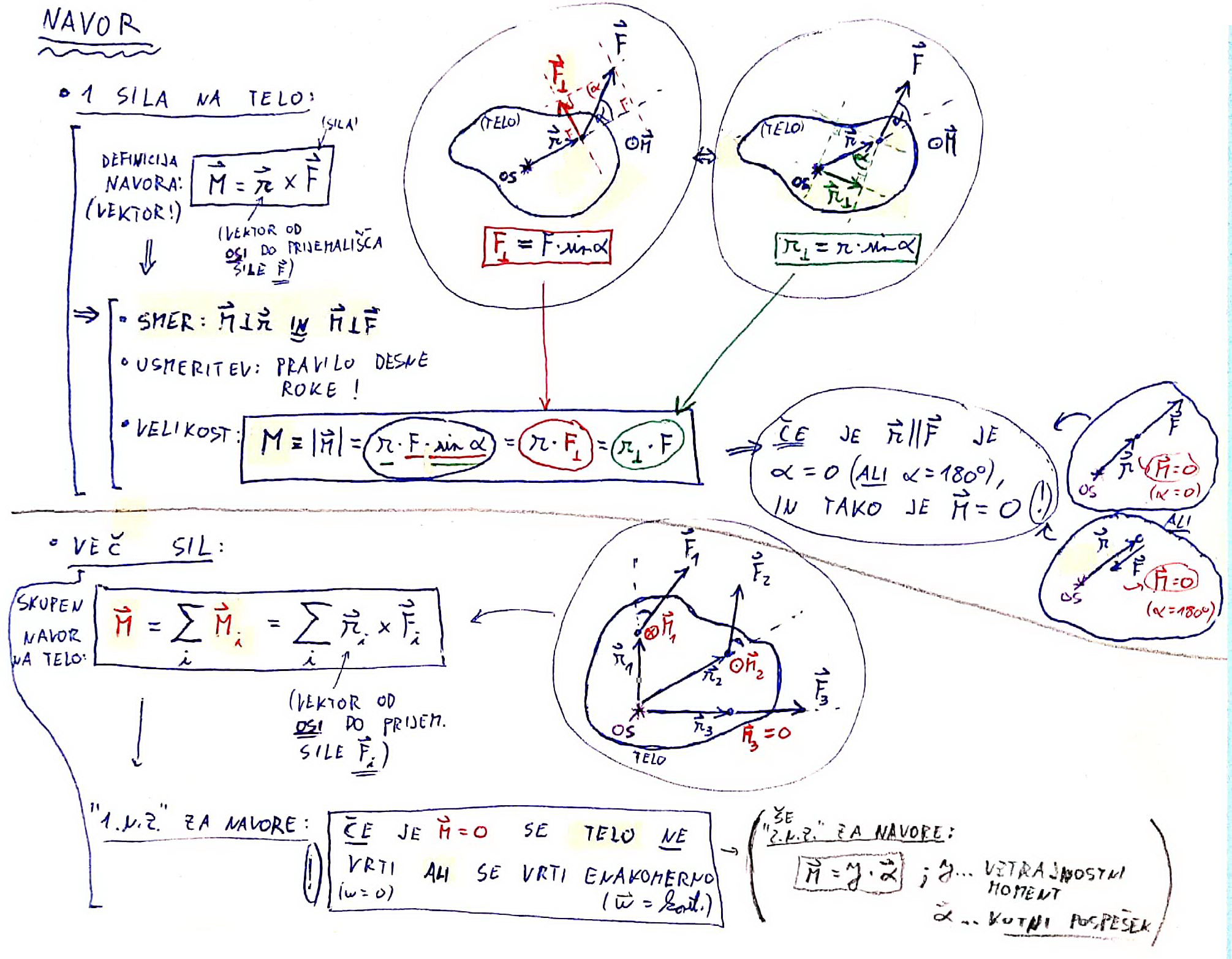 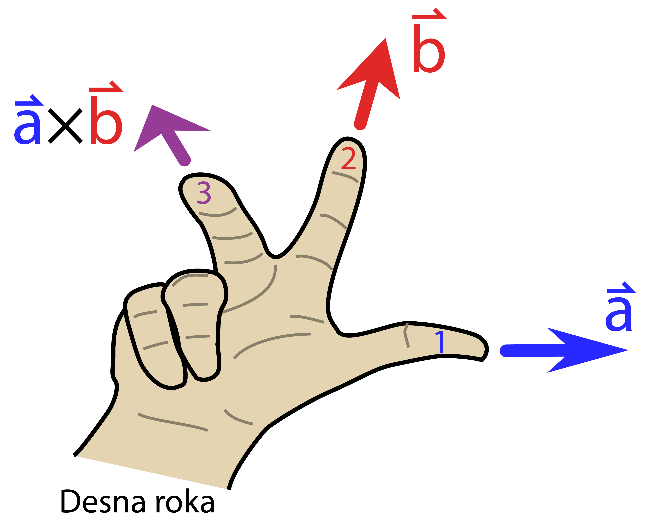 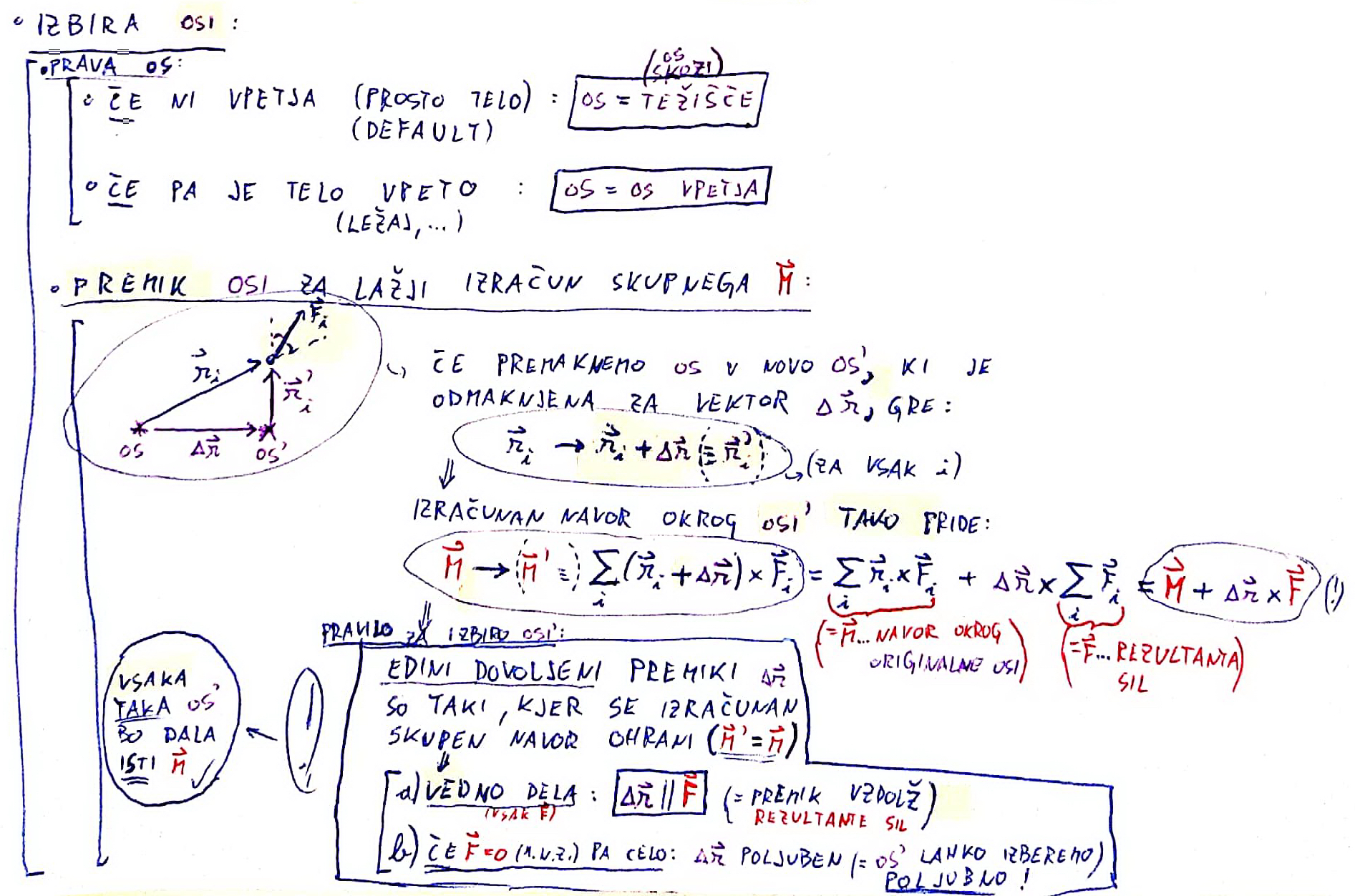 Poglavje 7: Vrtenje, vrtilna količina in rotacijska energija
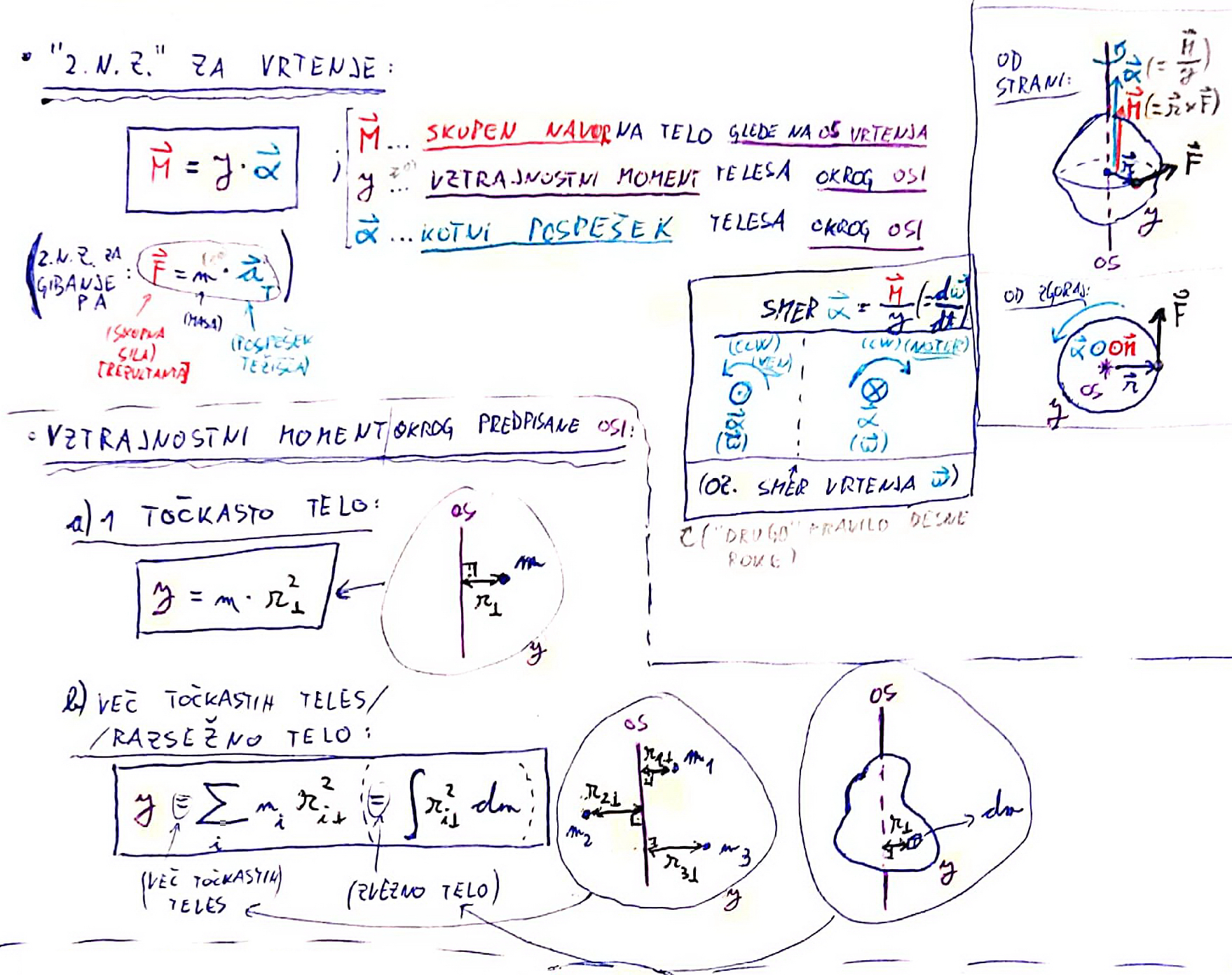 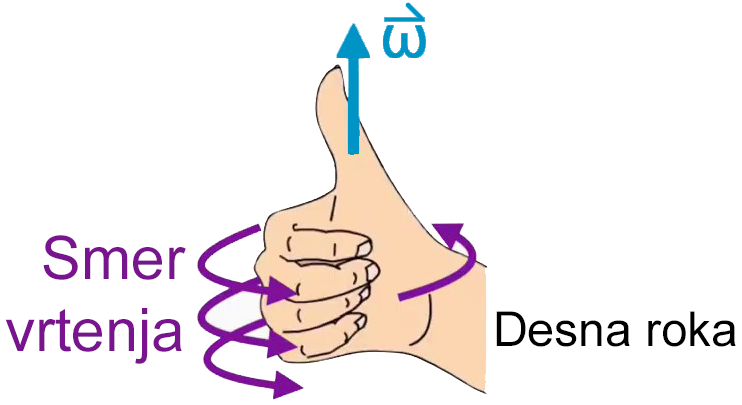 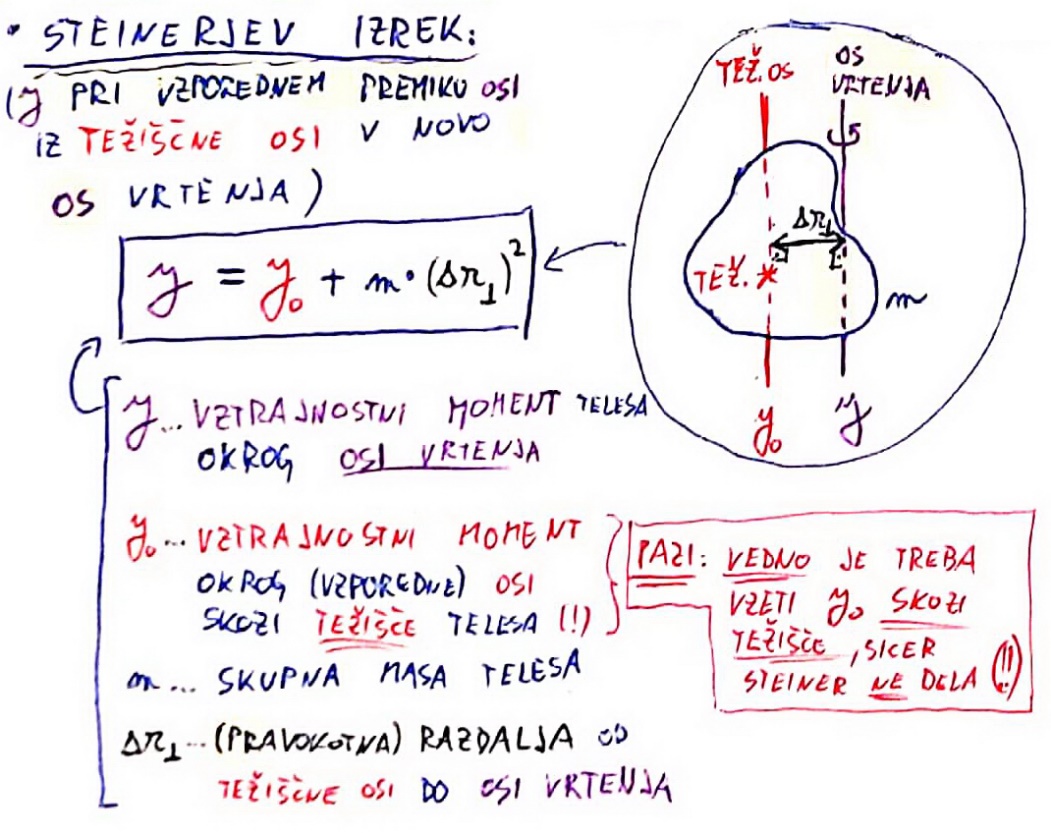 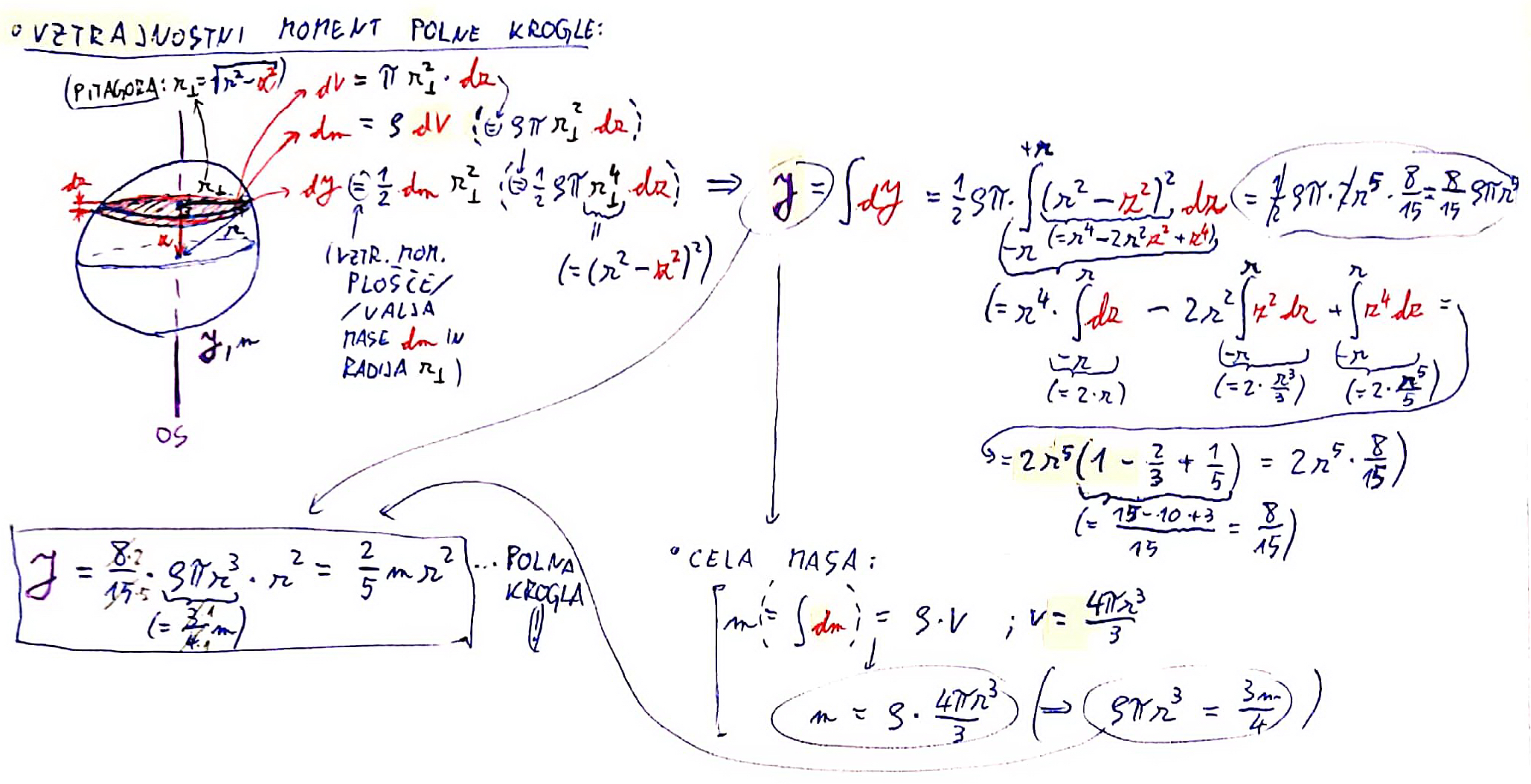 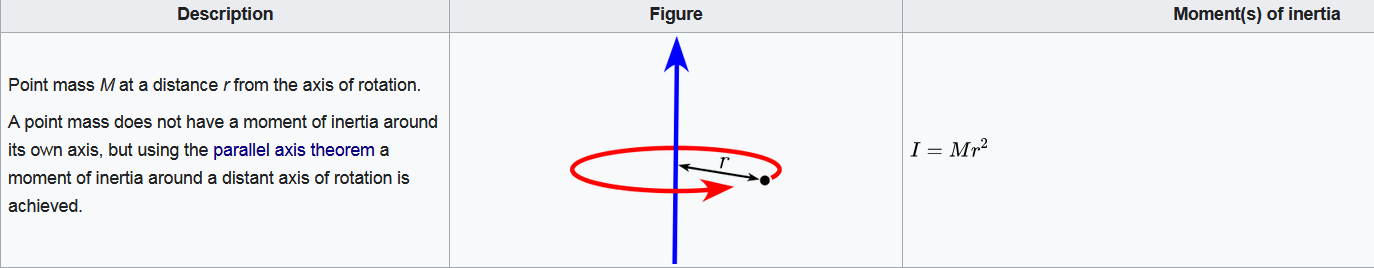 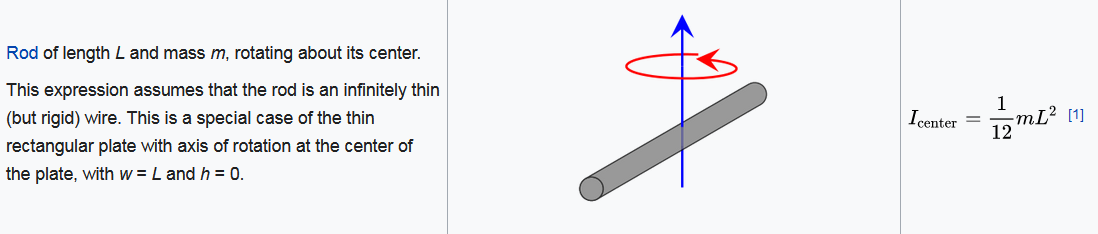 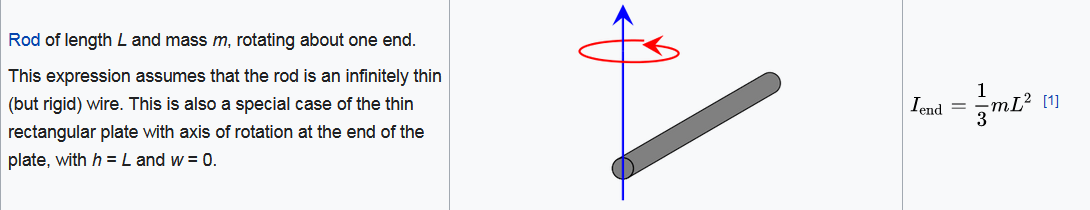 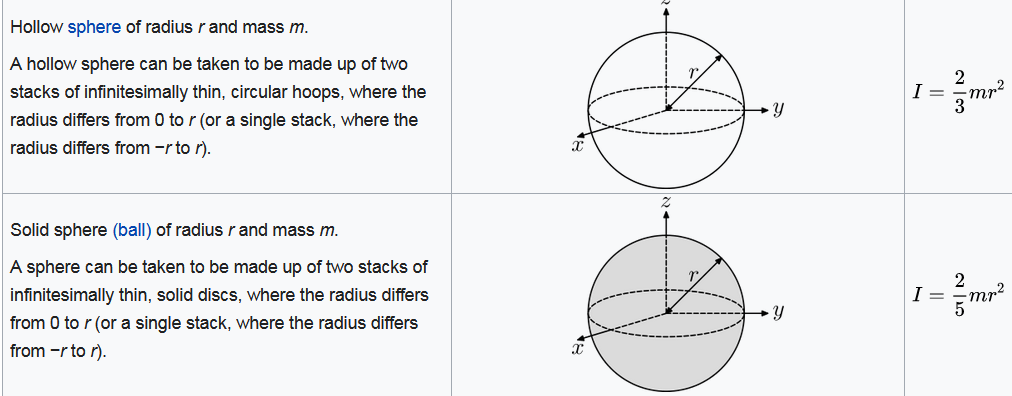 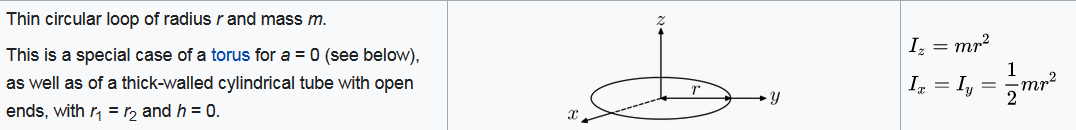 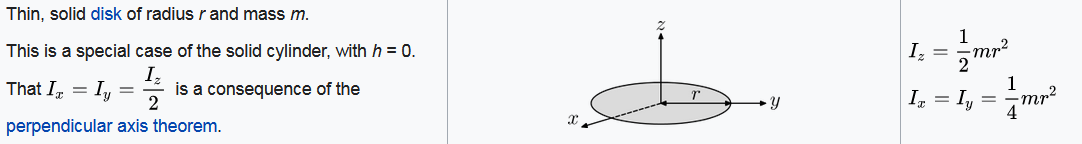 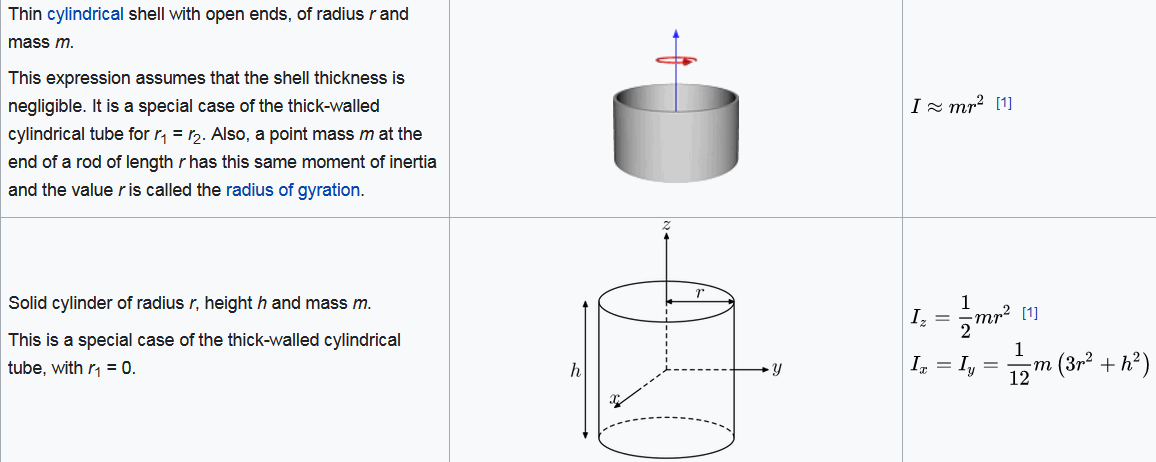 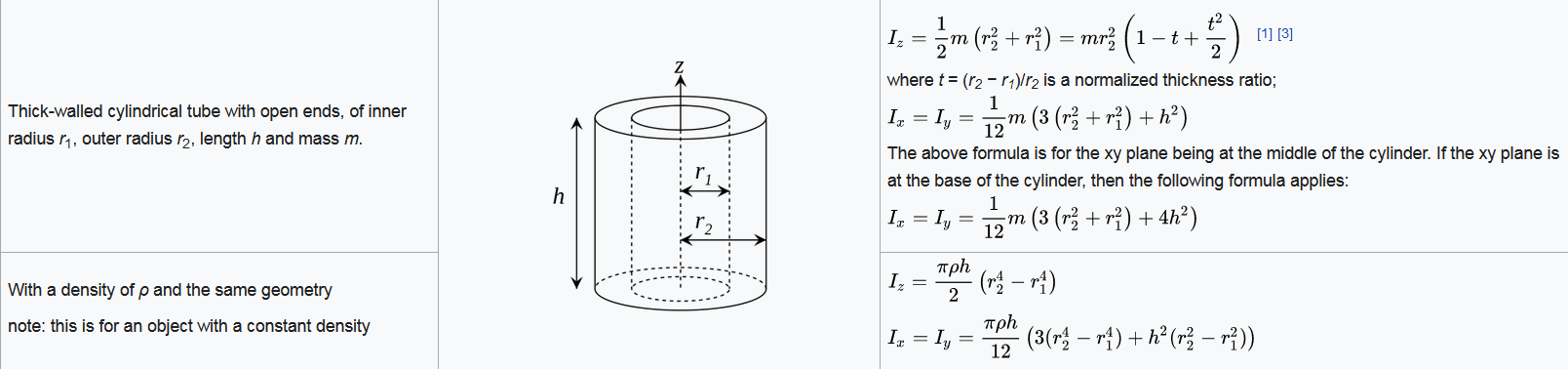 https://en.wikipedia.org/wiki/List_of_moments_of_inertia
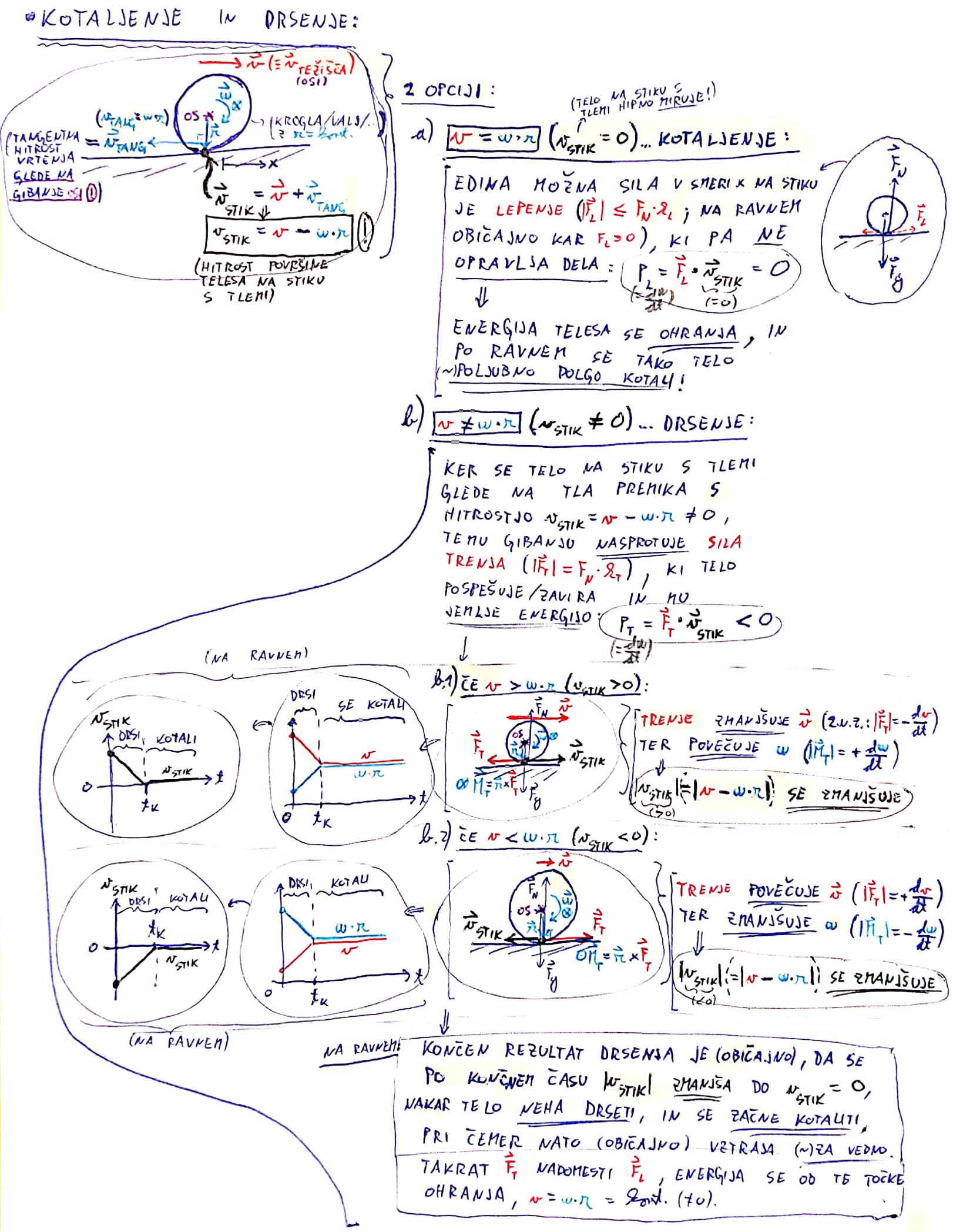 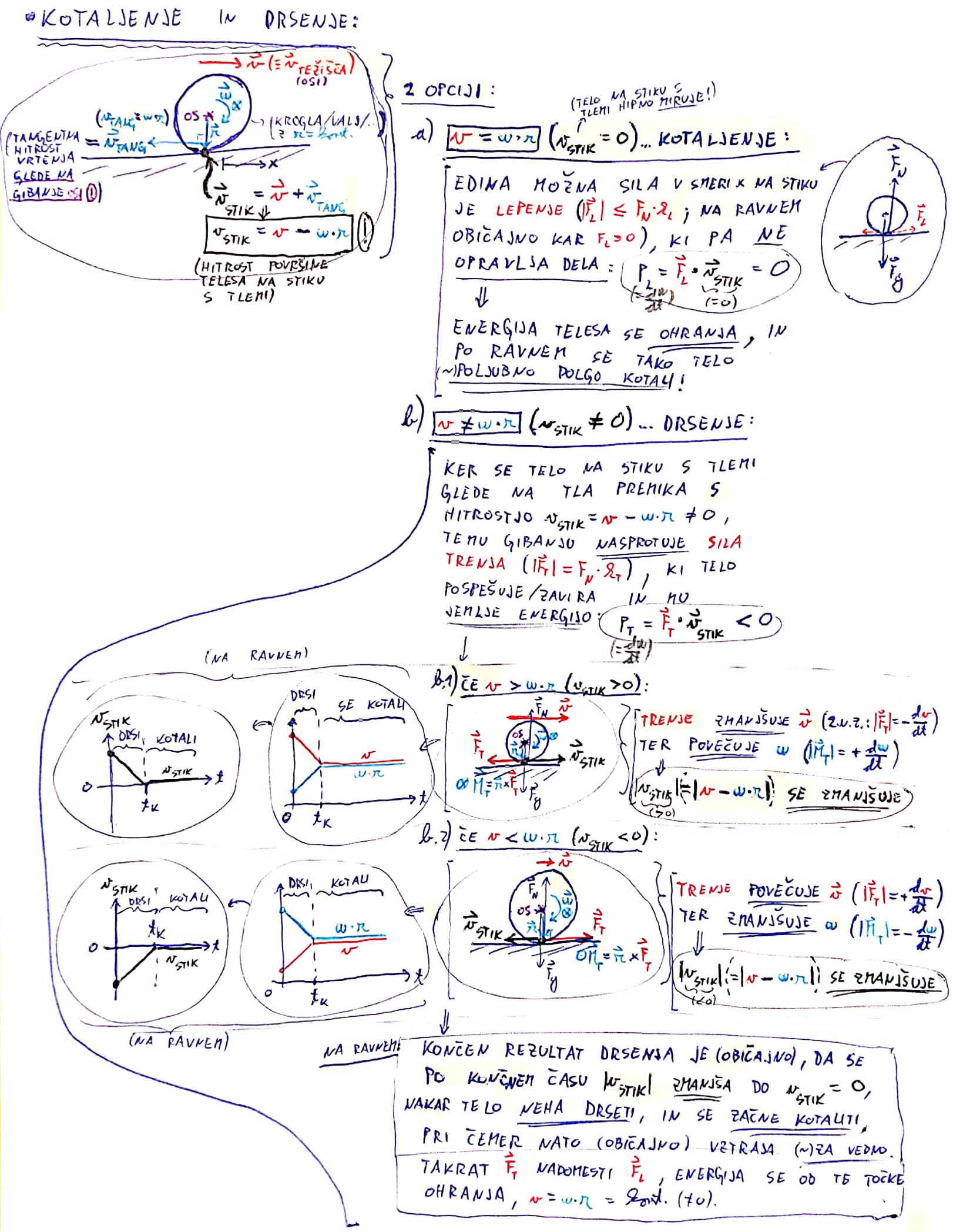 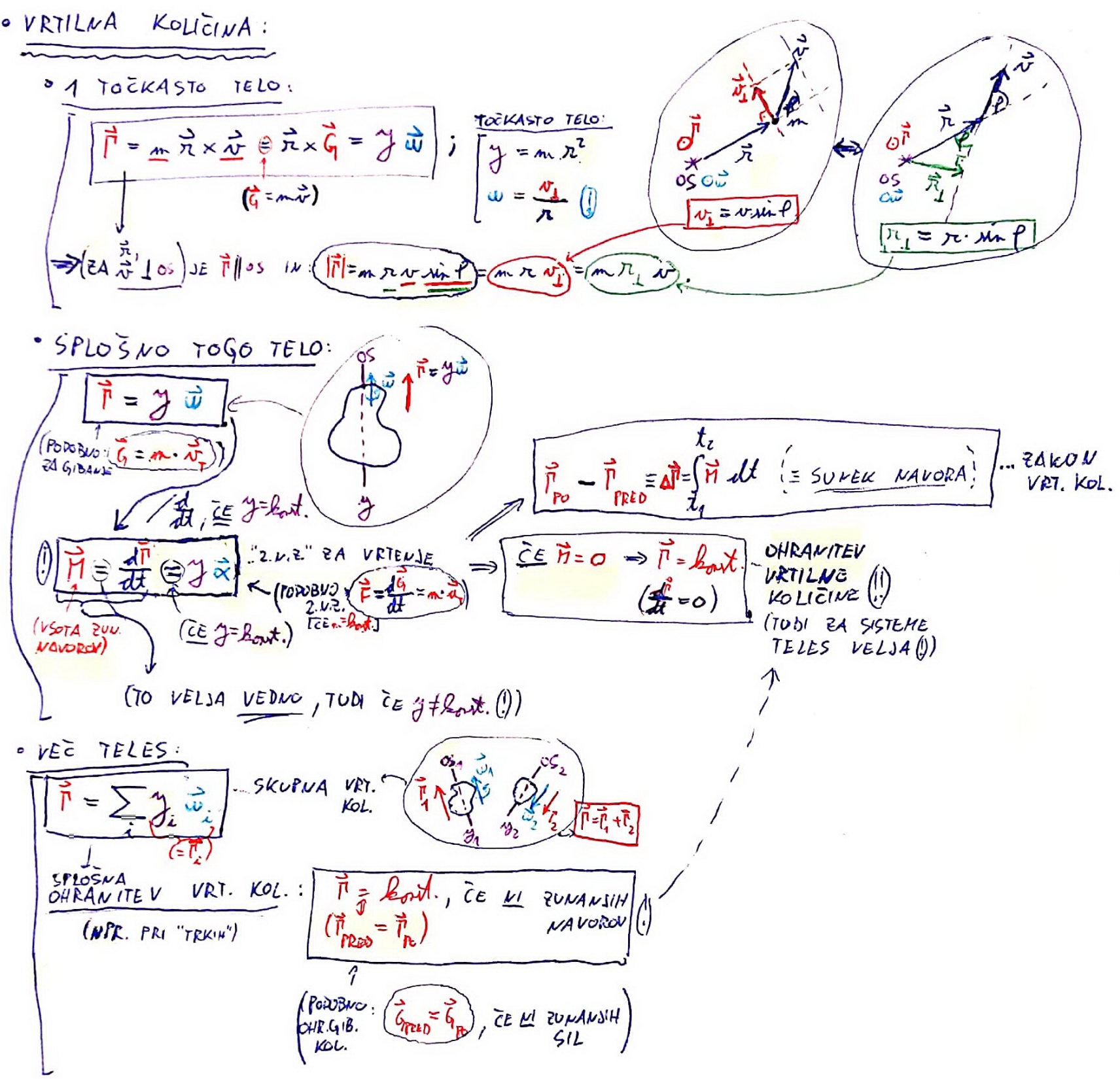 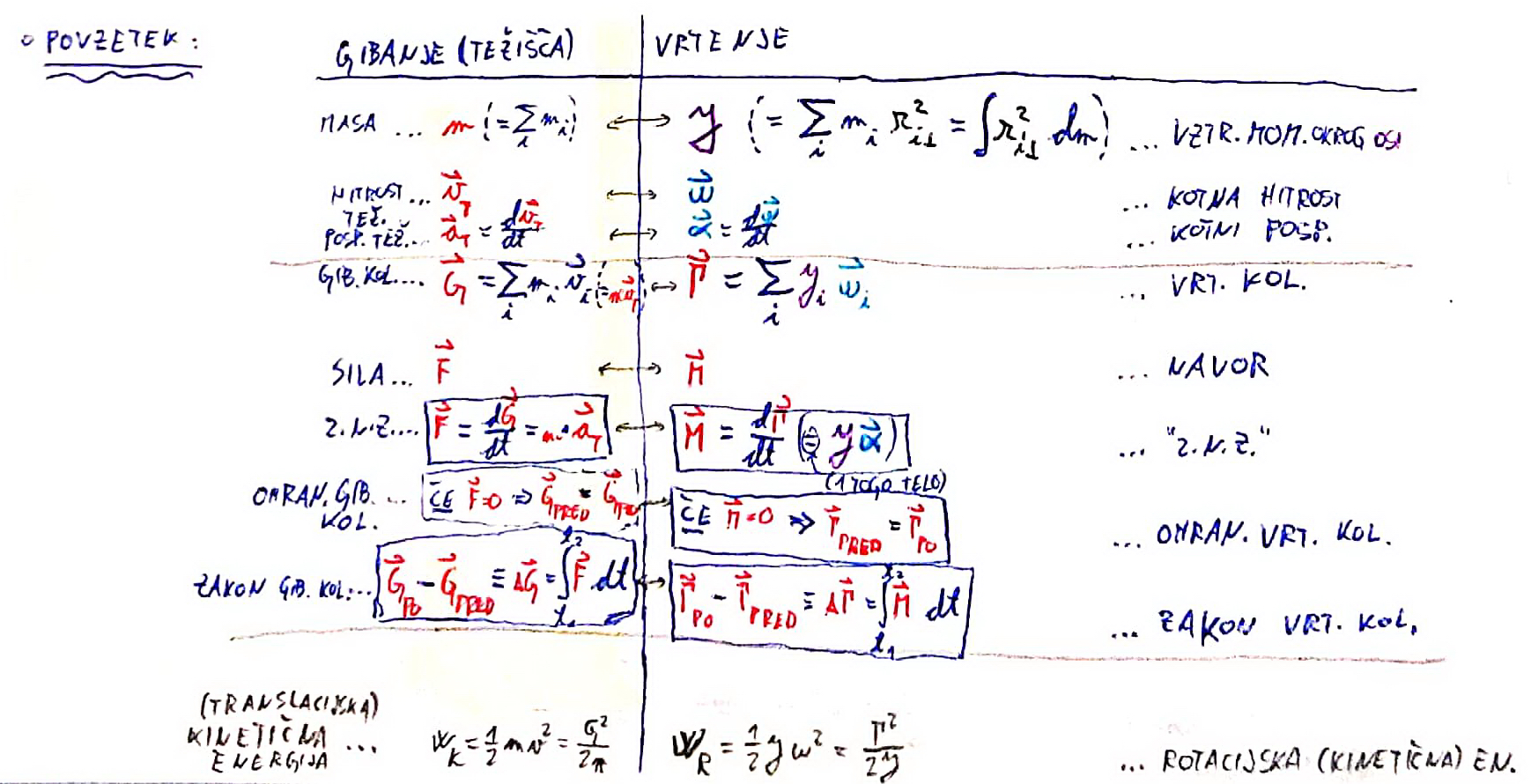 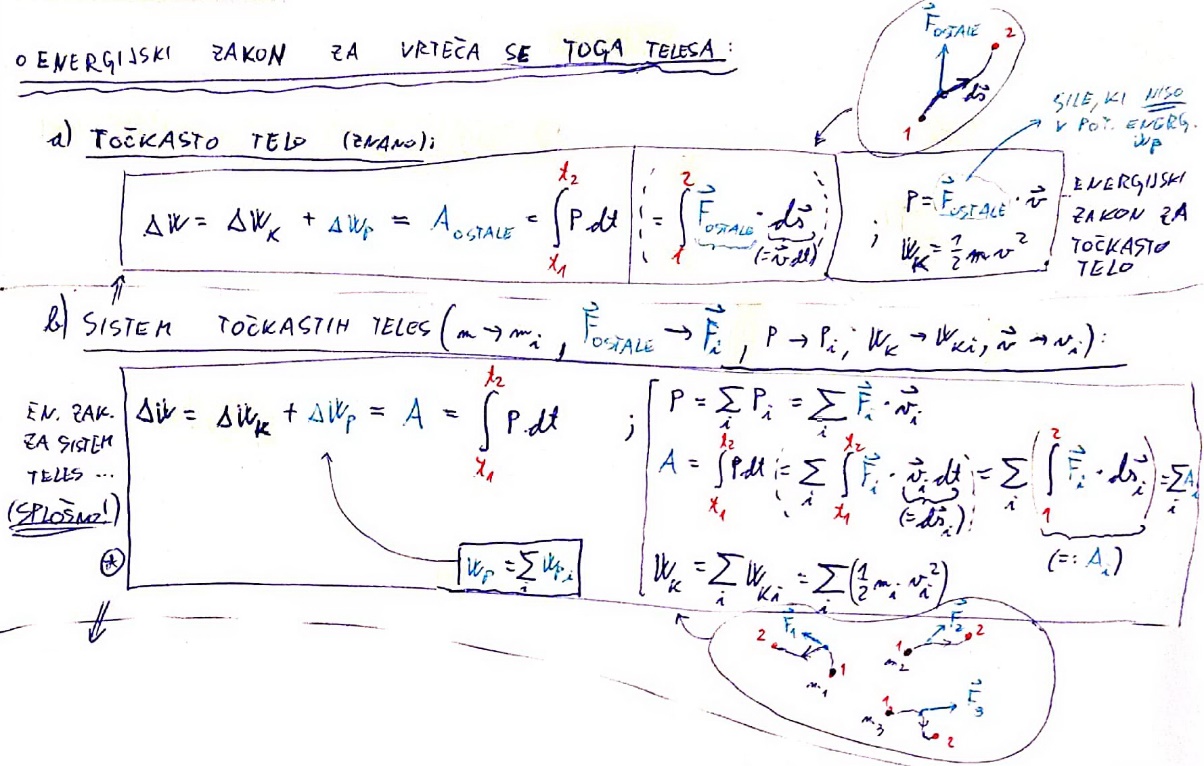 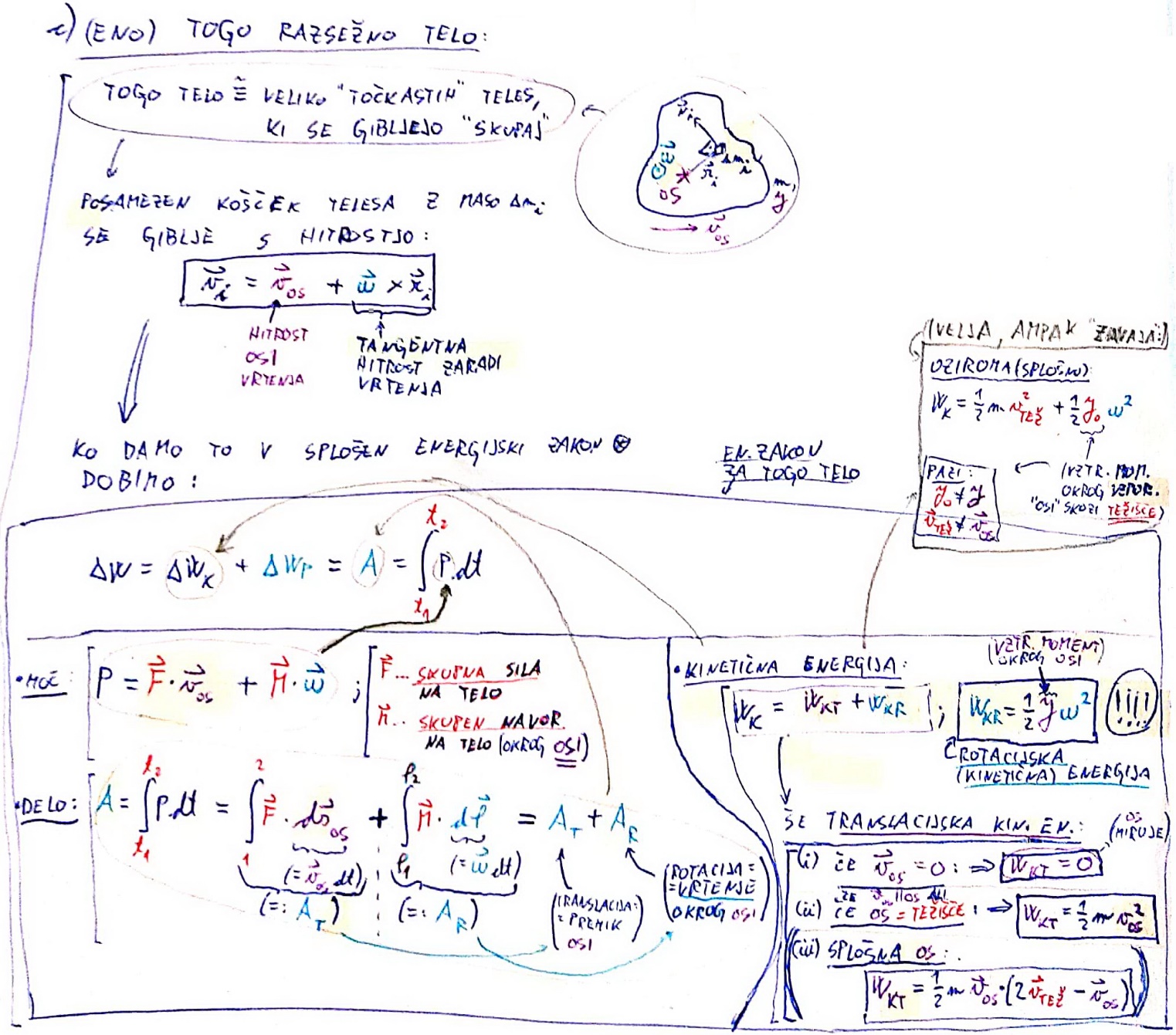 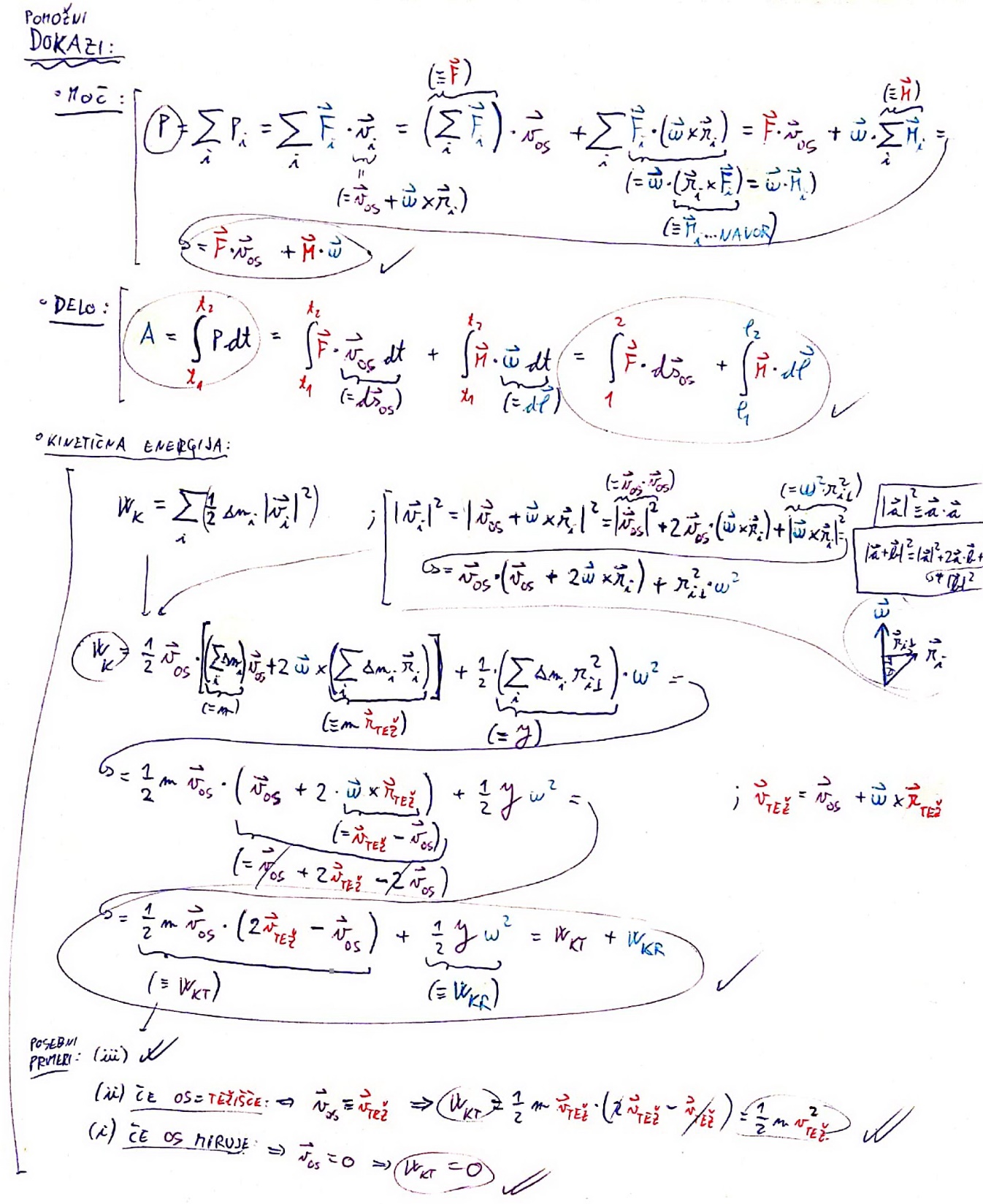 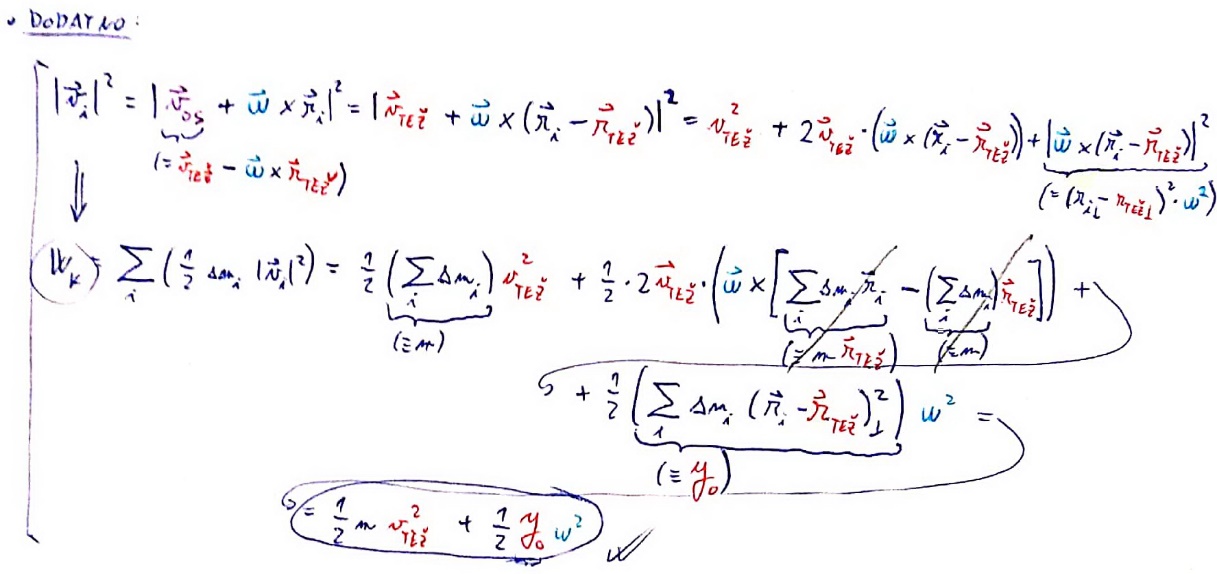 Poglavje 5: Gravitacija
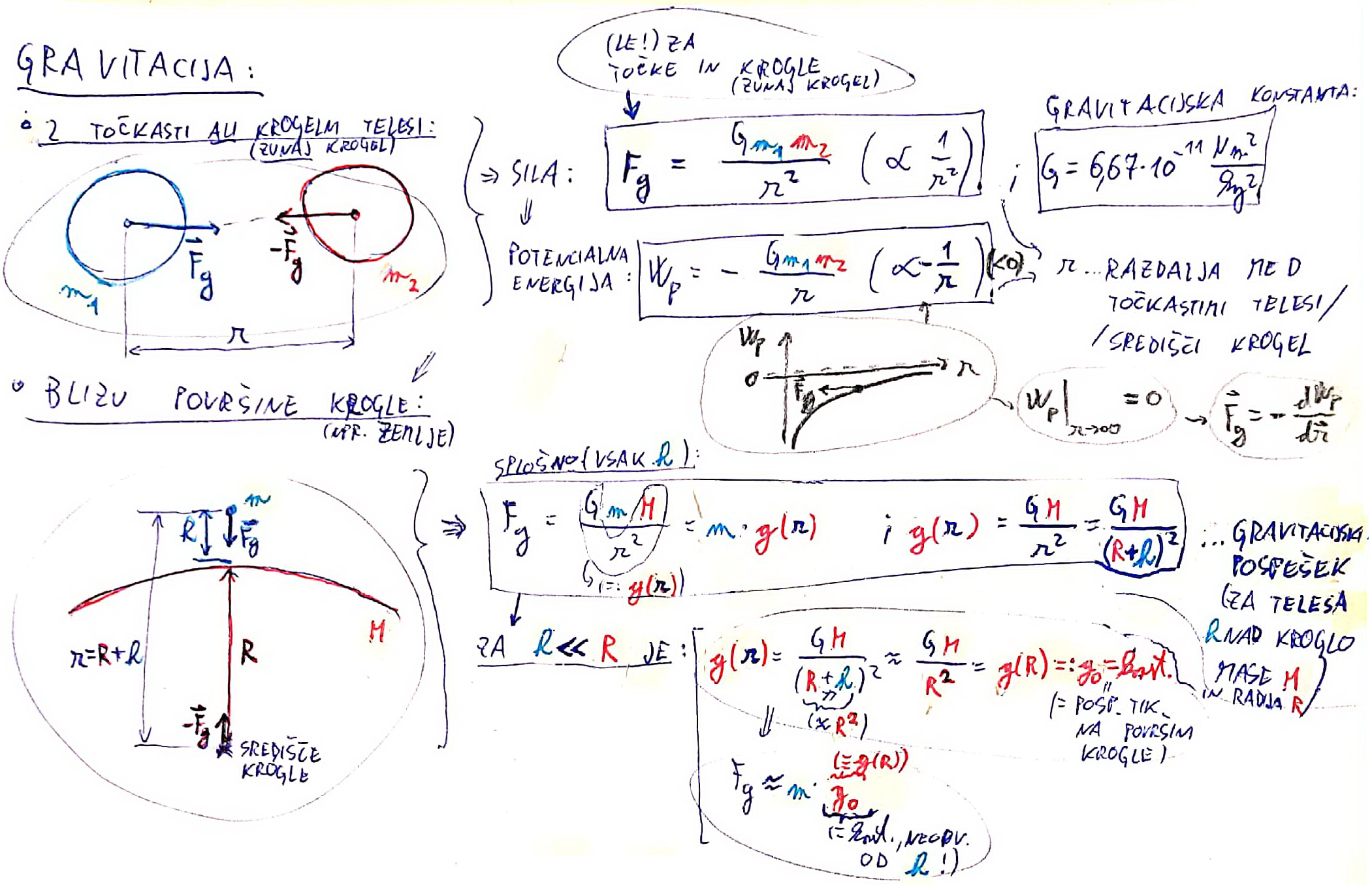 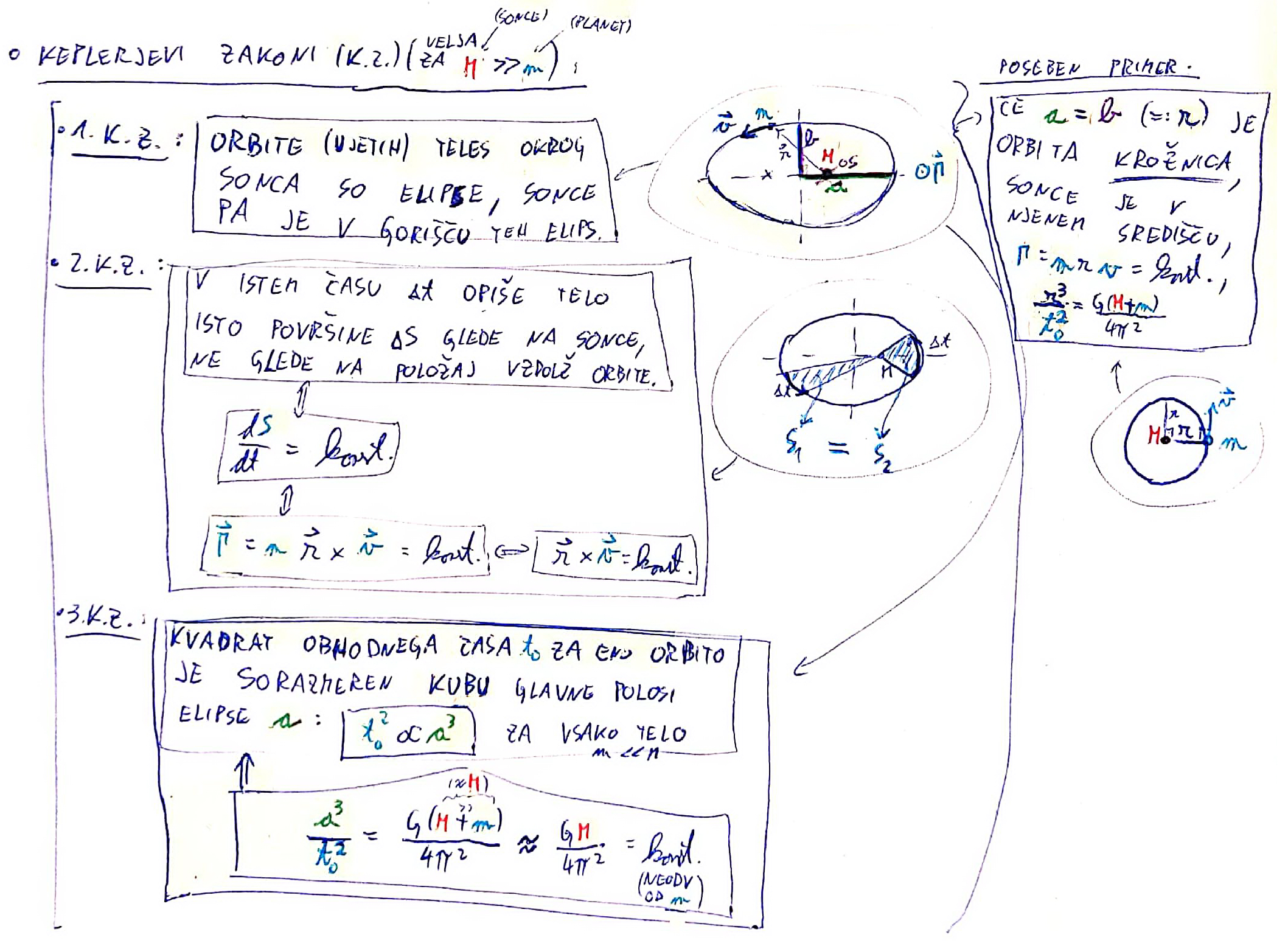 Poglavje 8: Elastomehanika
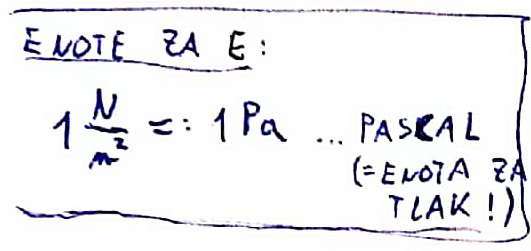 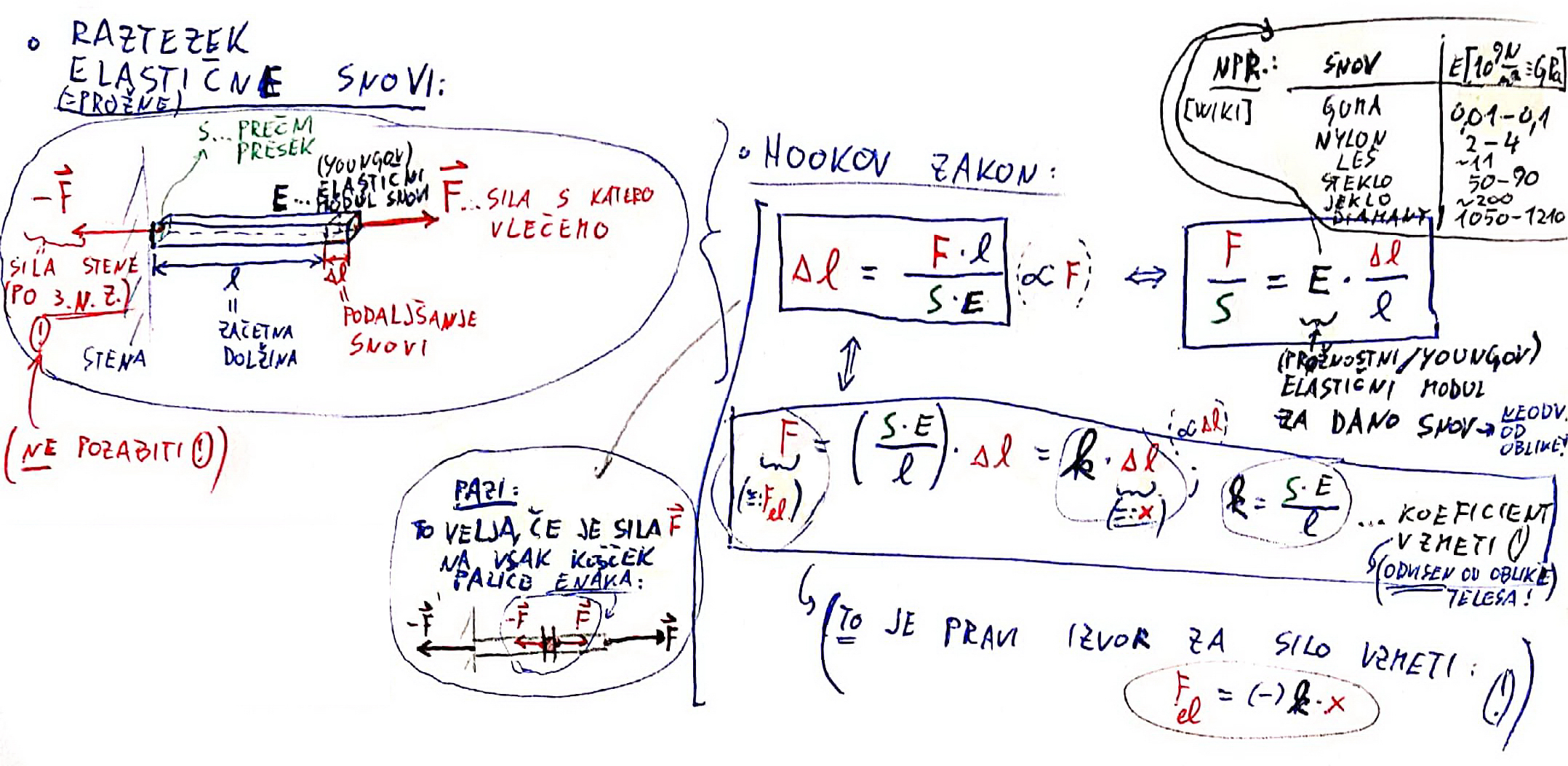 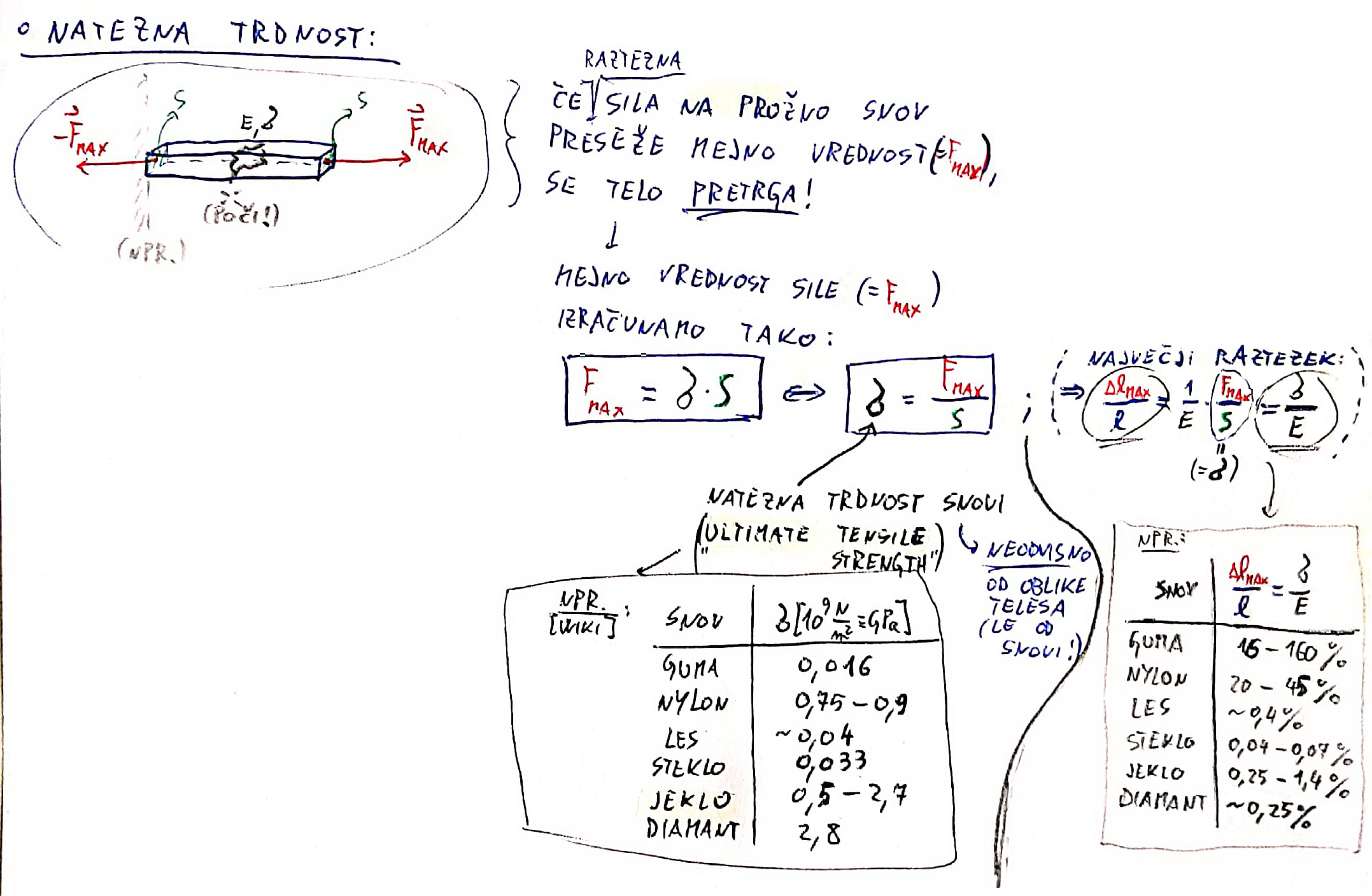 Poglavje 10: Nihanje
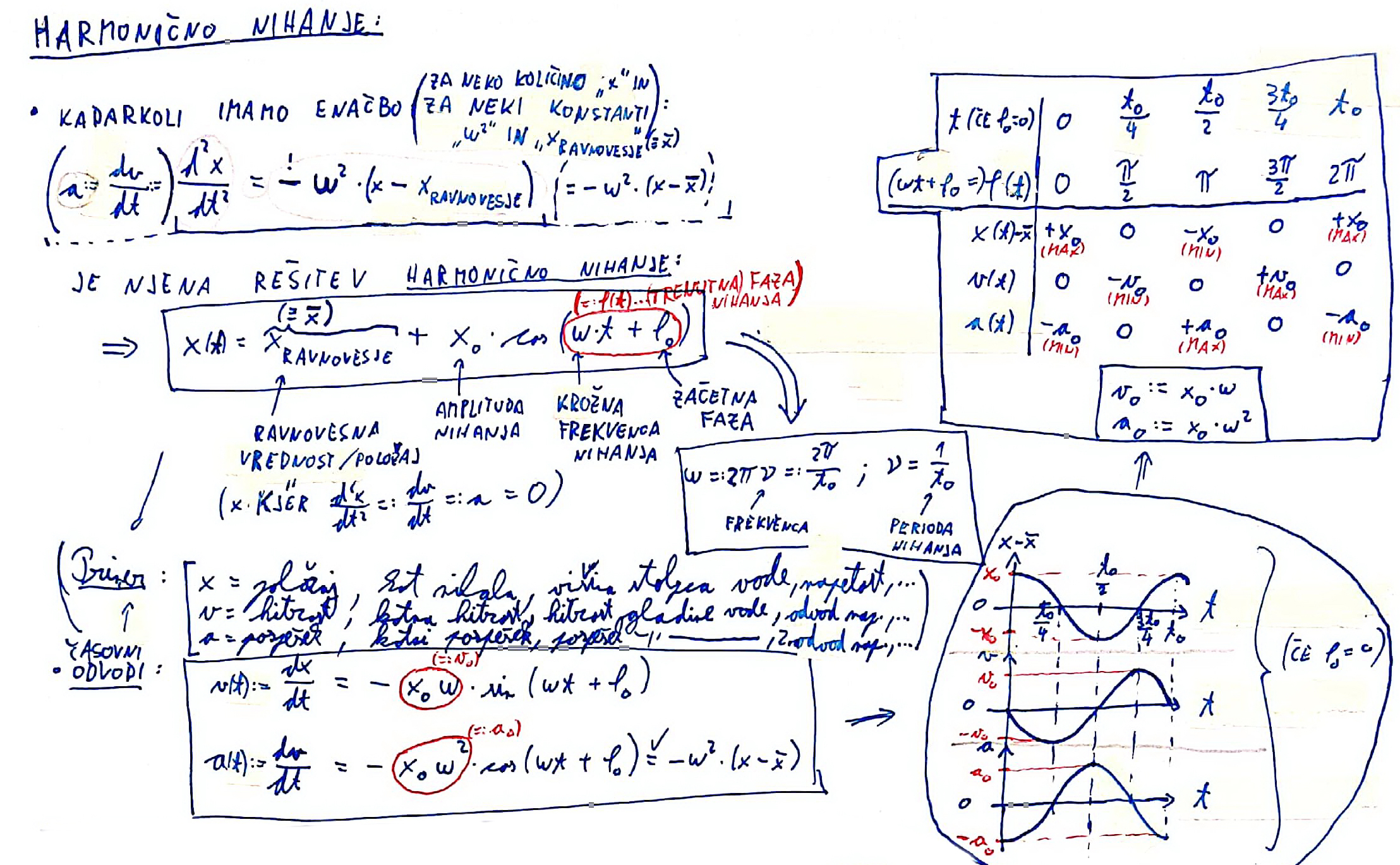 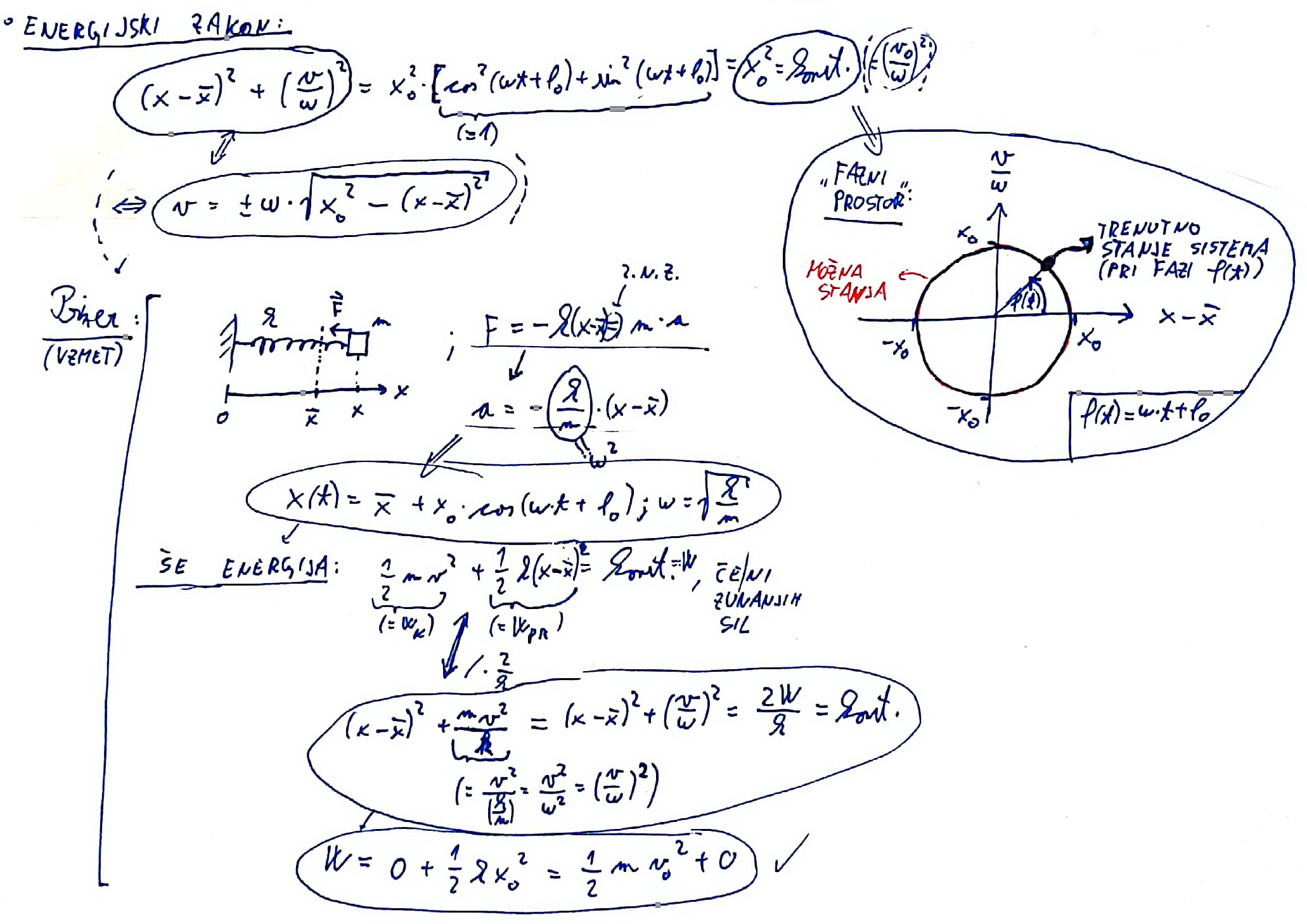 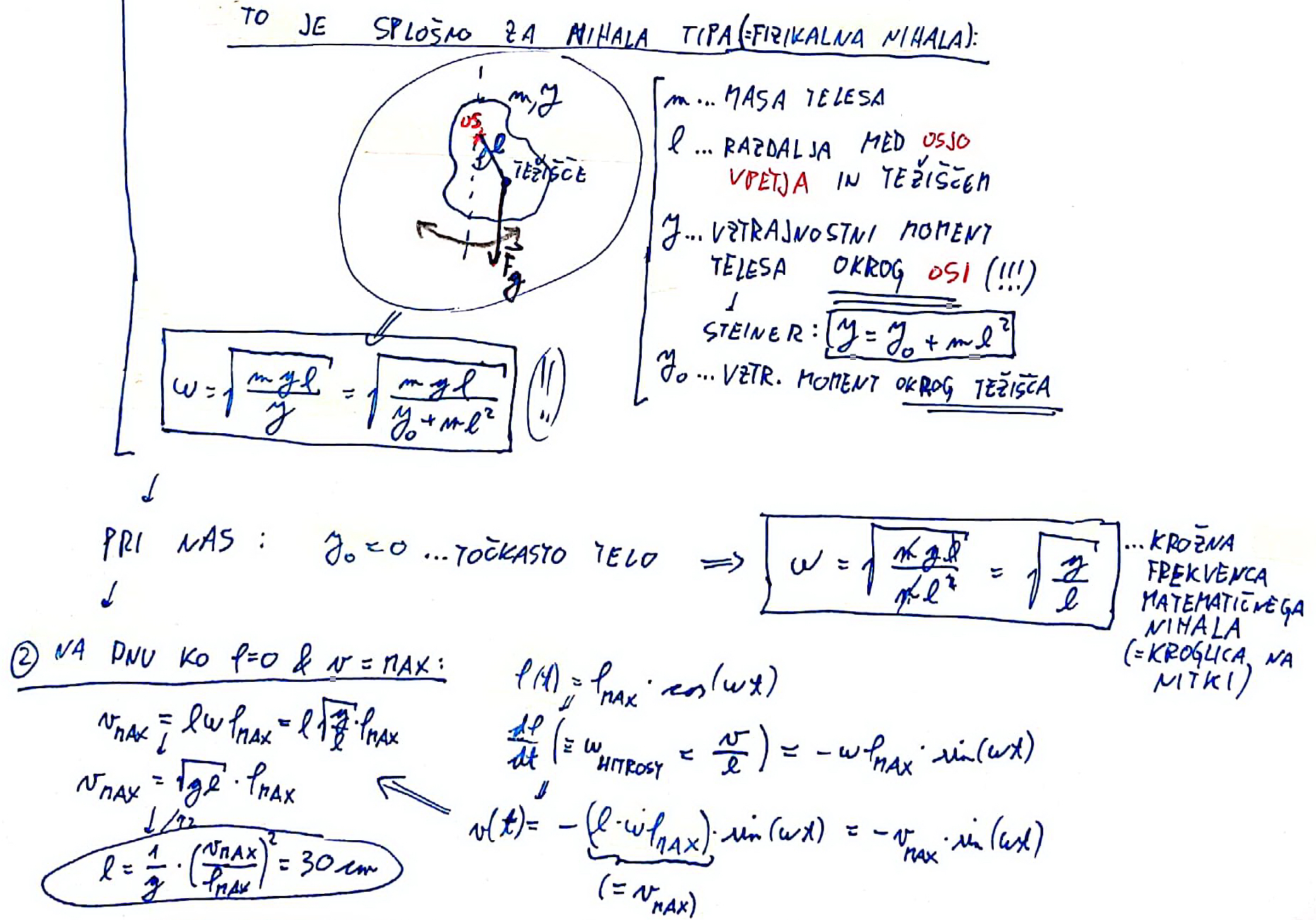 PRIMER 2:
Poseben primer:
Poglavje 9: Hidrostatika in hidrodinamika
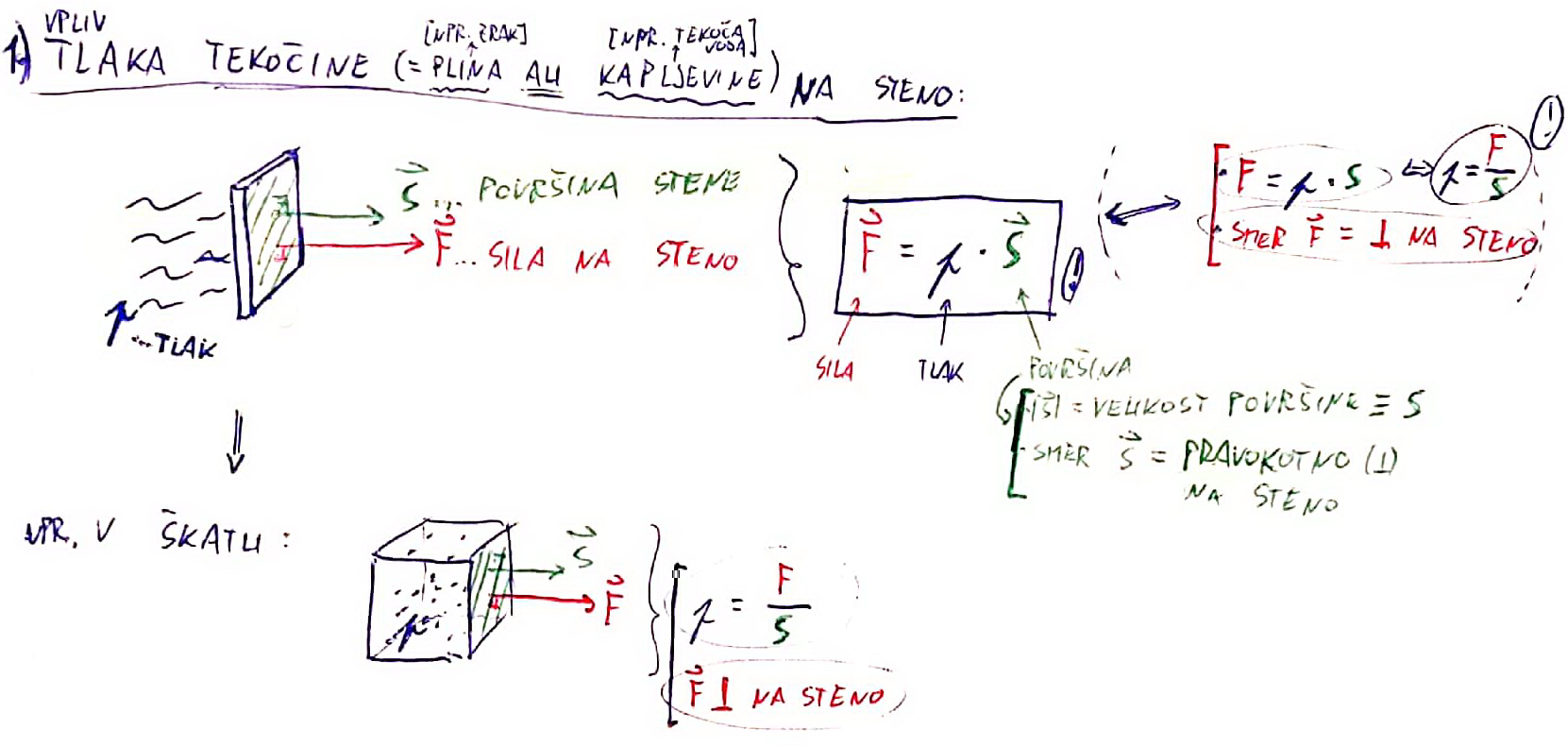 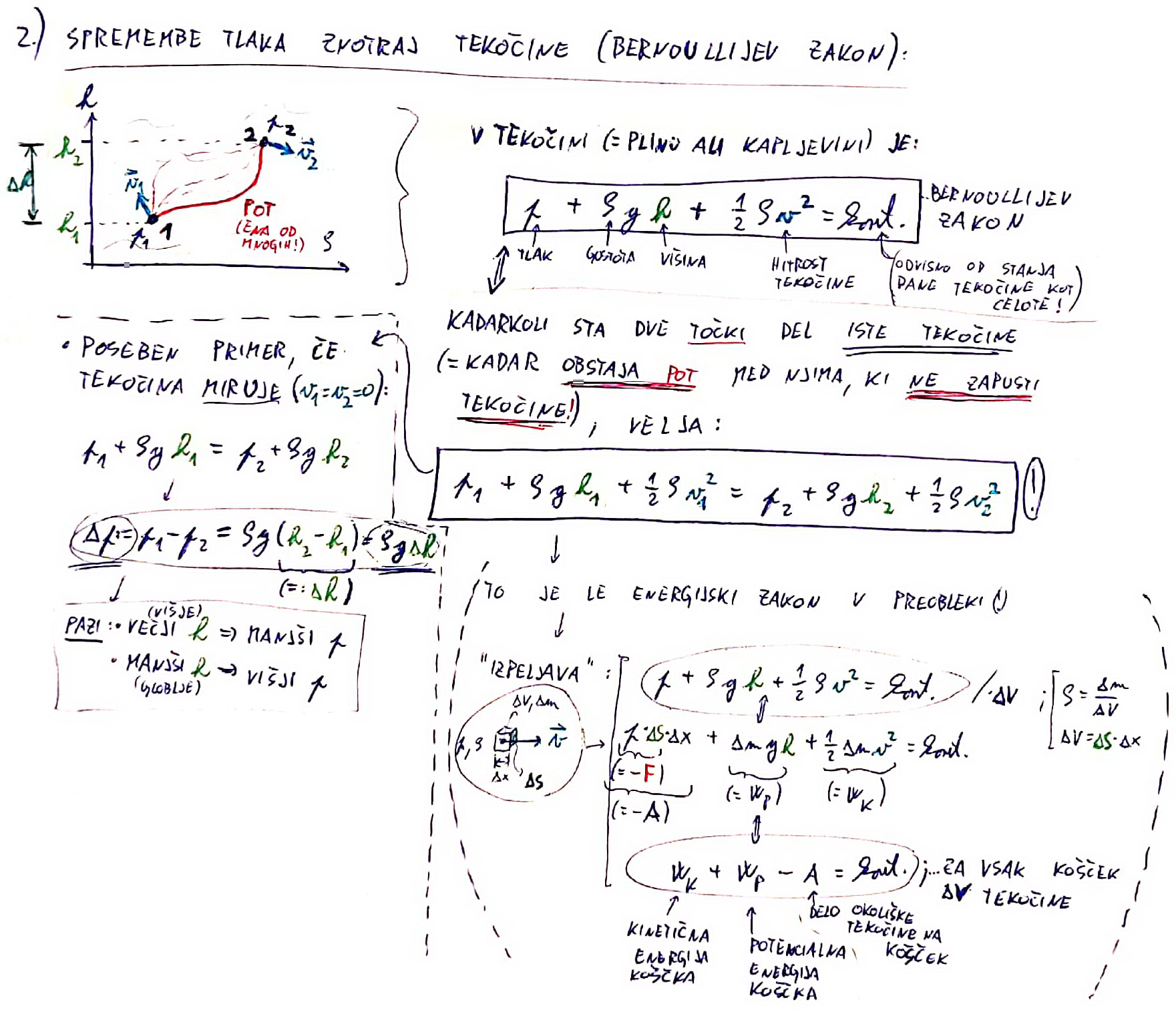 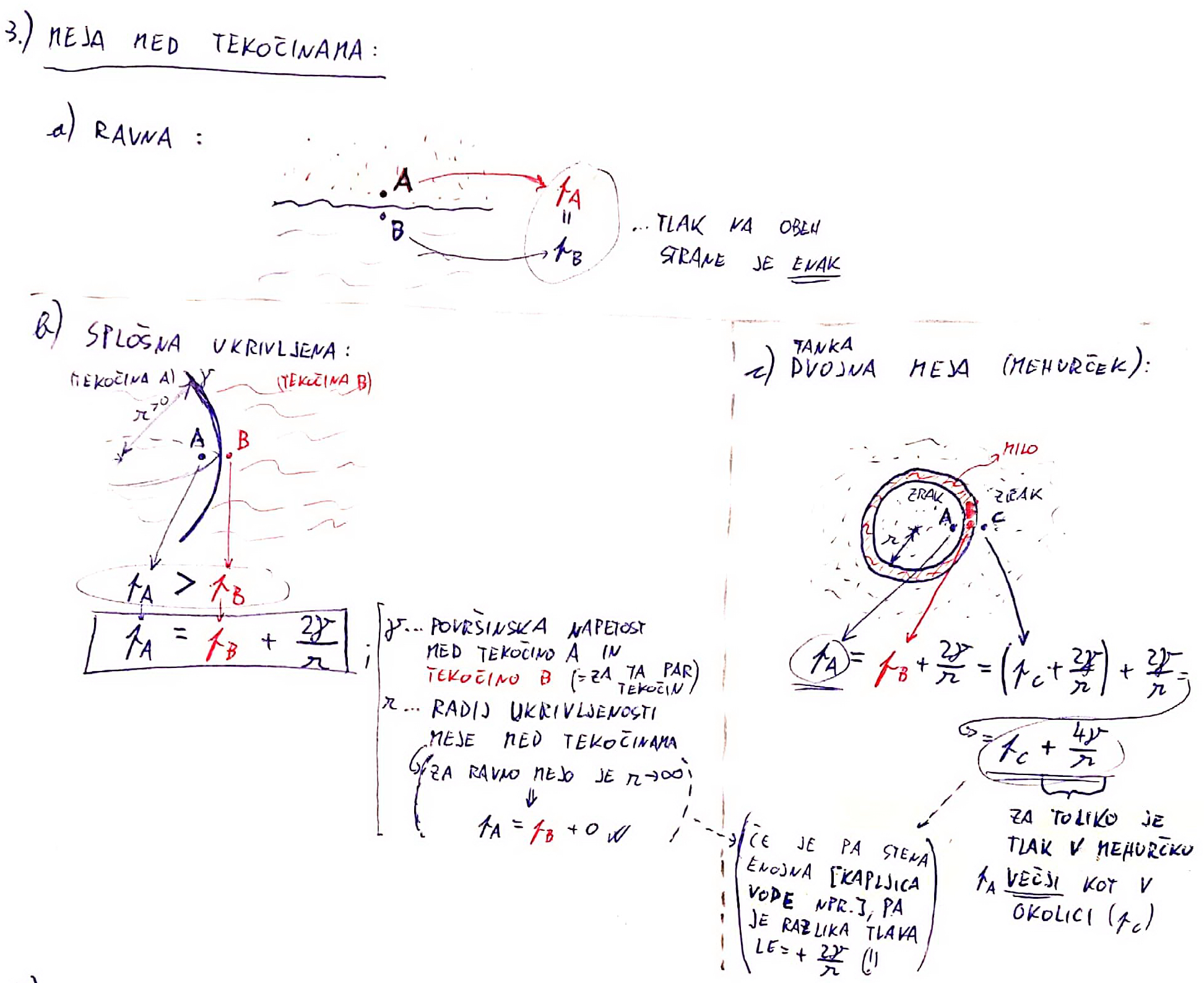 H
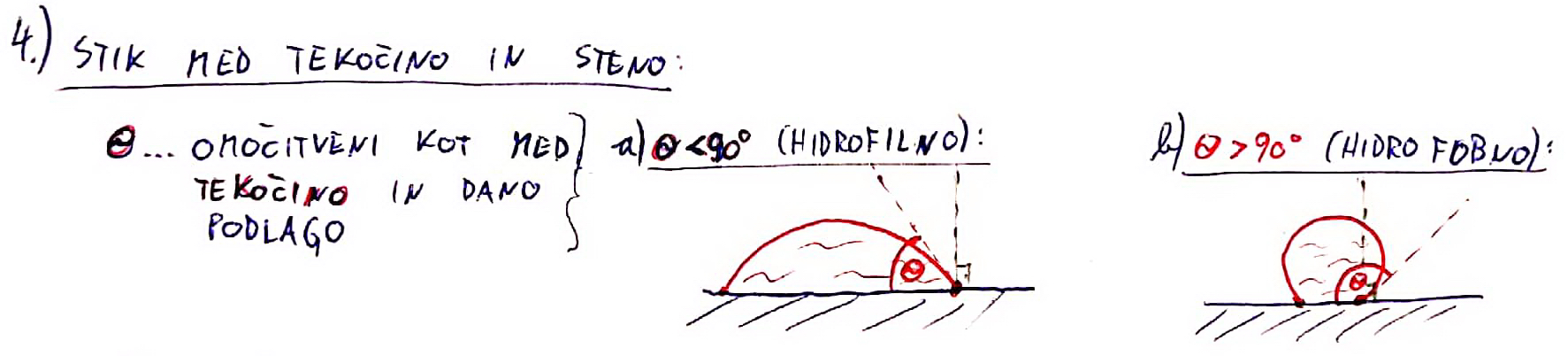 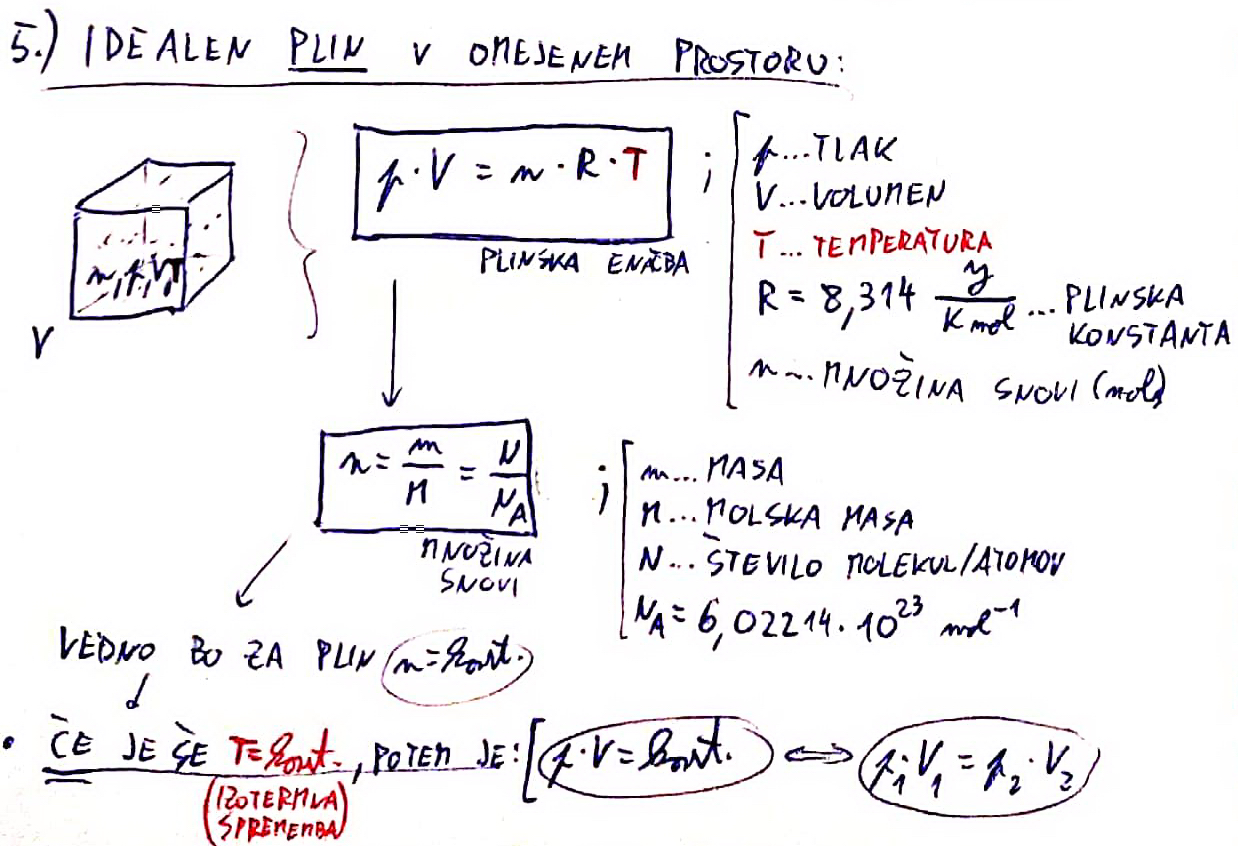 … Avogadrovo število
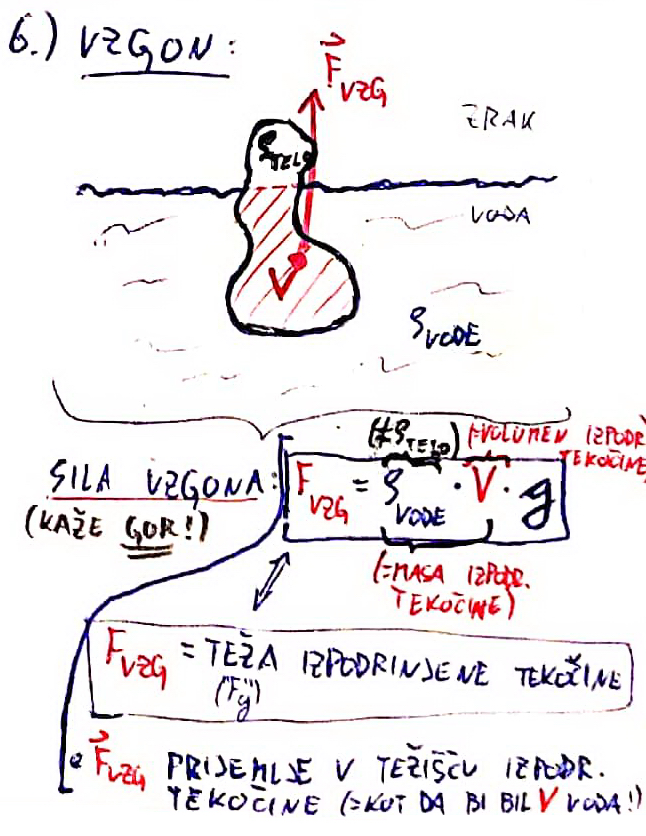 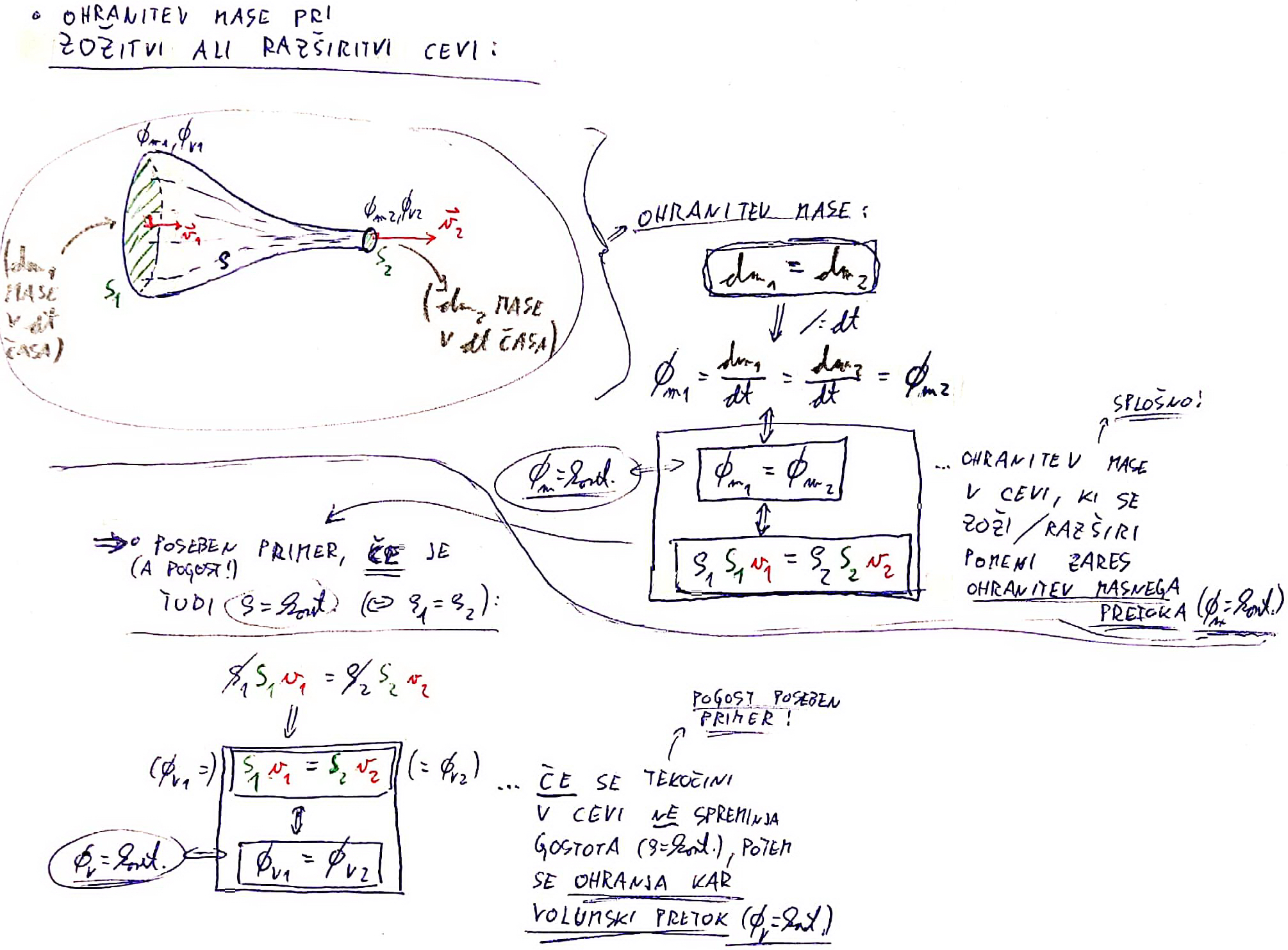 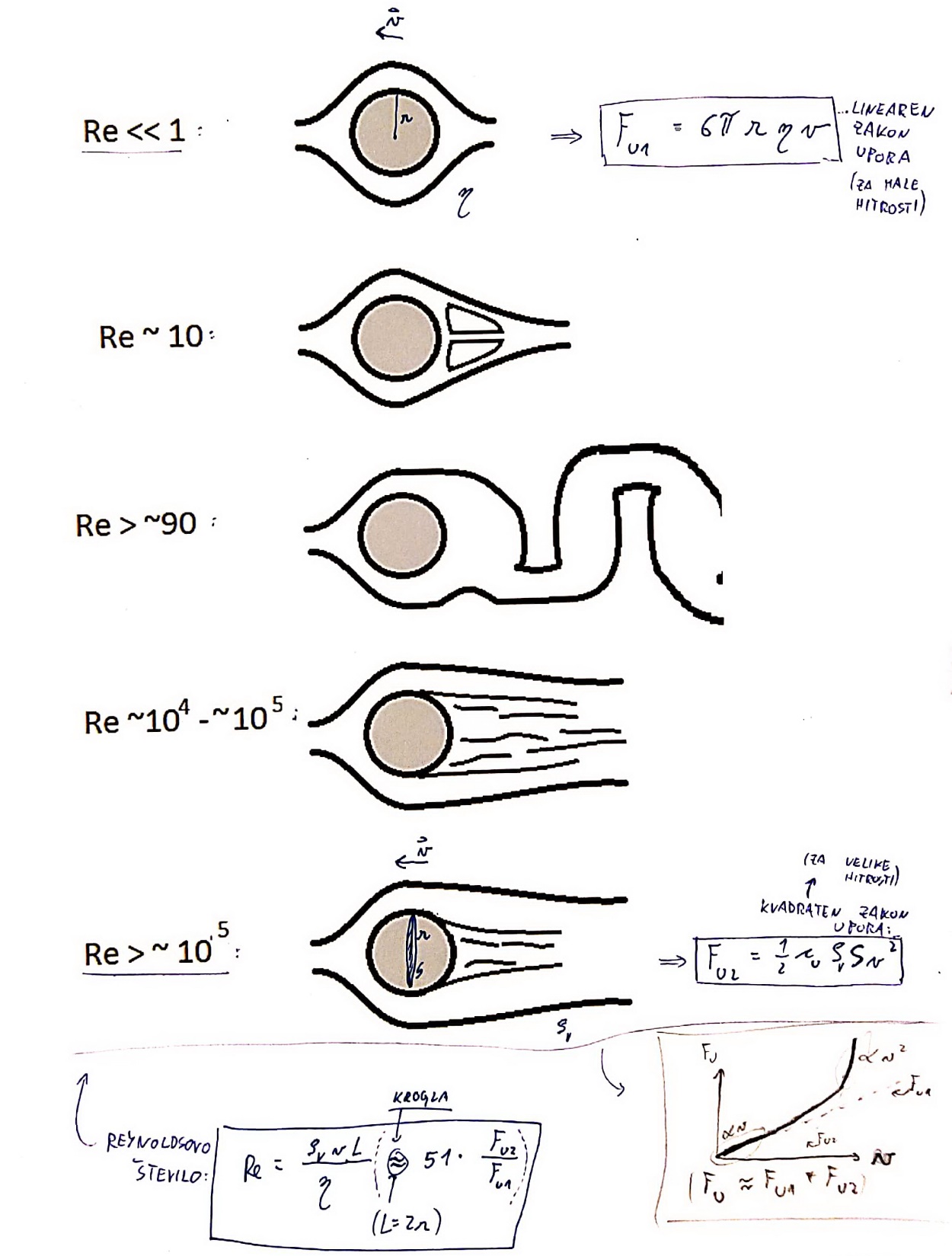 (mala hitrost v)
(velika hitrost v)
https://en.wikipedia.org/wiki/Reynolds_number
Poglavje 16: Valovanje
Podpoglavje 16.1: Mehansko valovanje
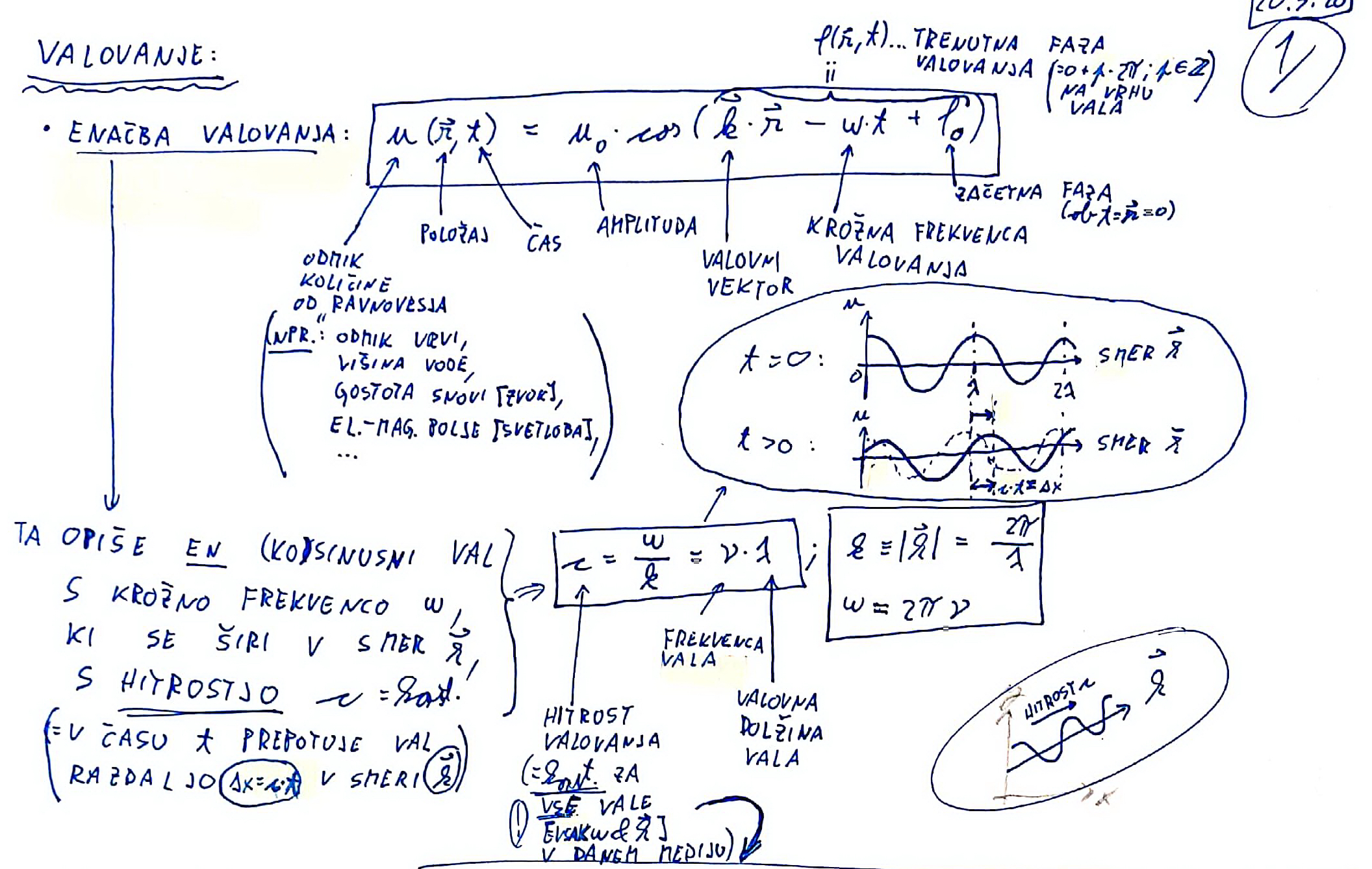 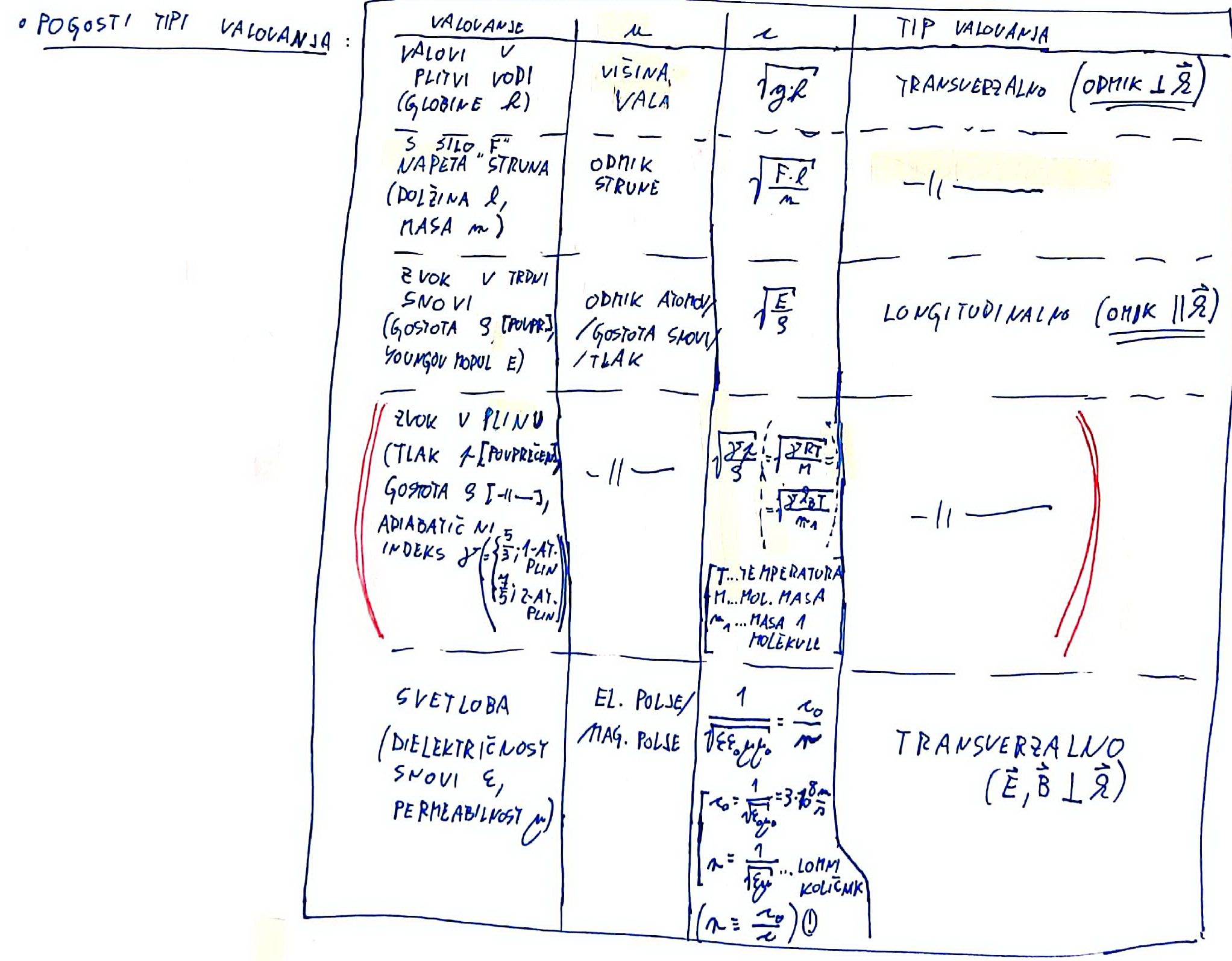 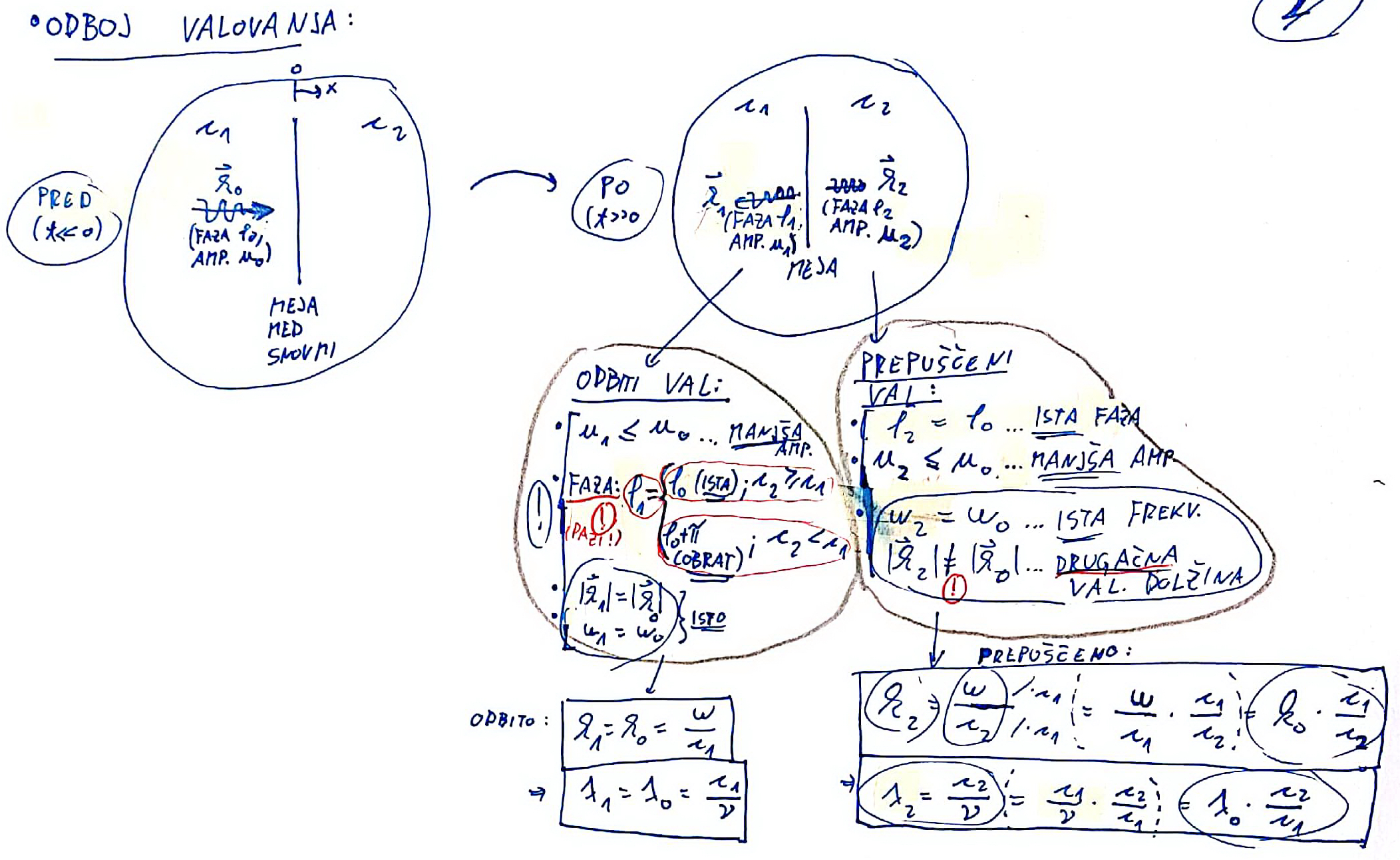 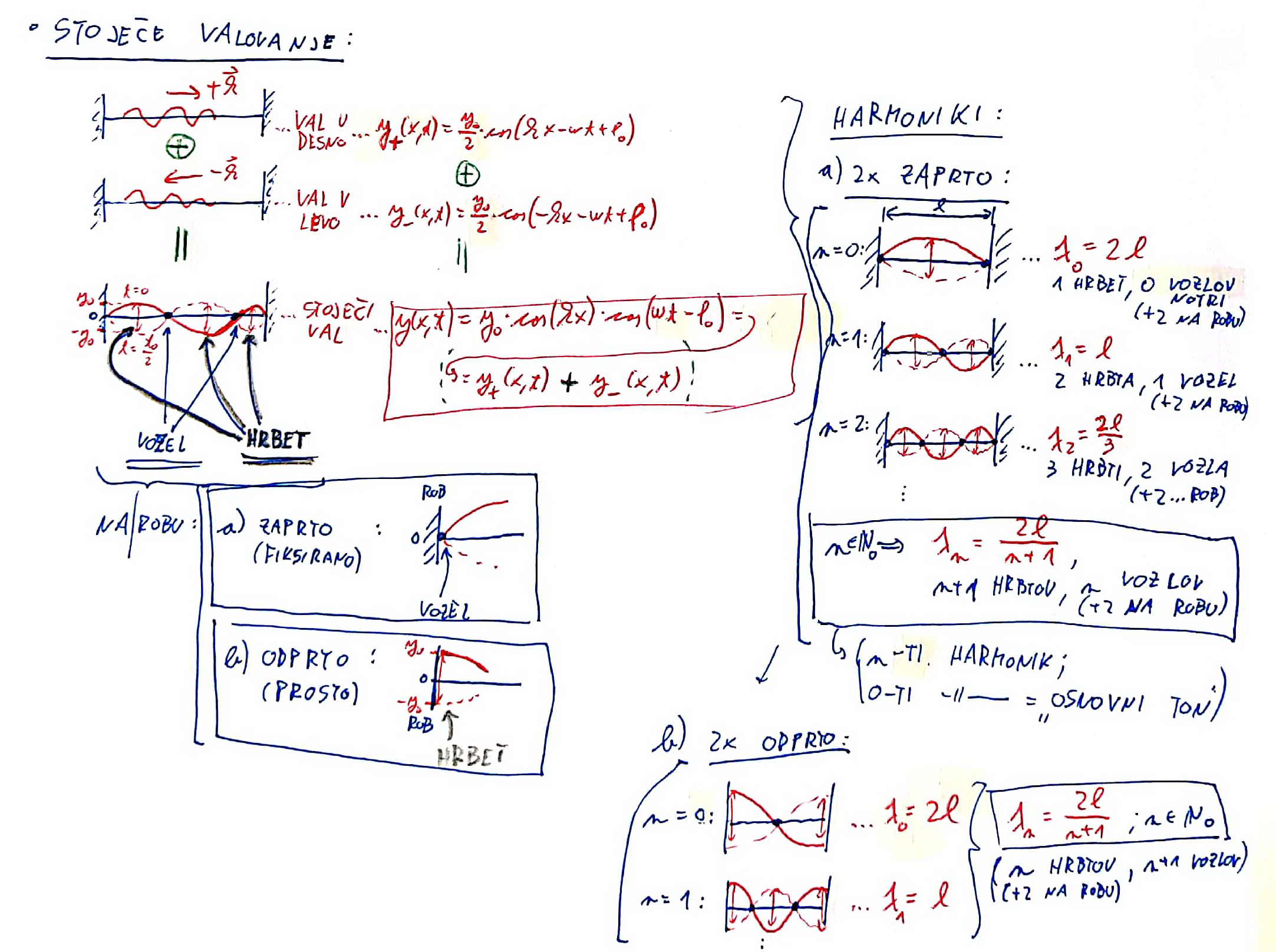 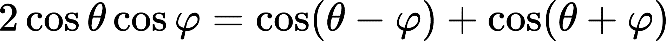 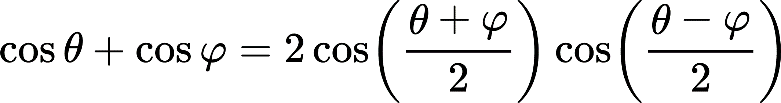 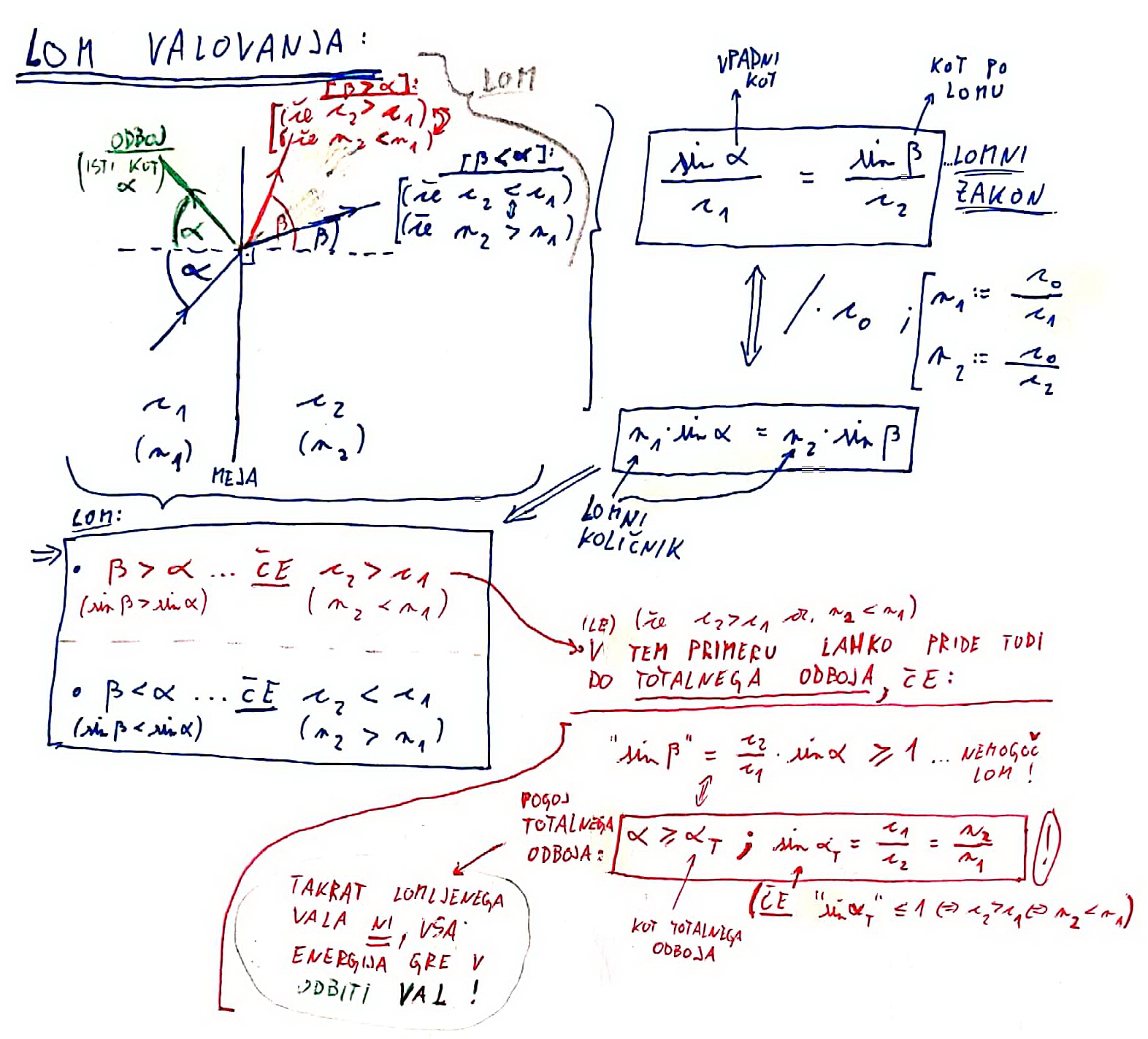 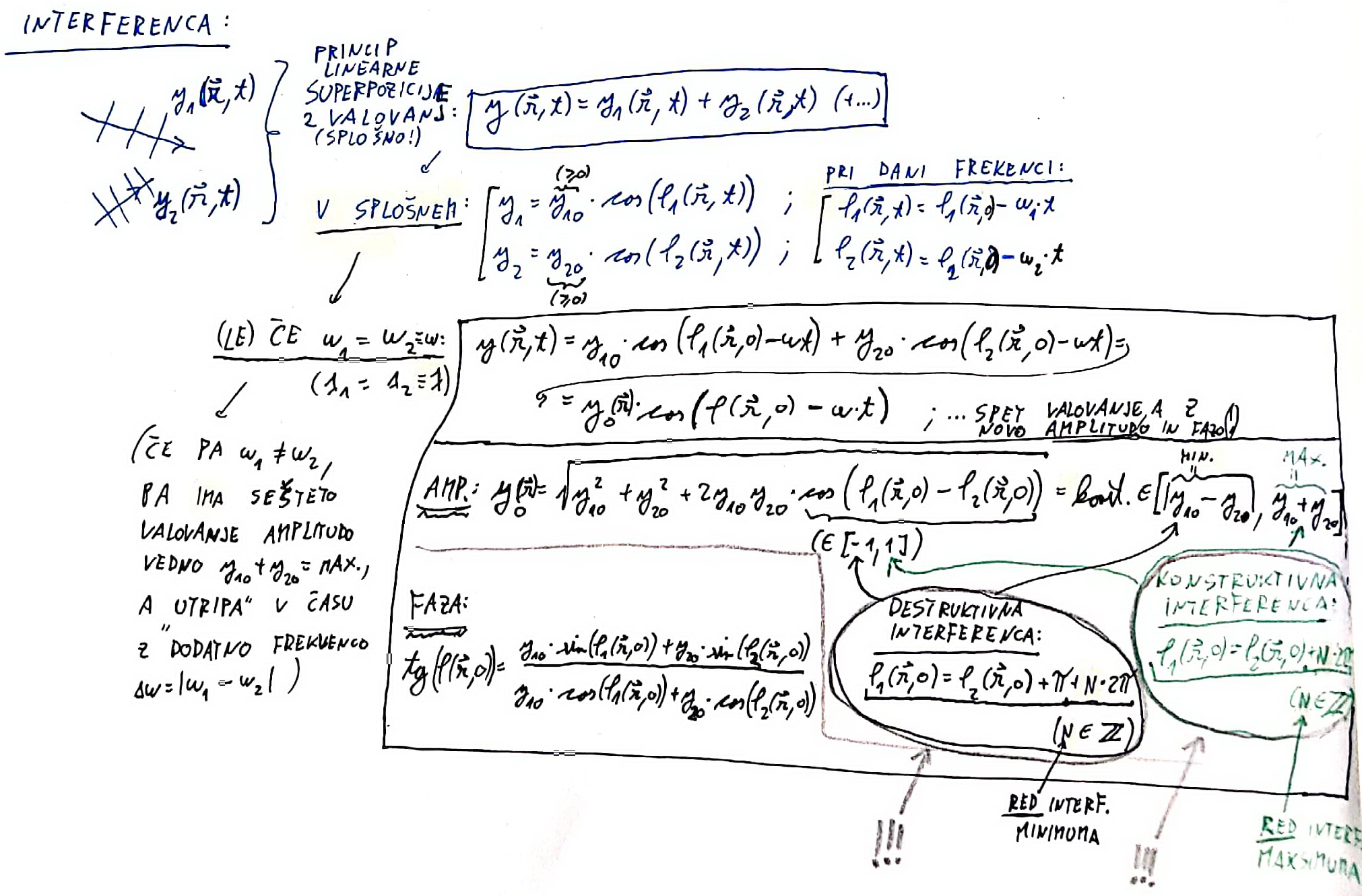 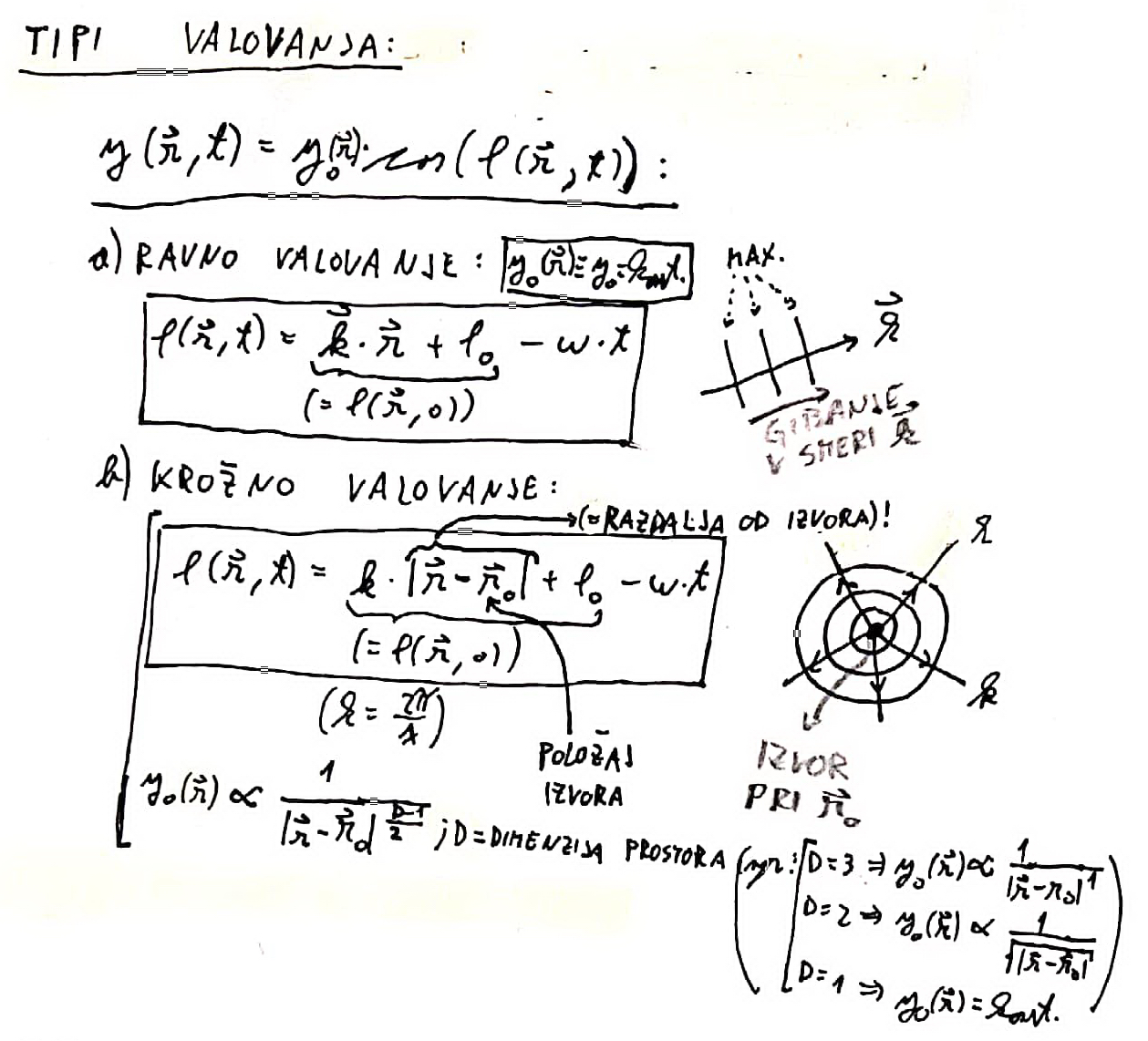 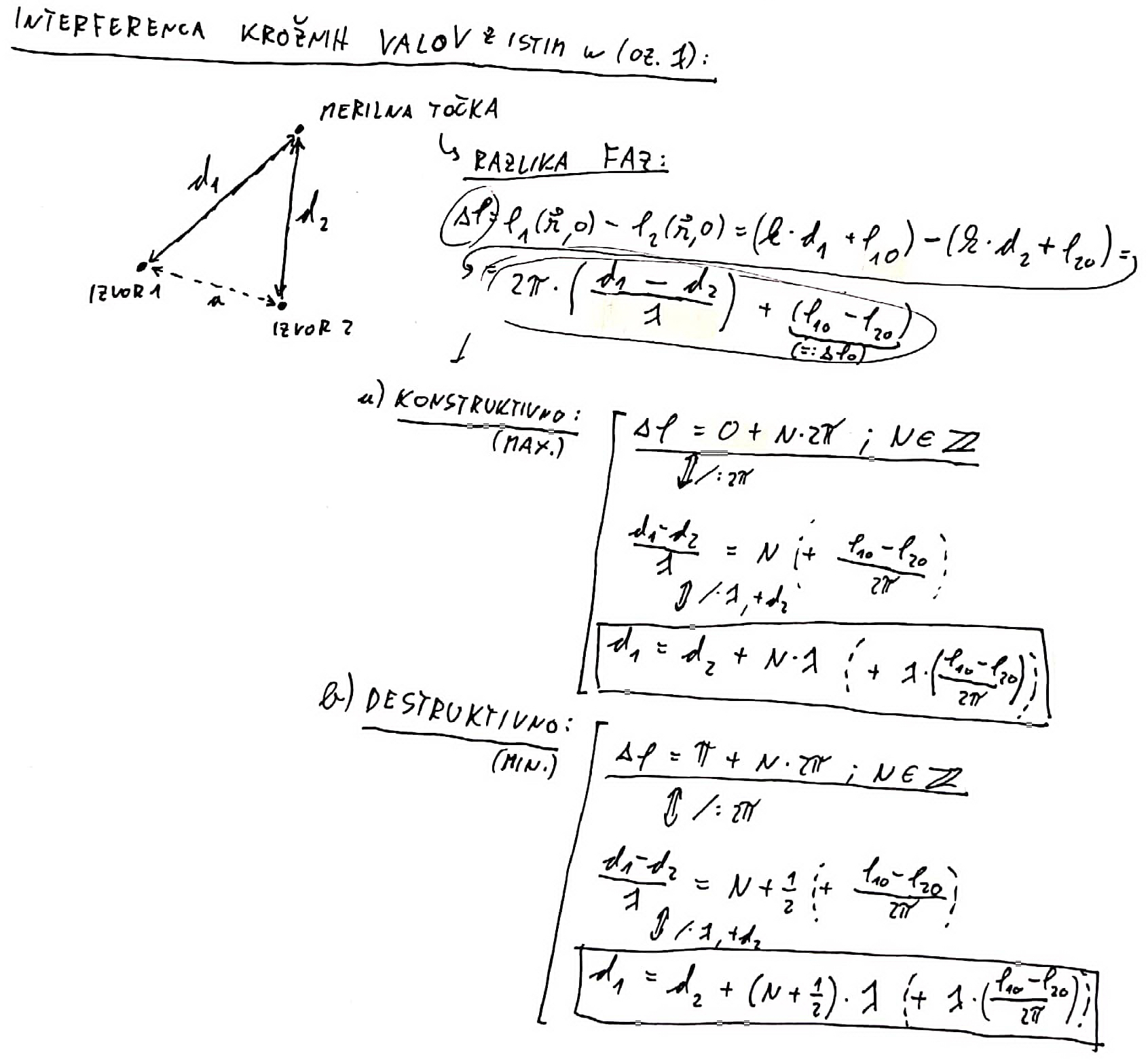 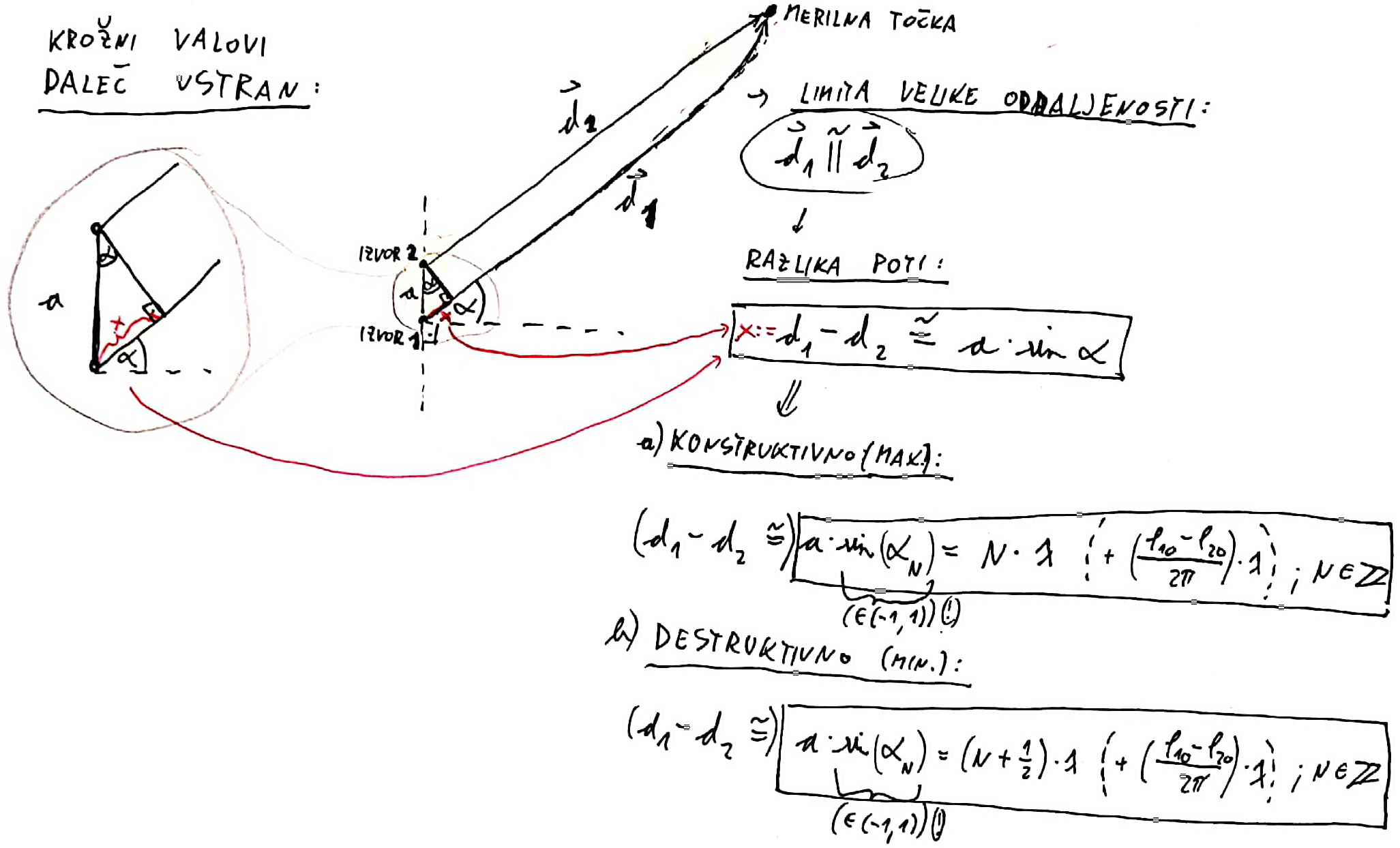 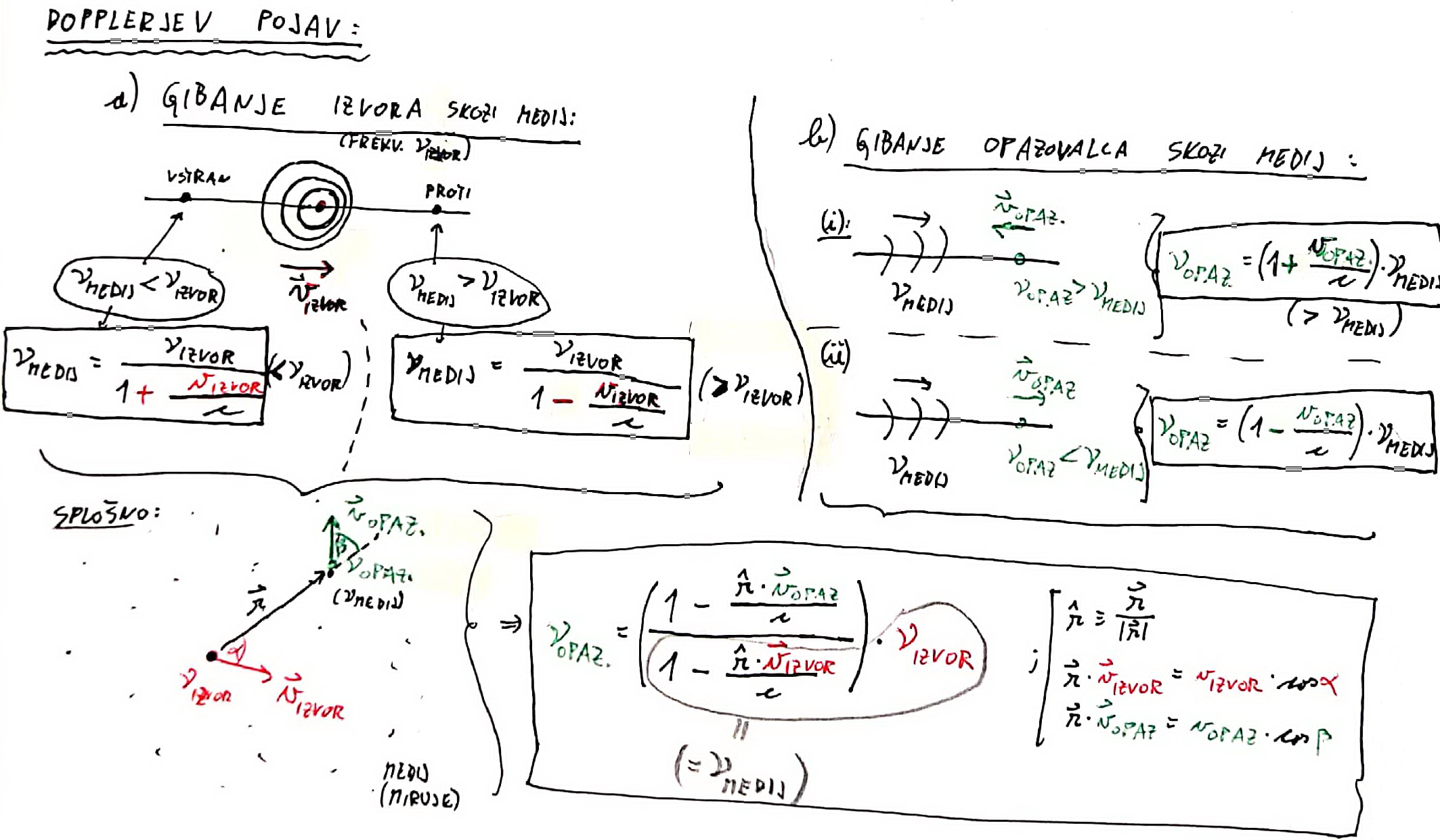 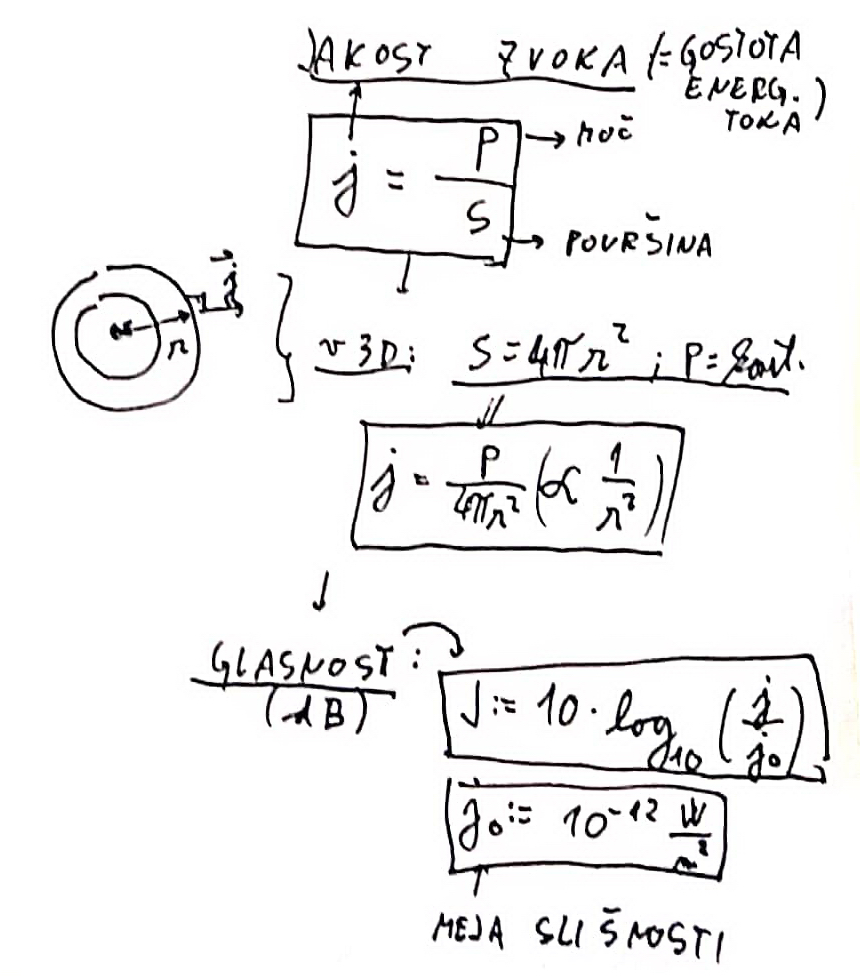 Poglavje 11: Elektrostatika
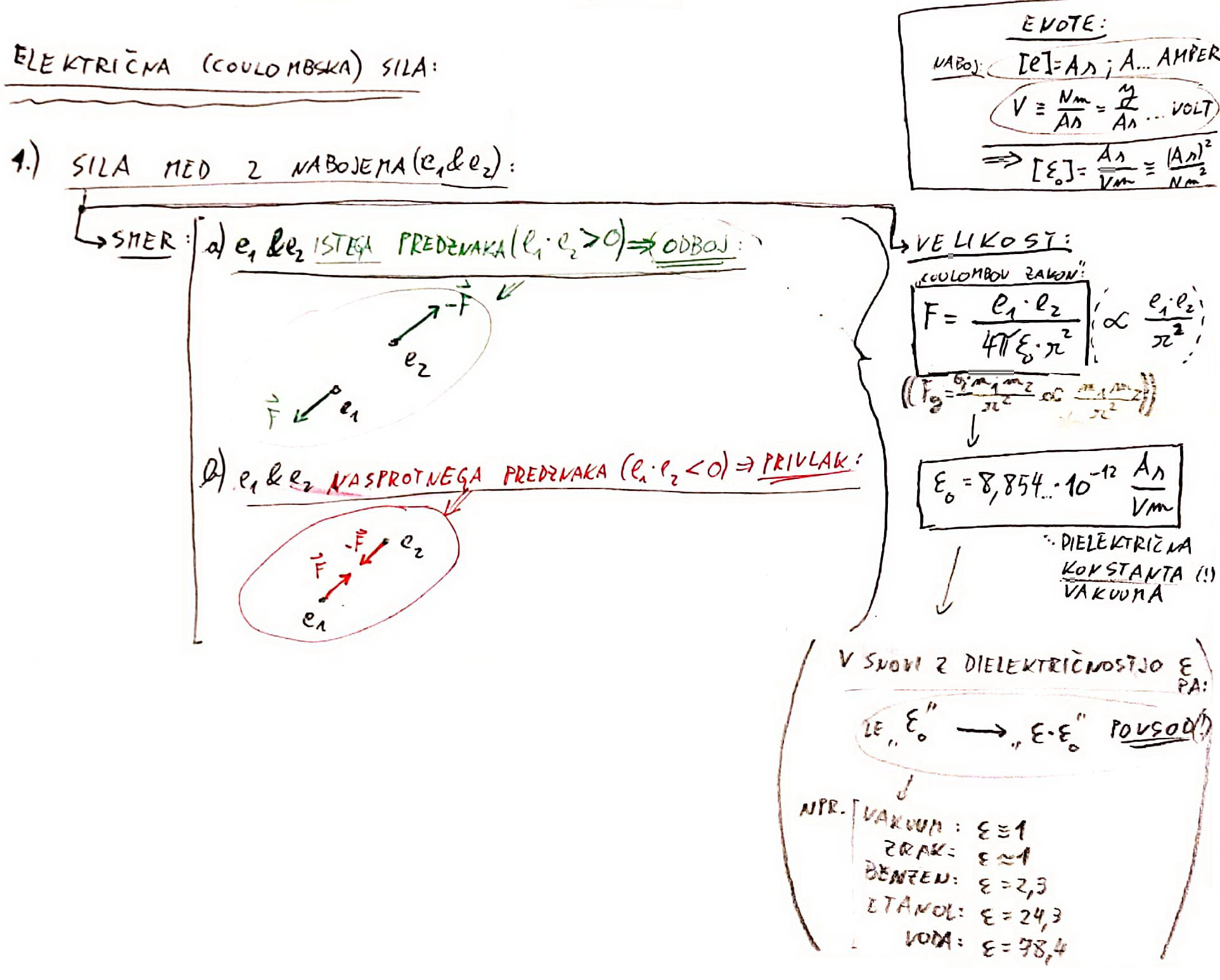 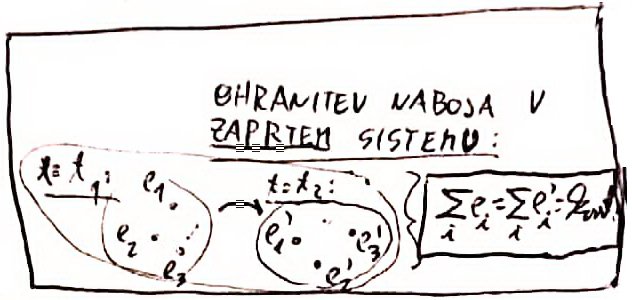 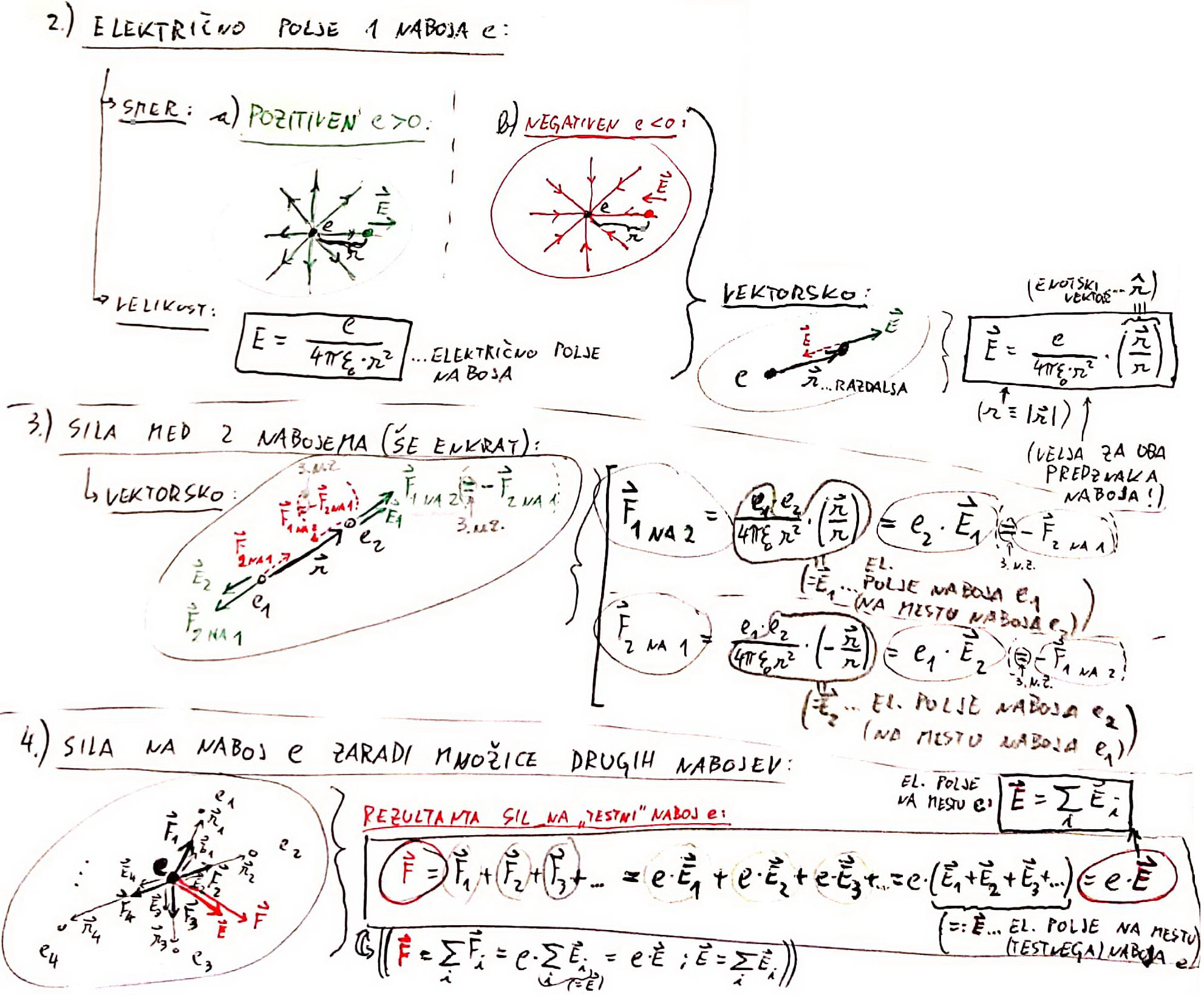 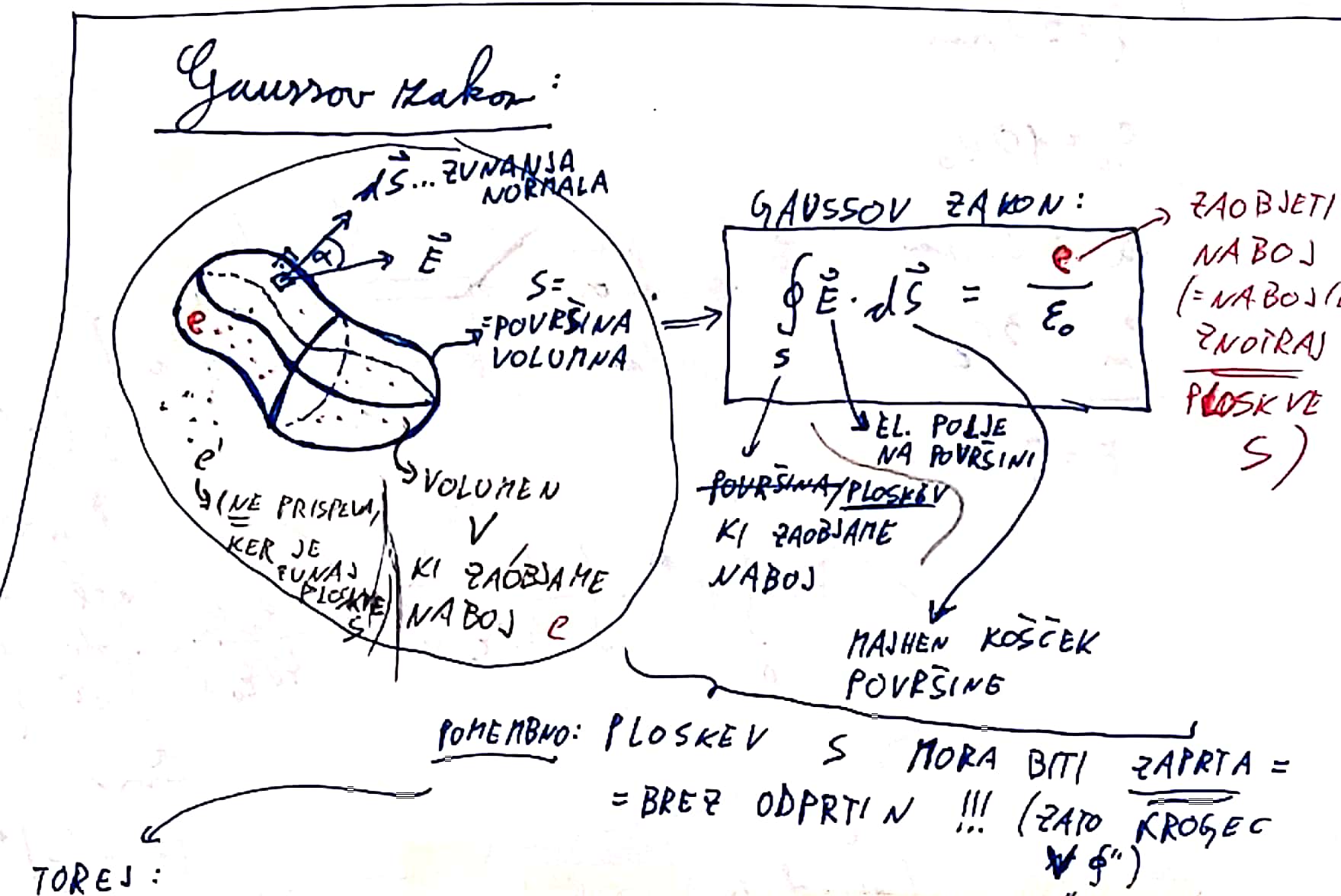 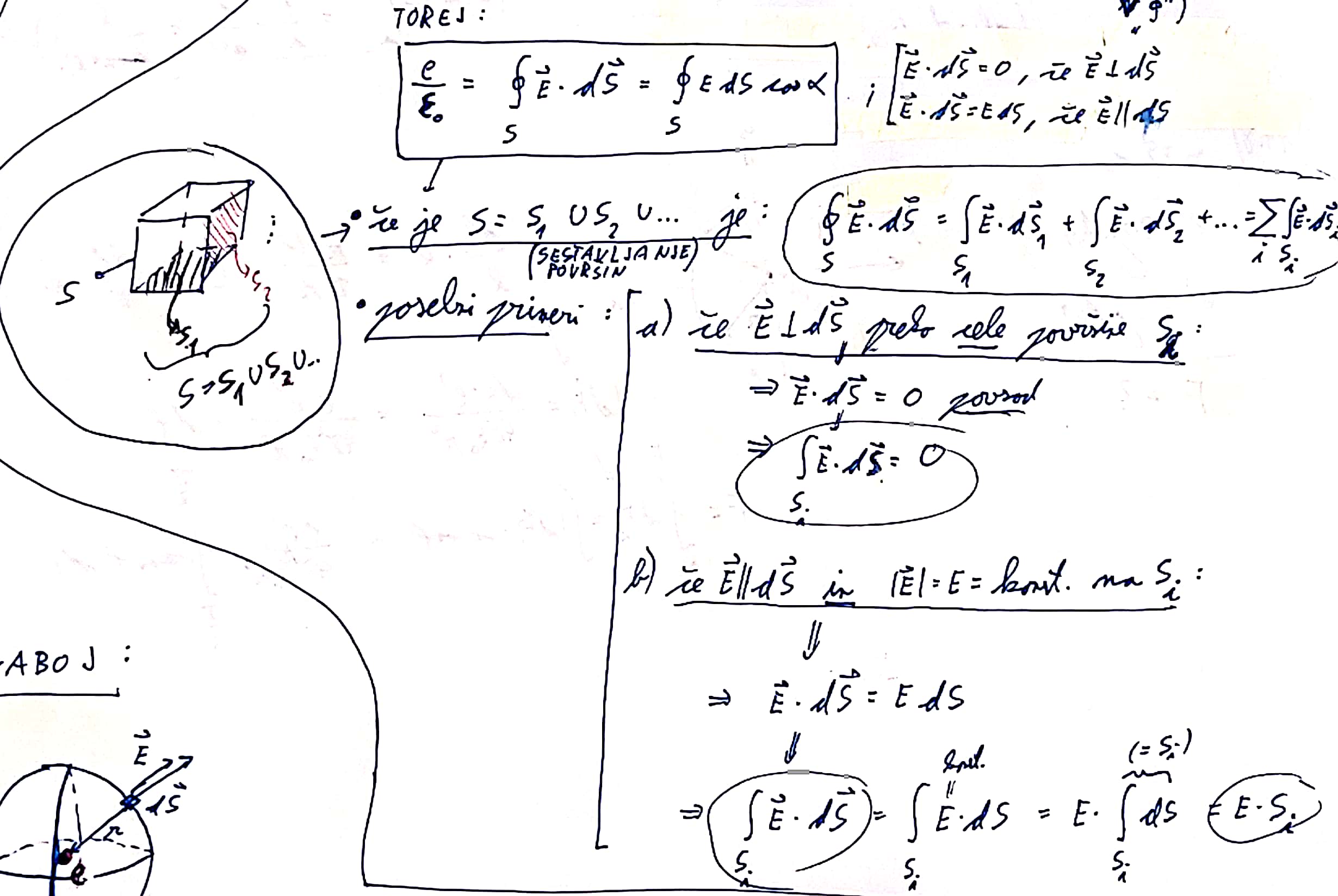 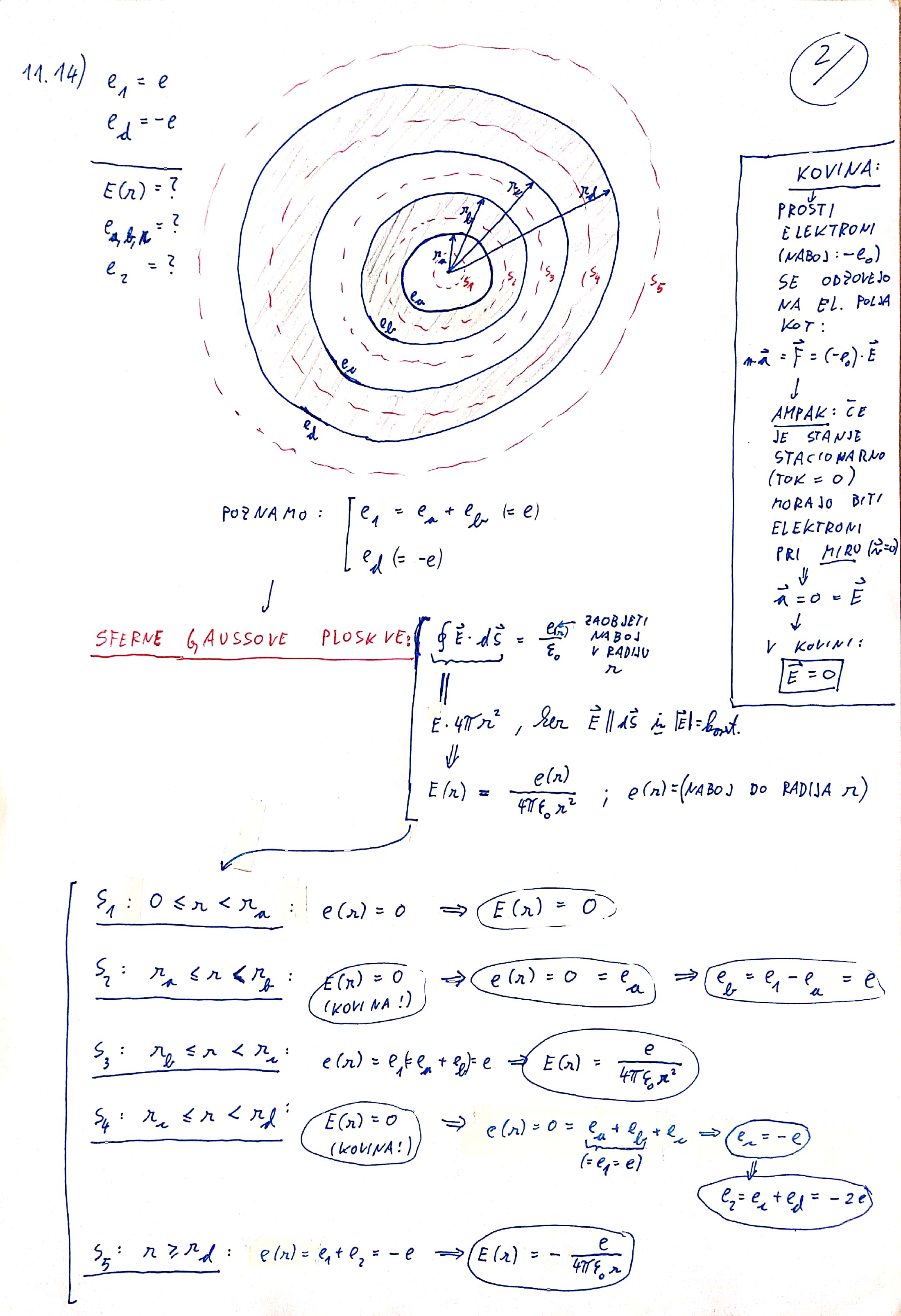 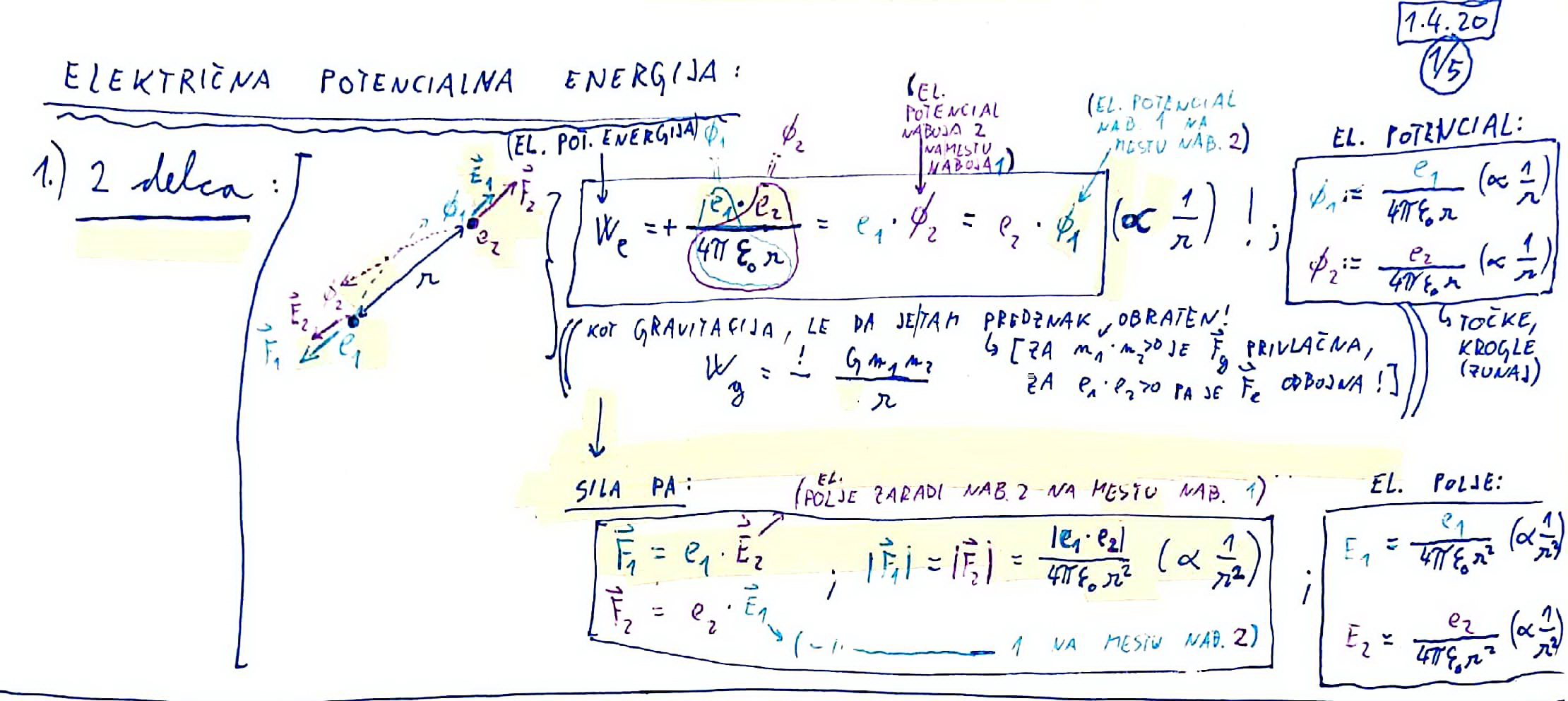 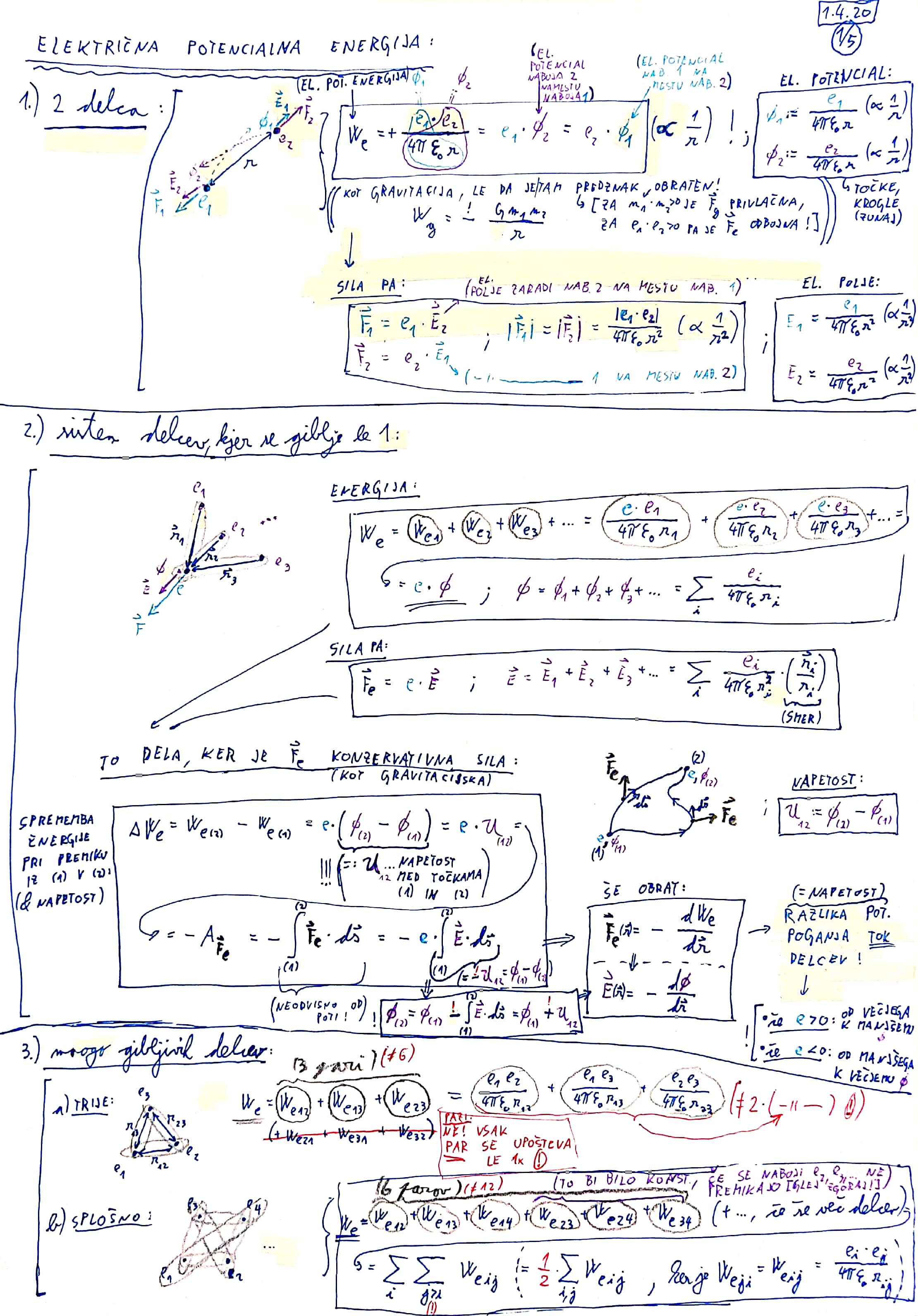 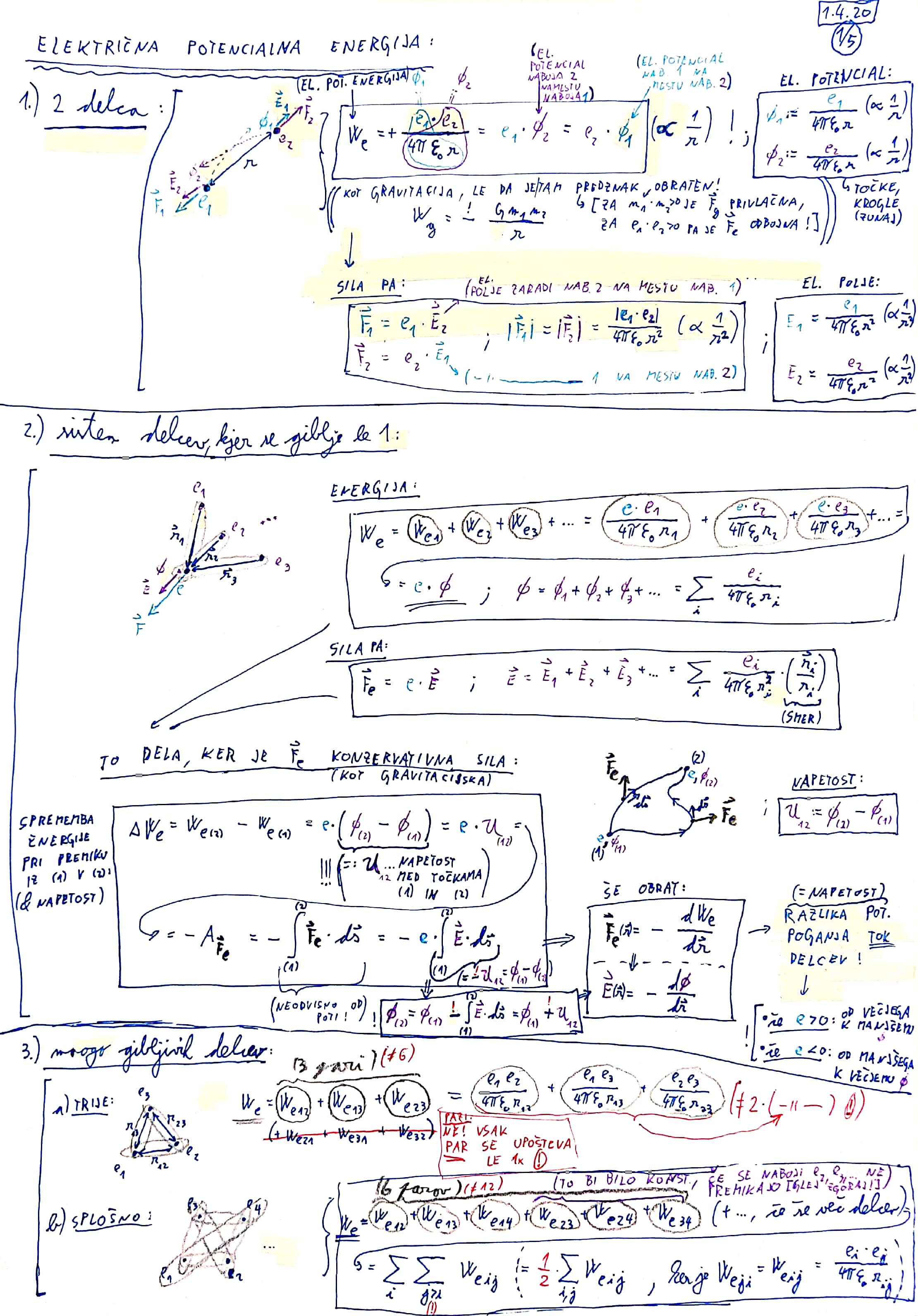 Poglavje 12: Kondenzatorji
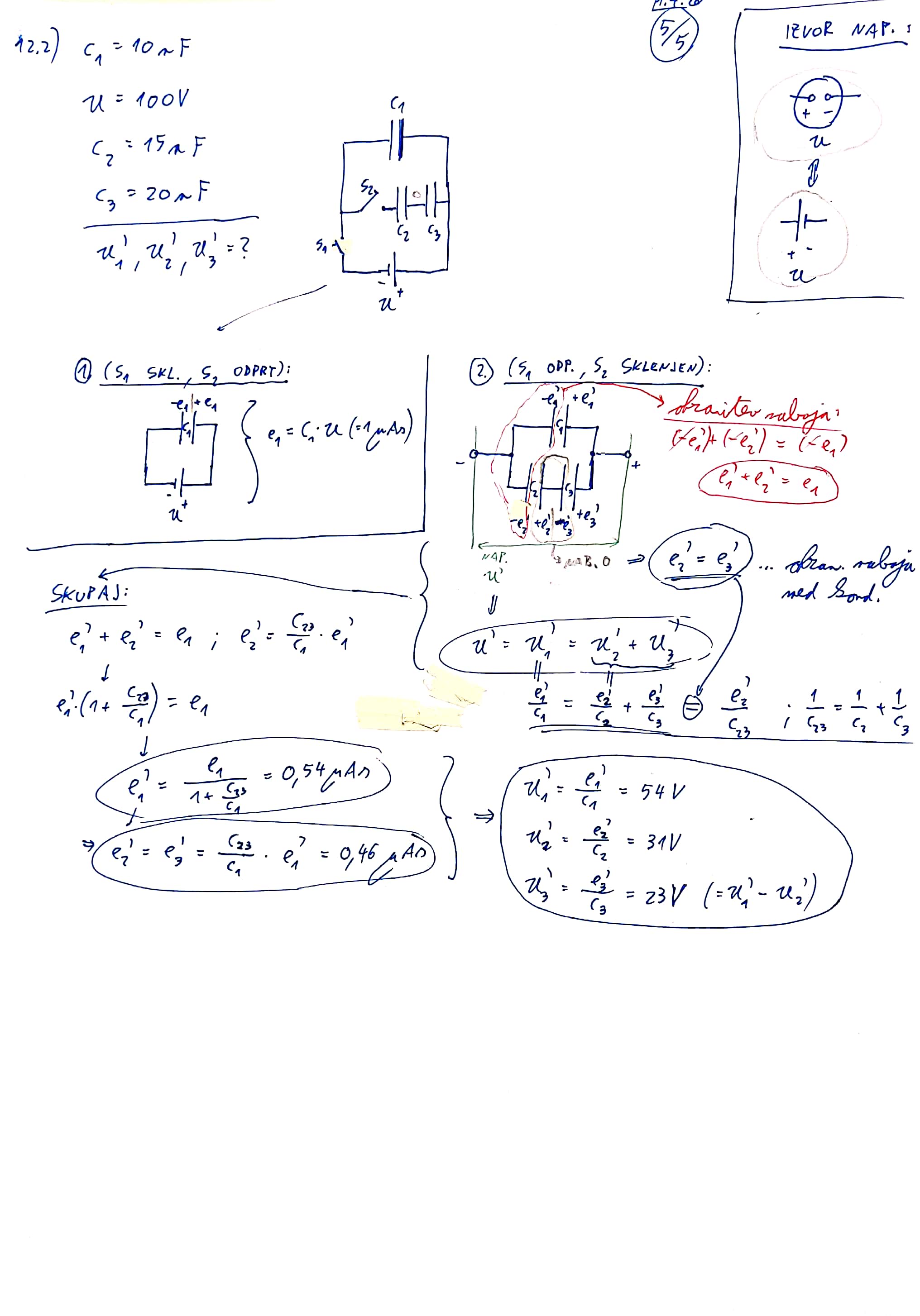 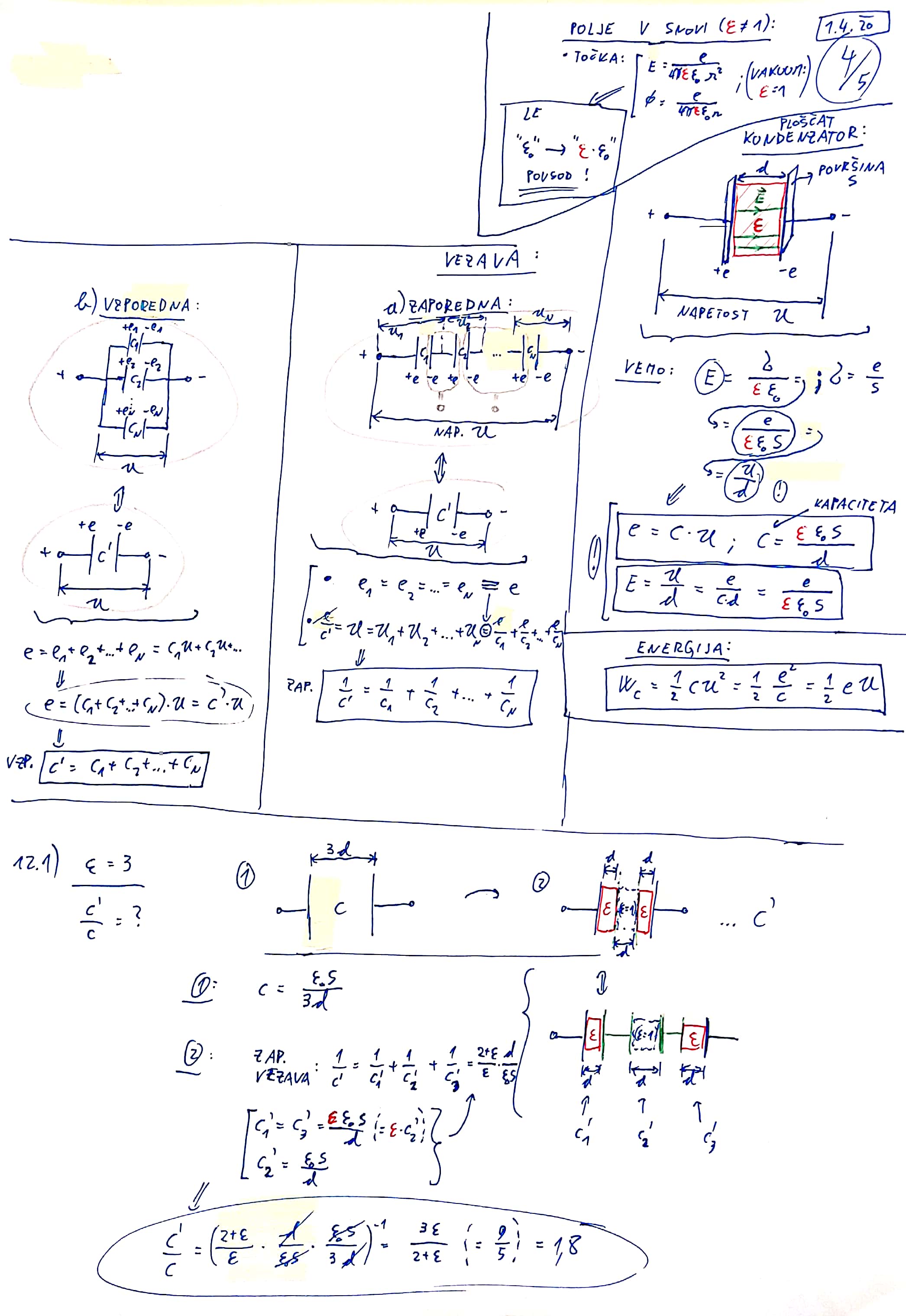 Poglavje 13: Električni tok
2.
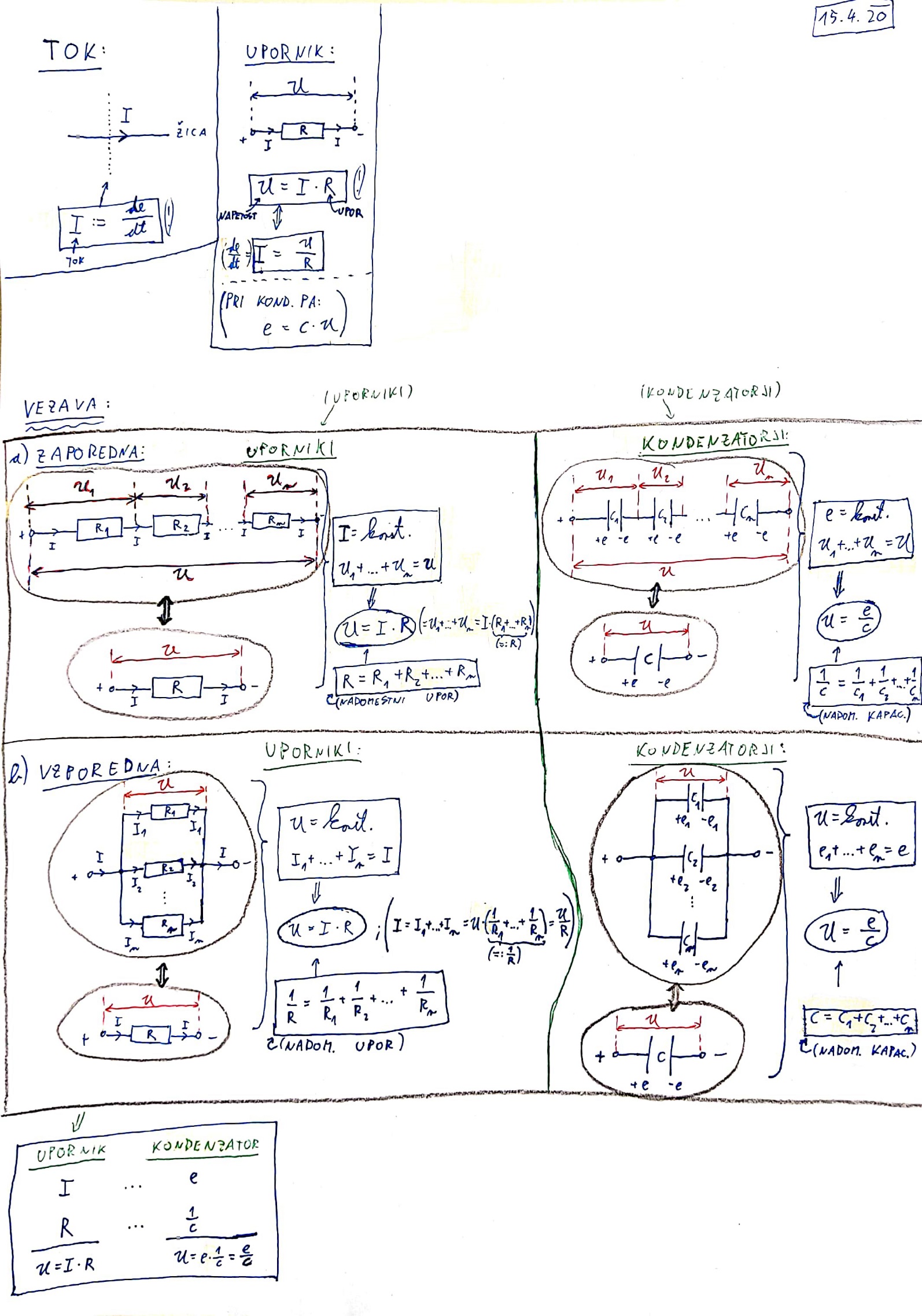 1.
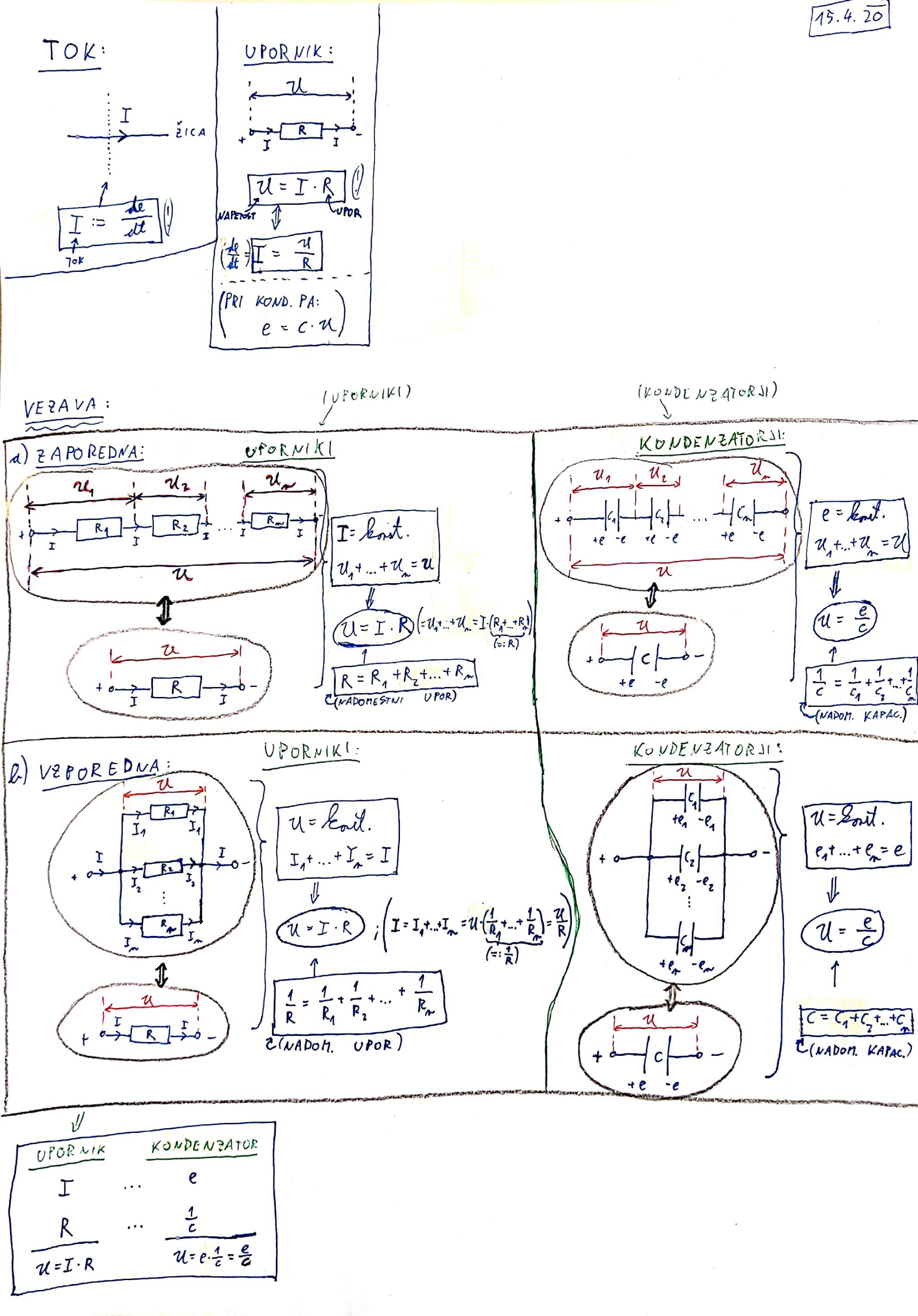 3.
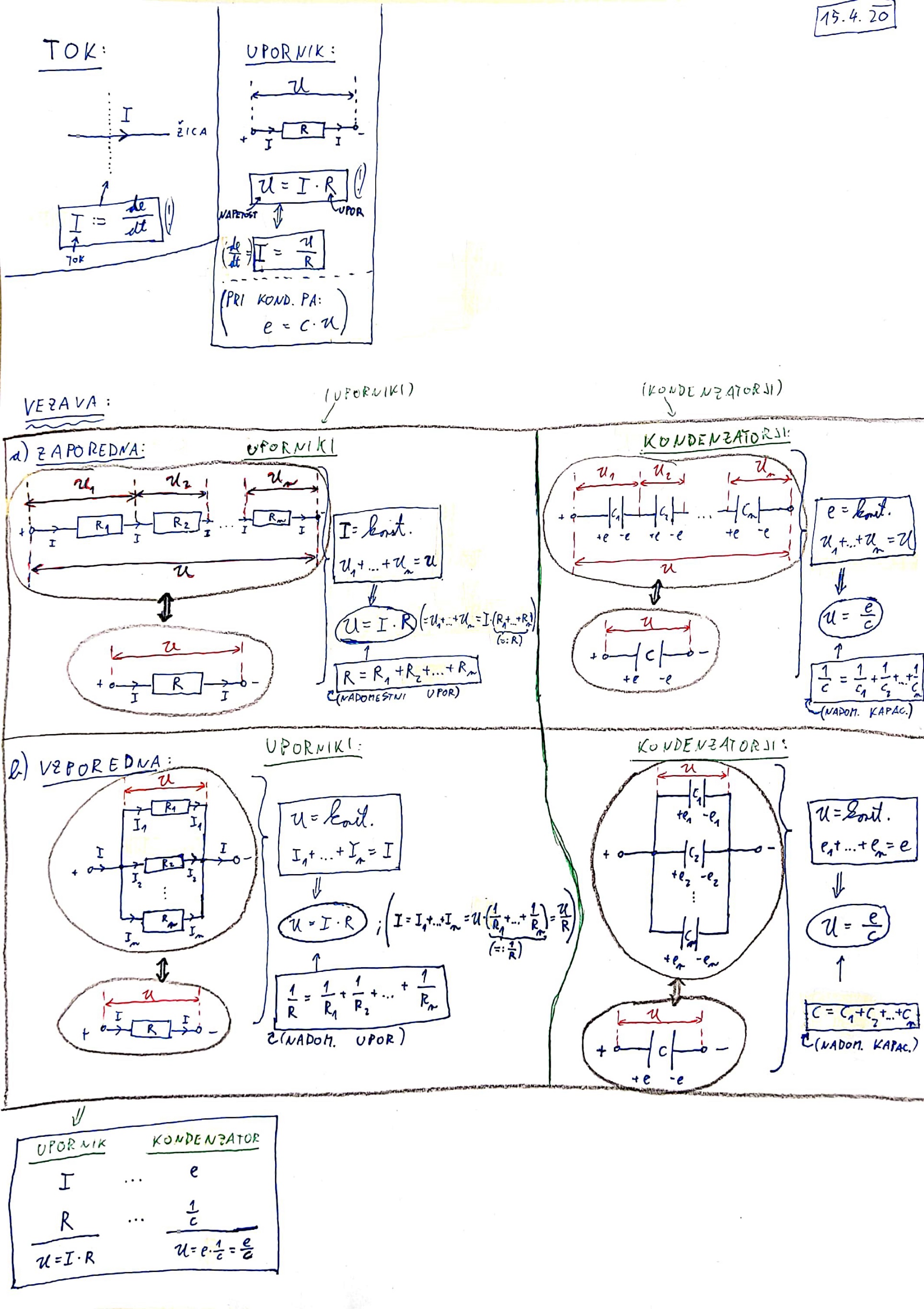 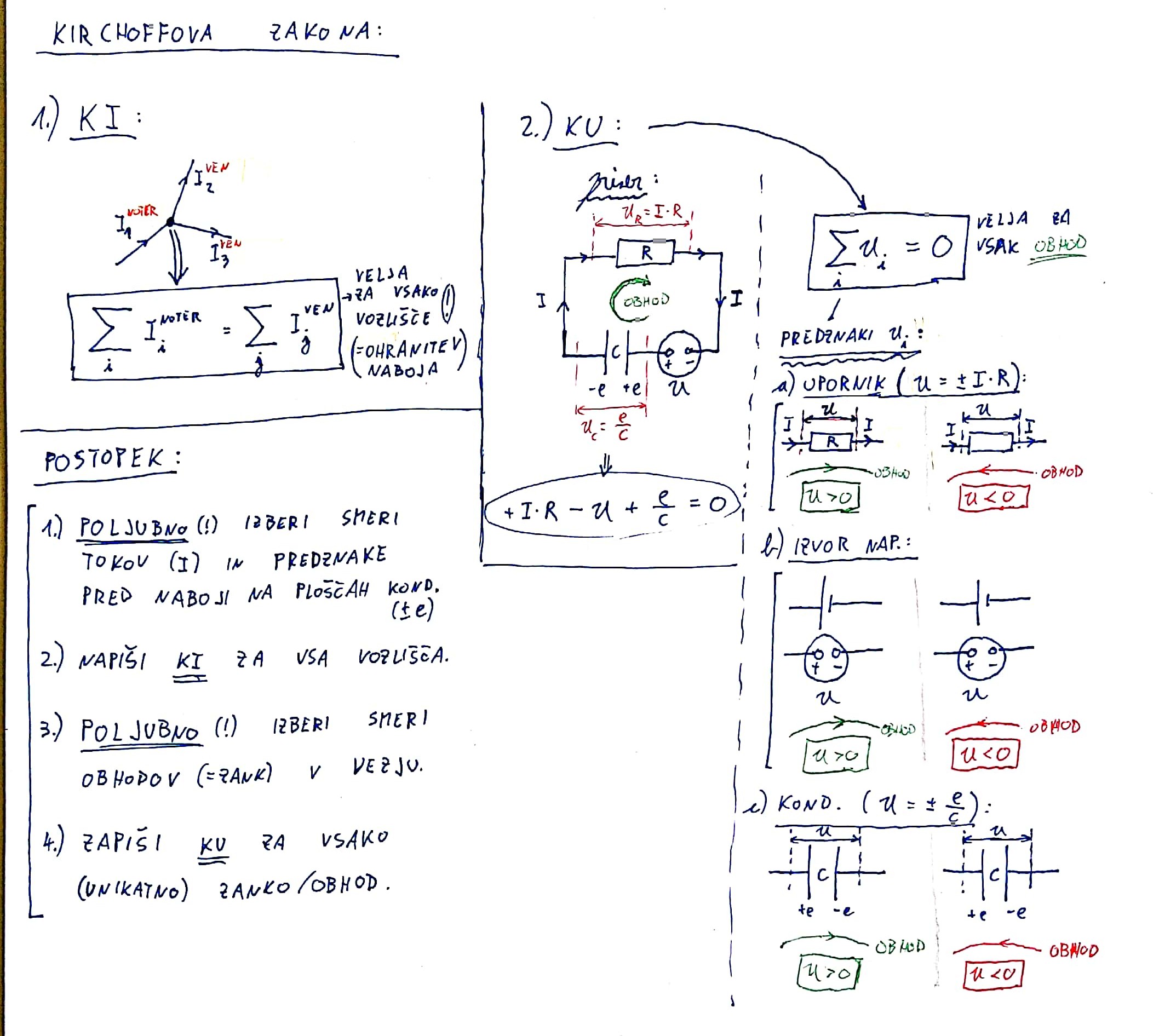 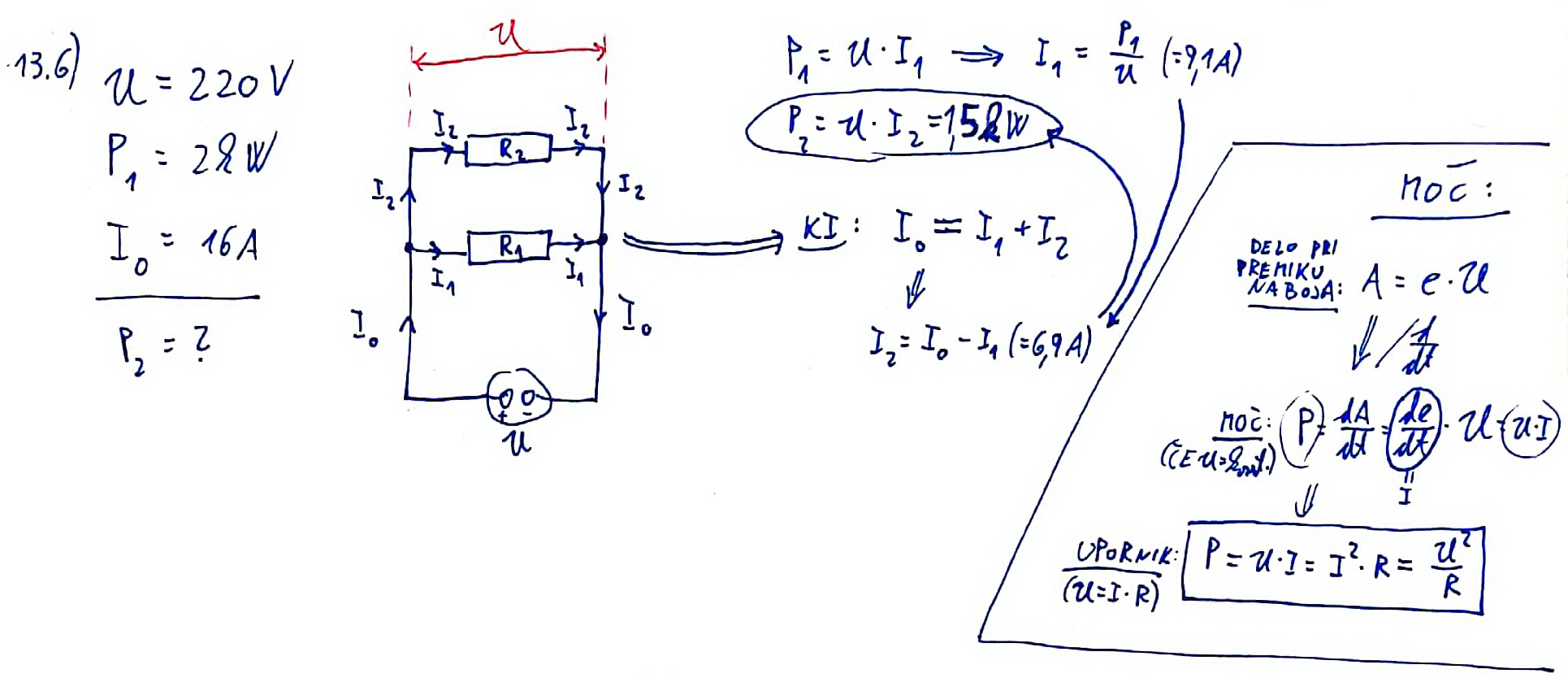 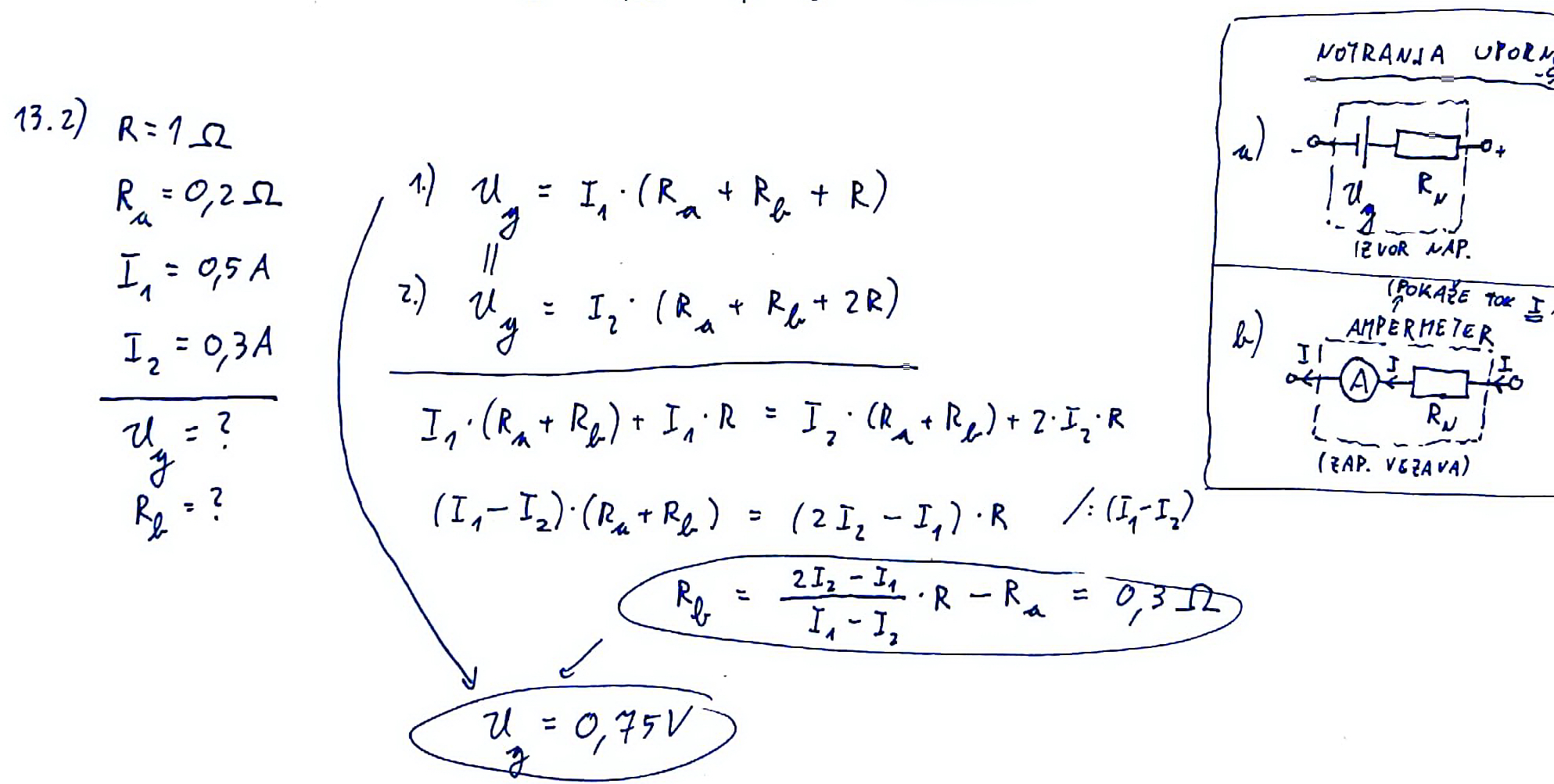 Poglavje 14: Magnetno polje
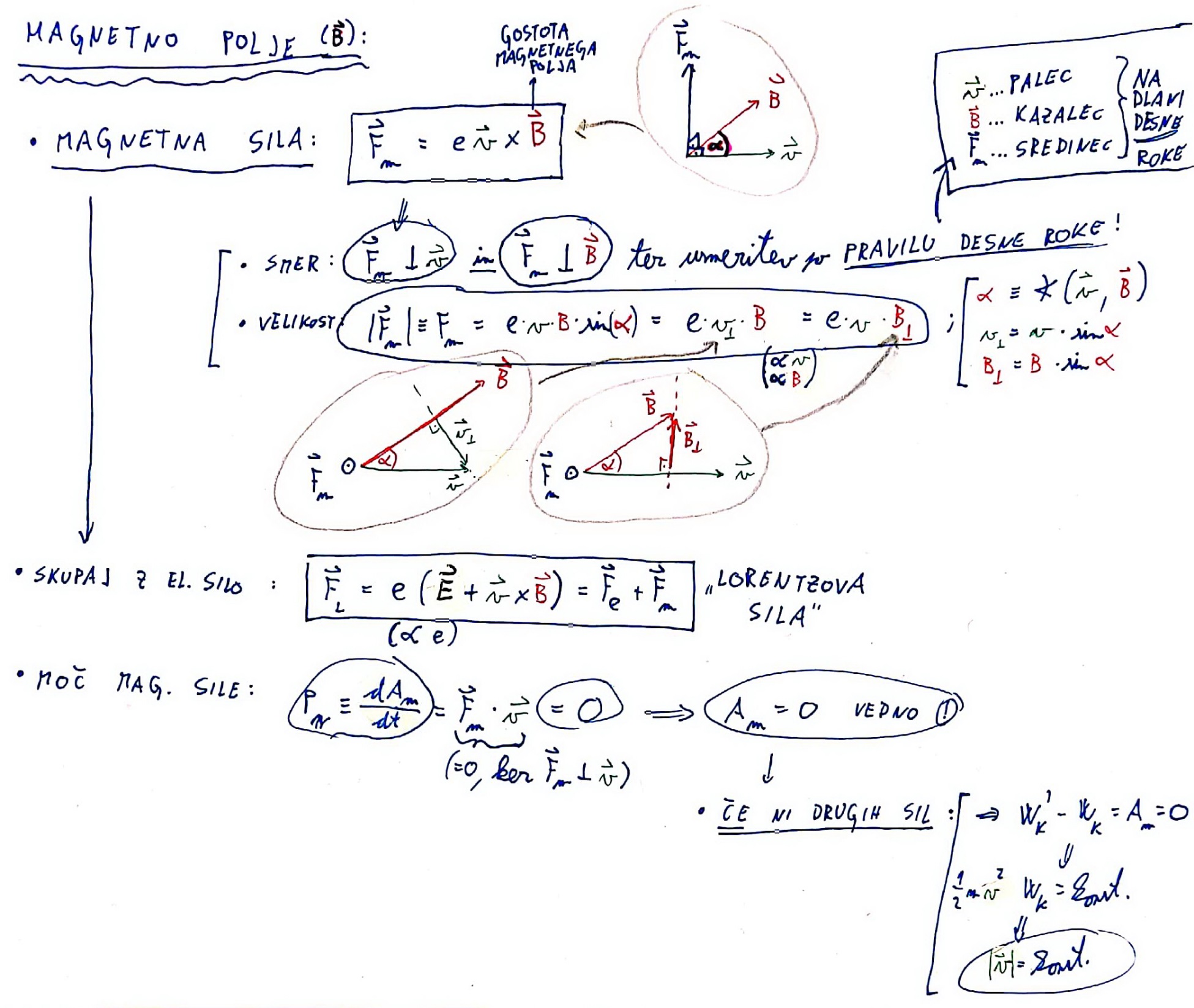 (
)
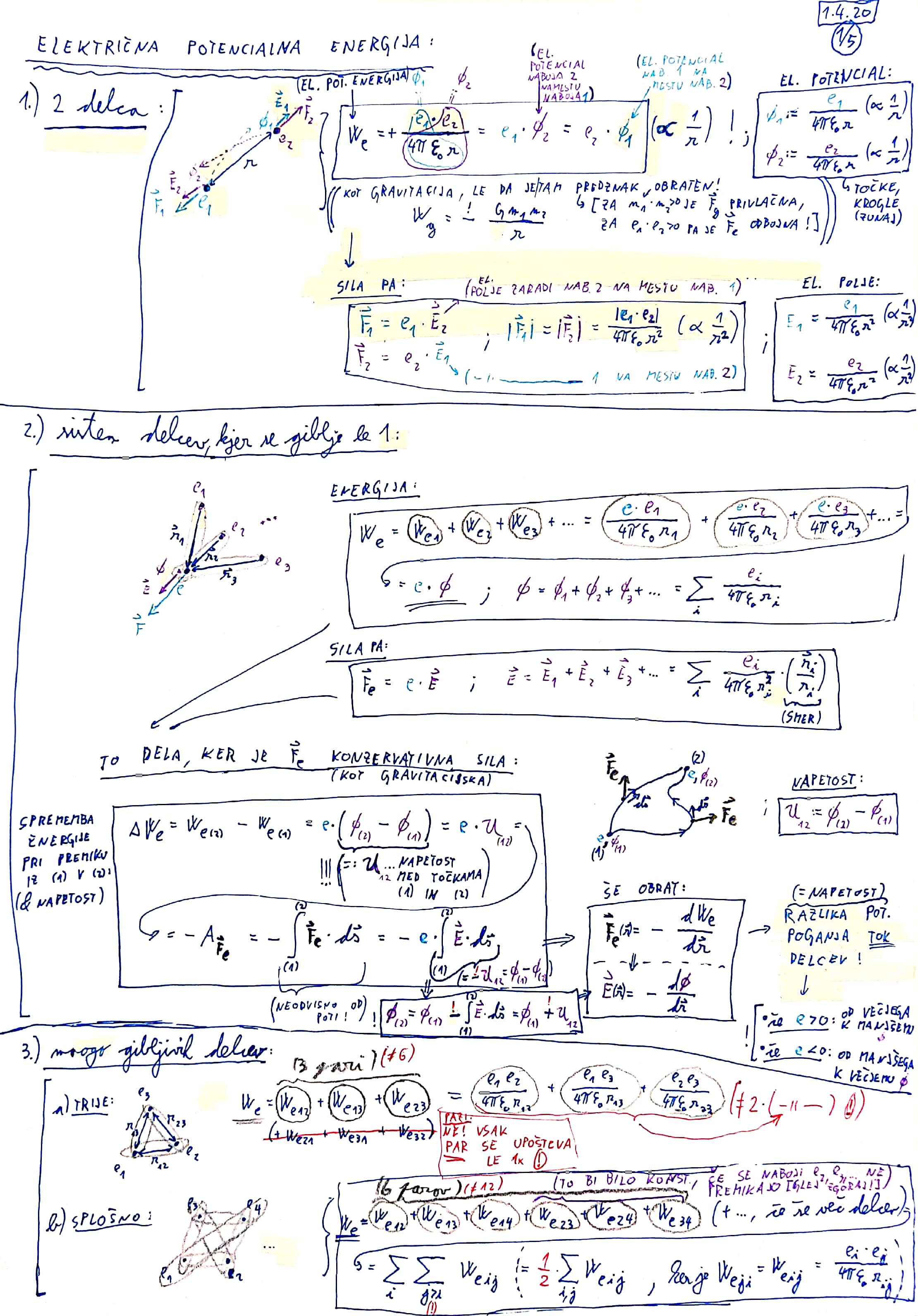 DELO:
npr.
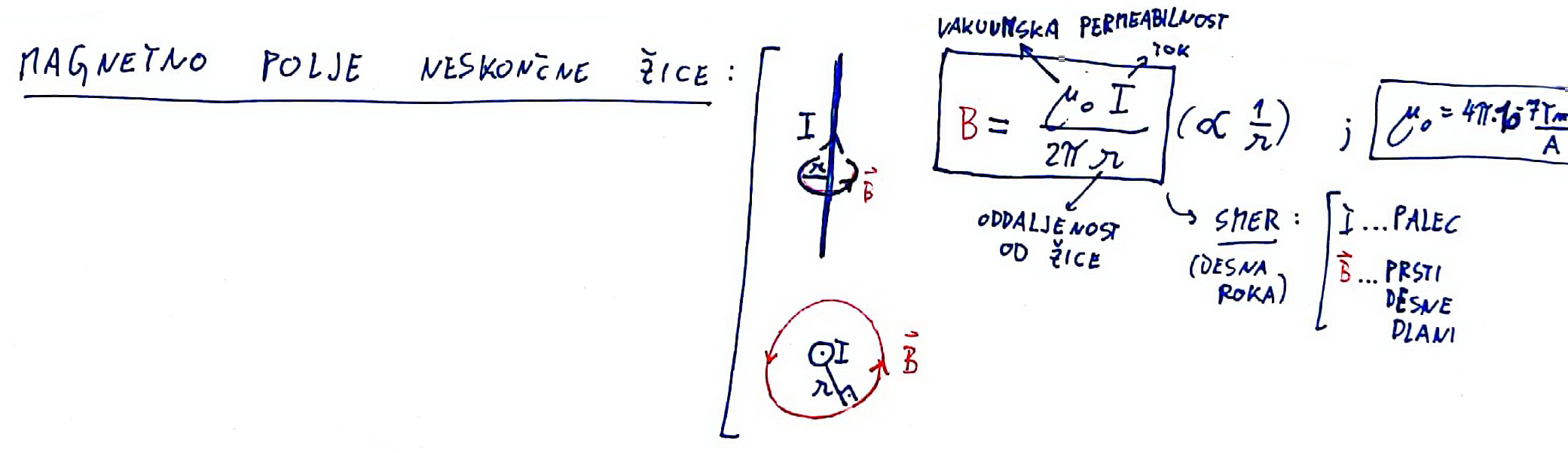 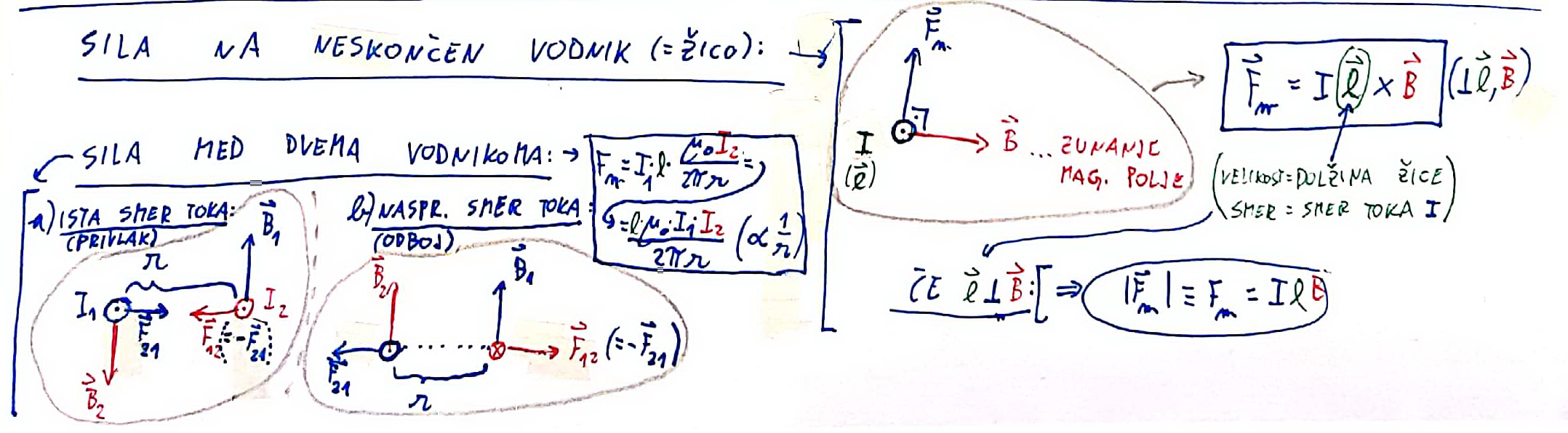 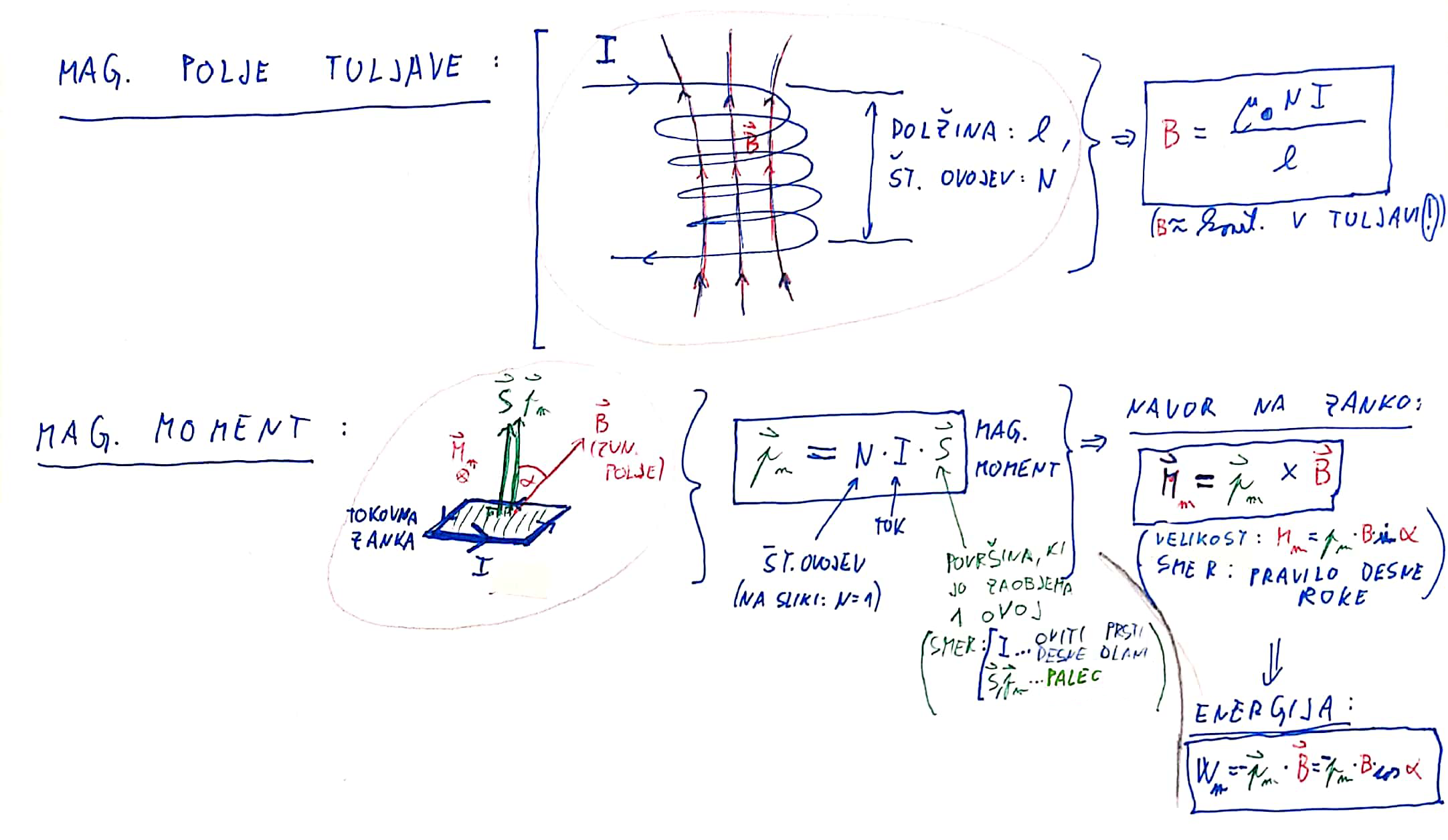 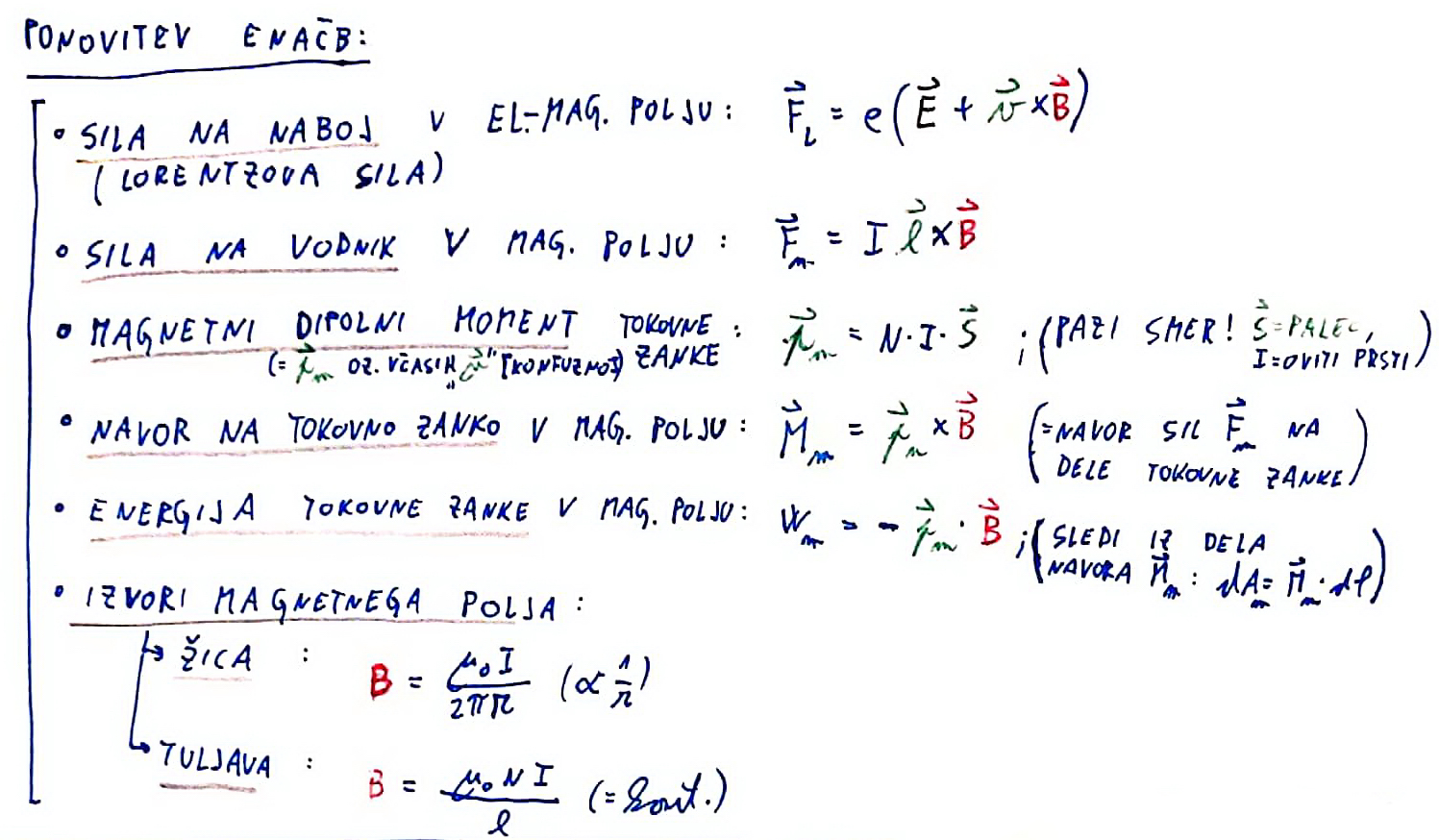 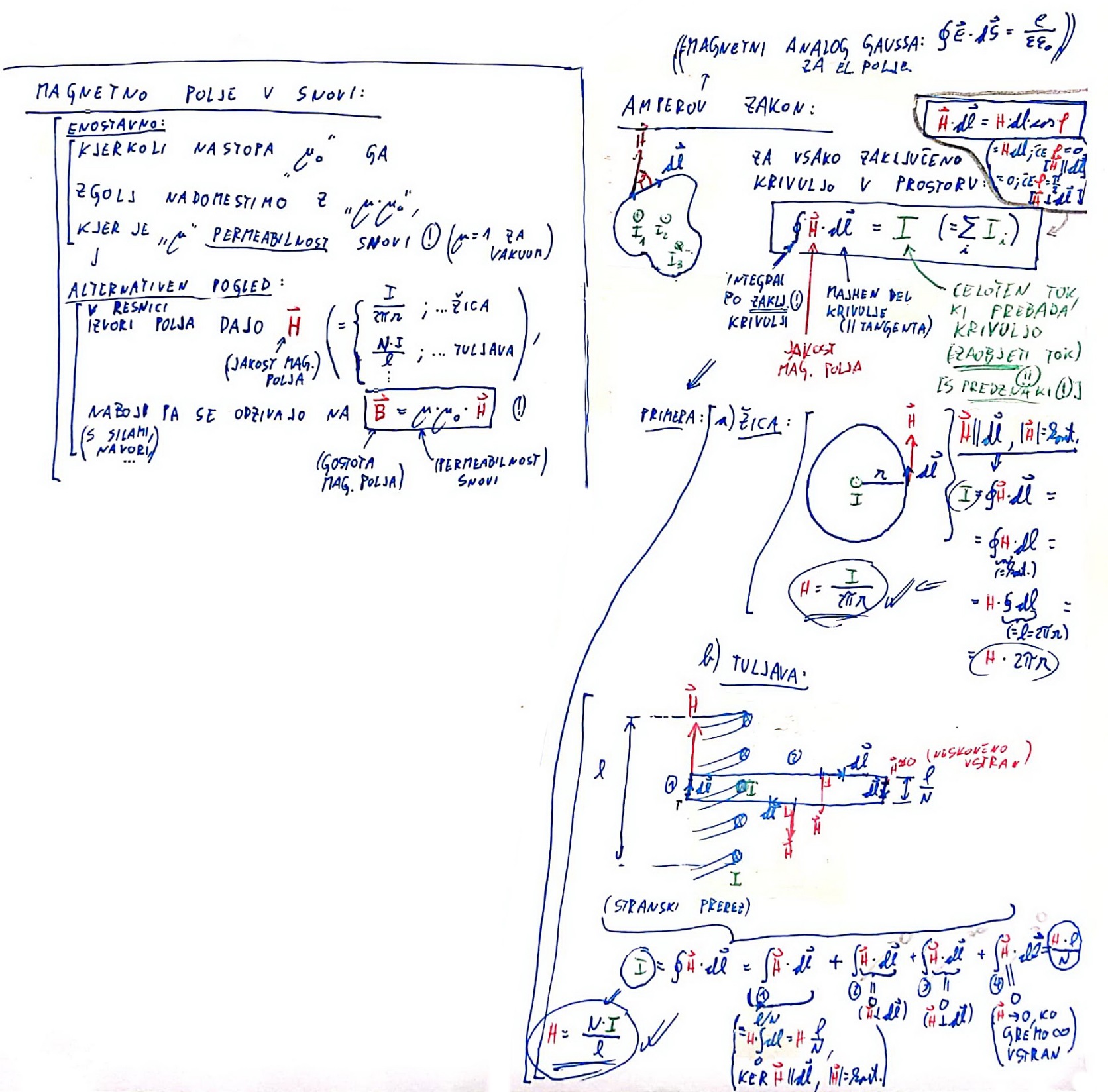 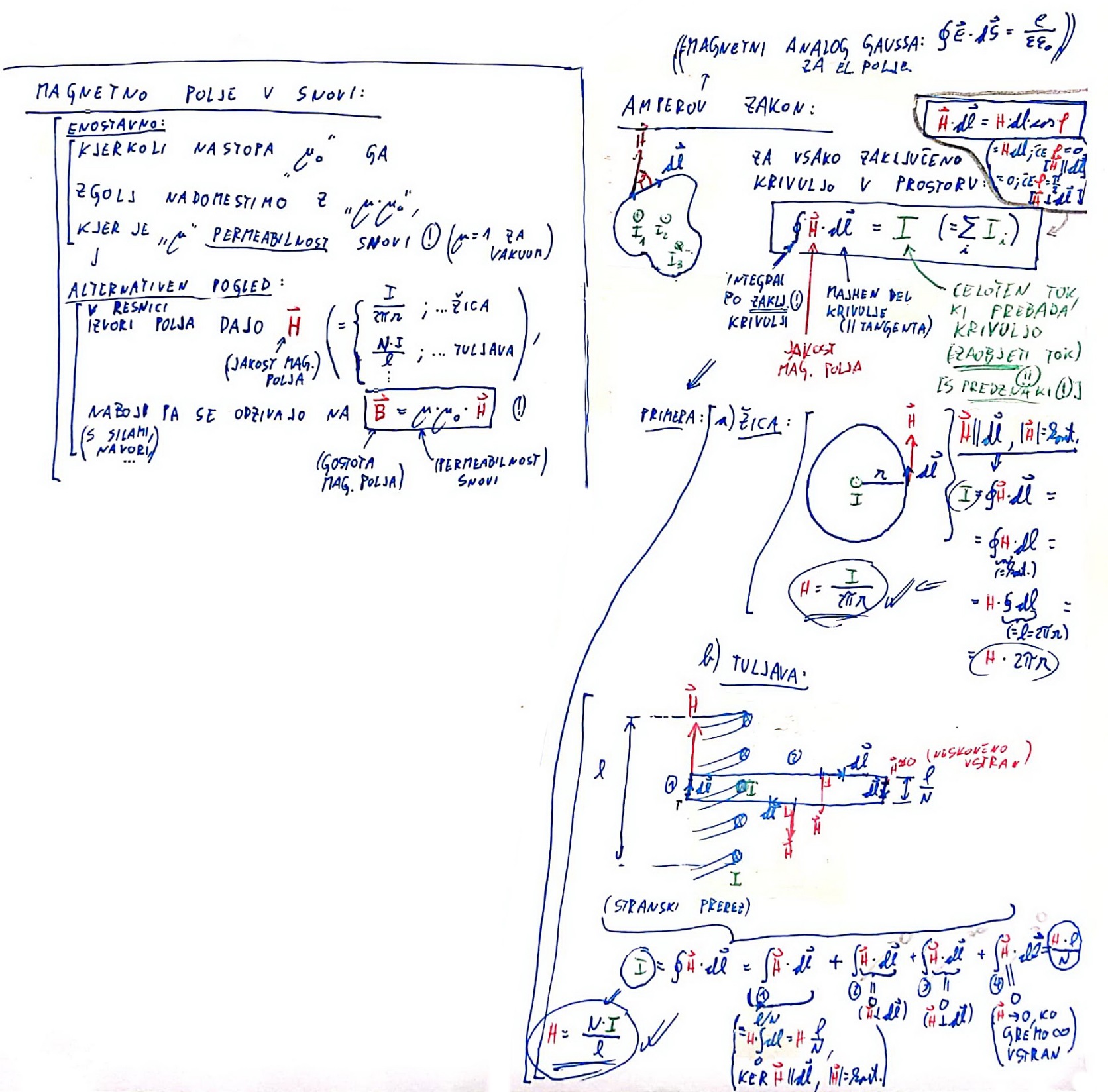 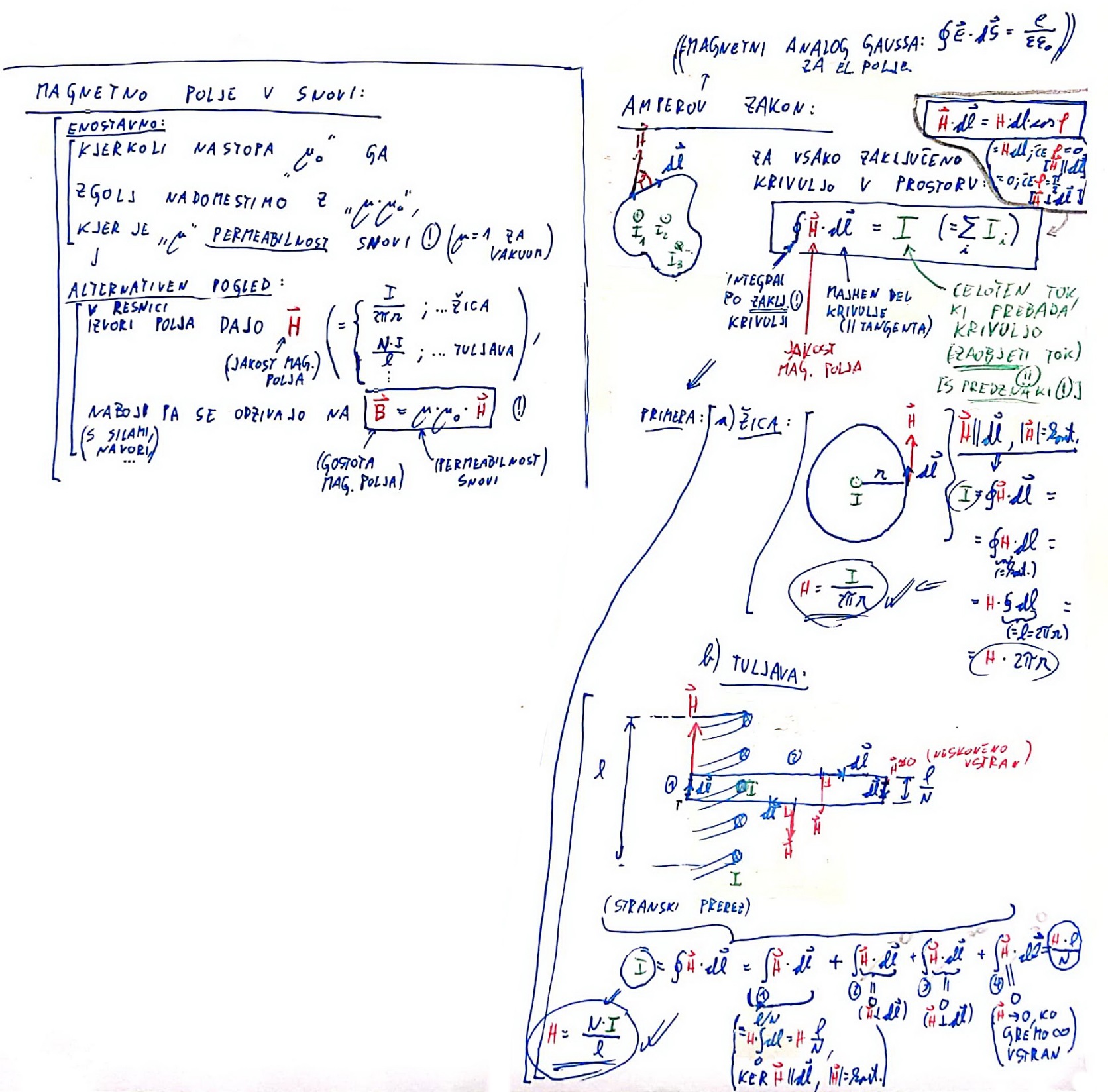 Poglavje 15: Indukcija
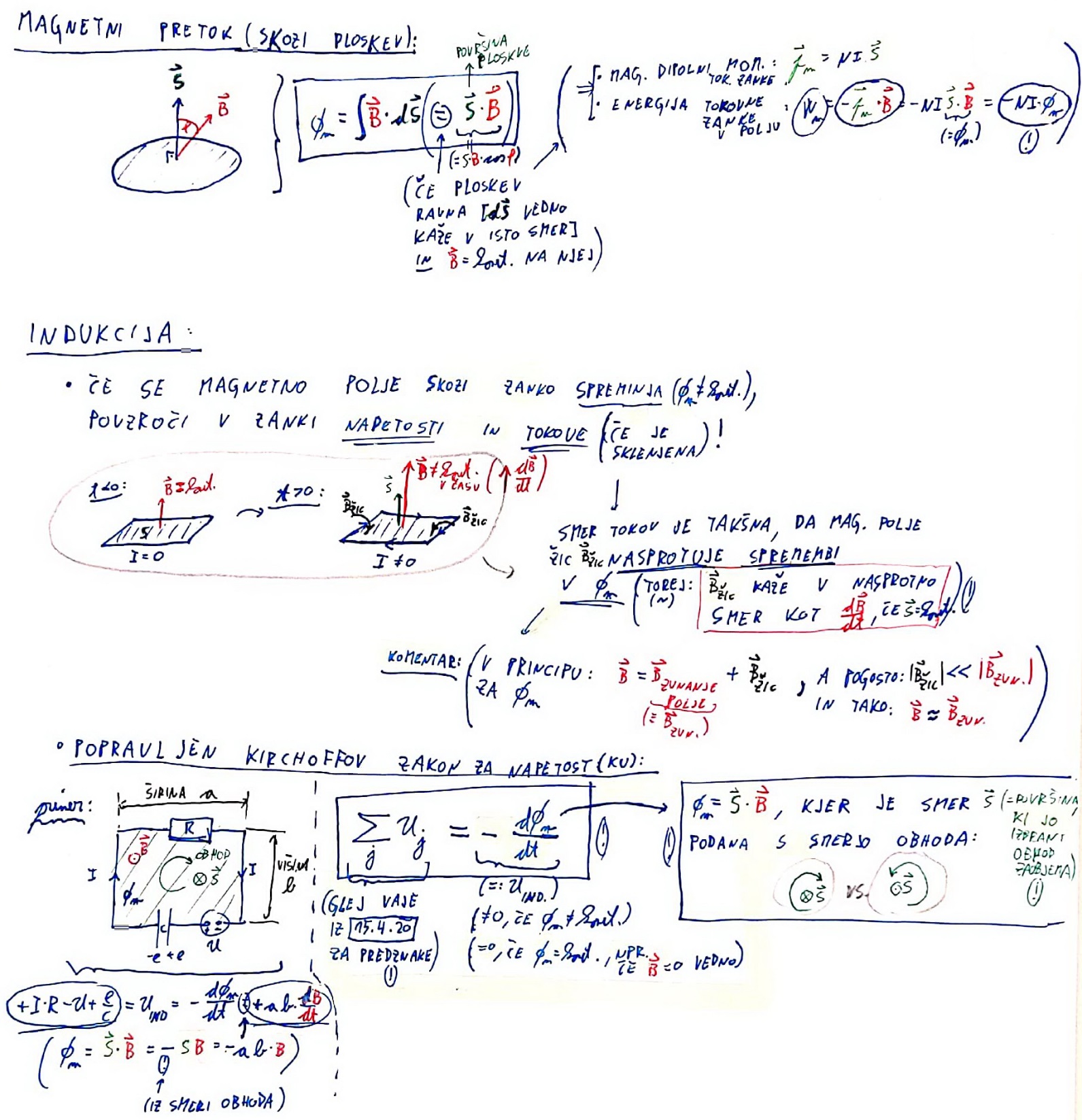 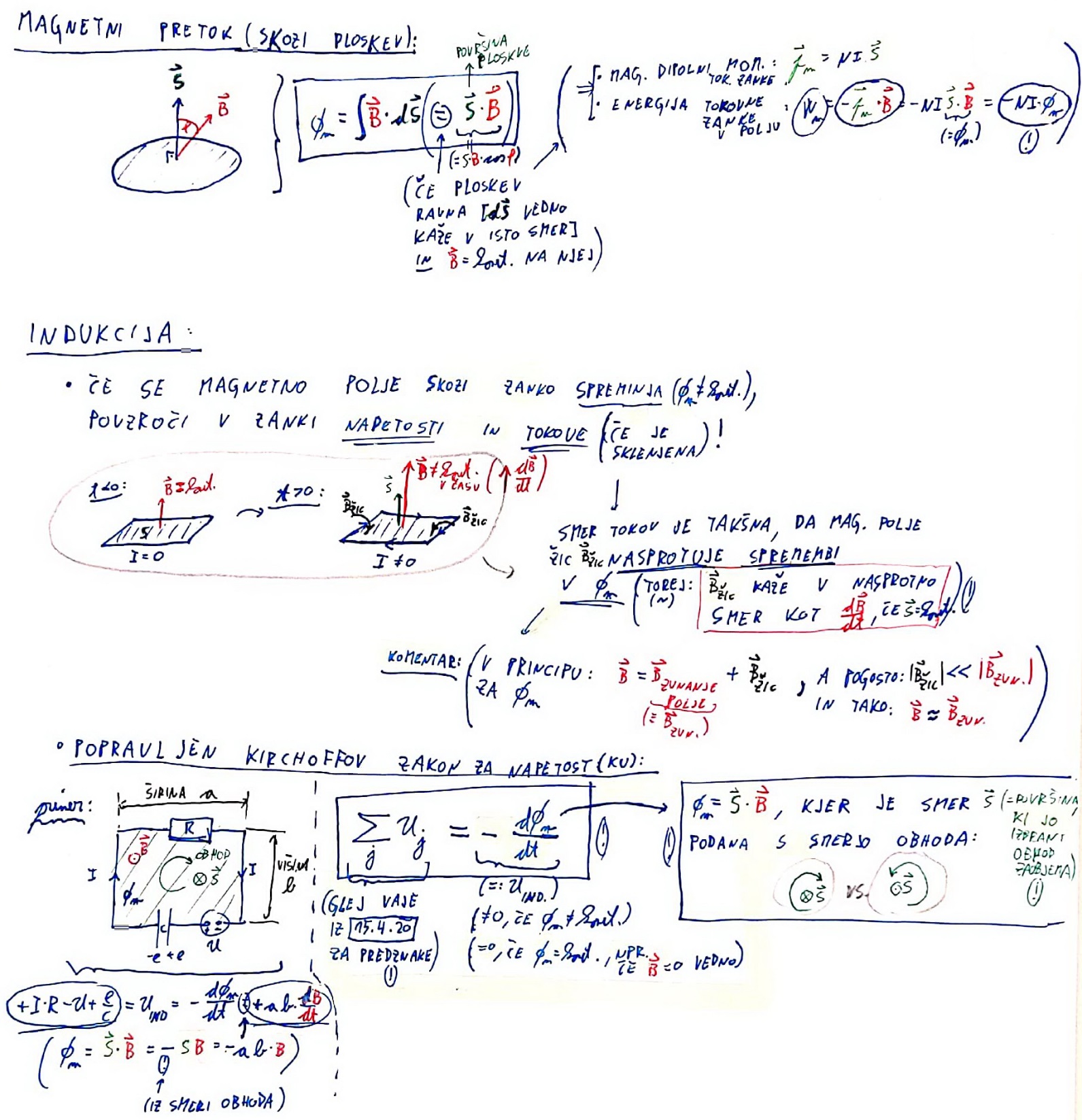 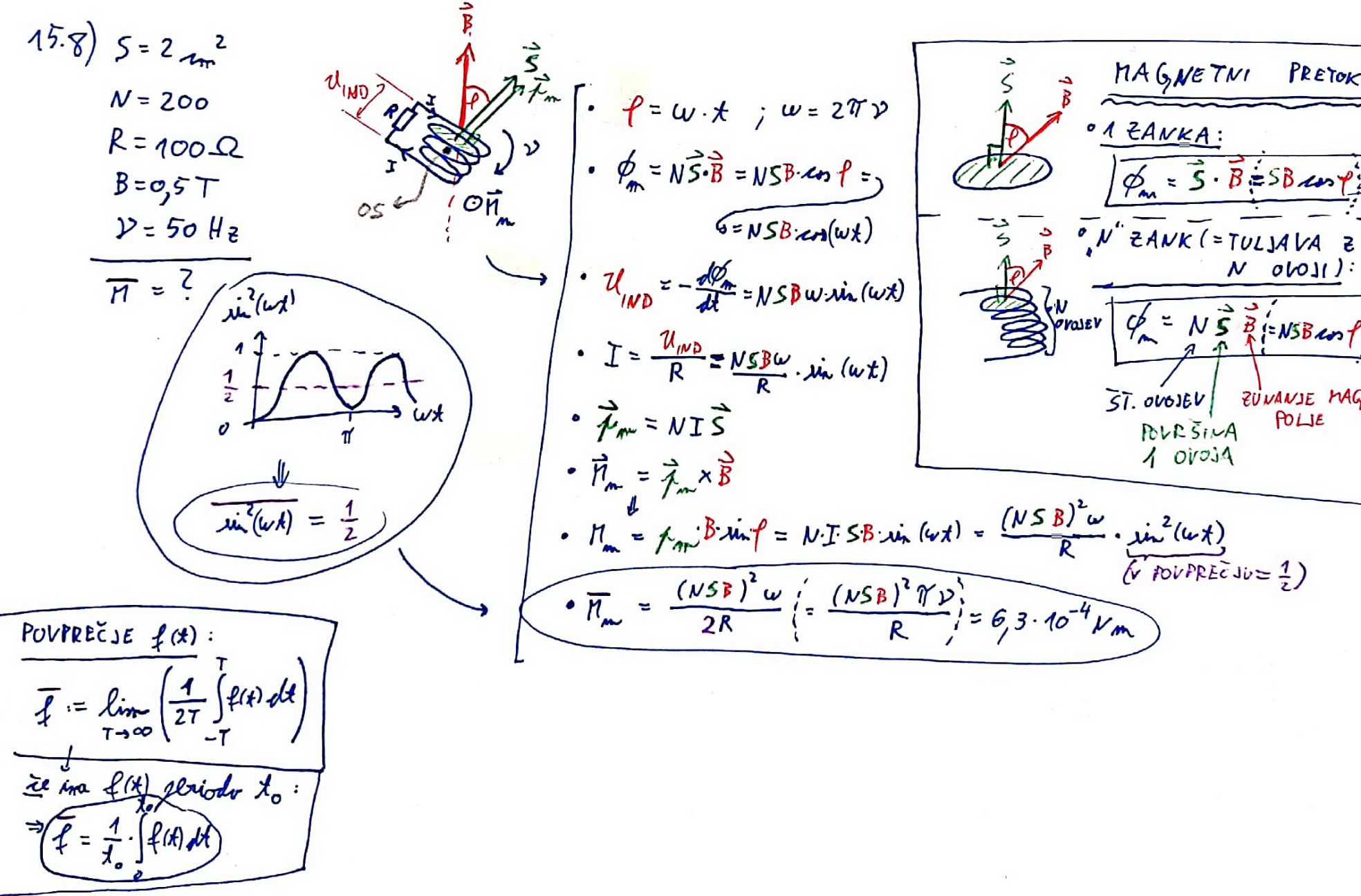 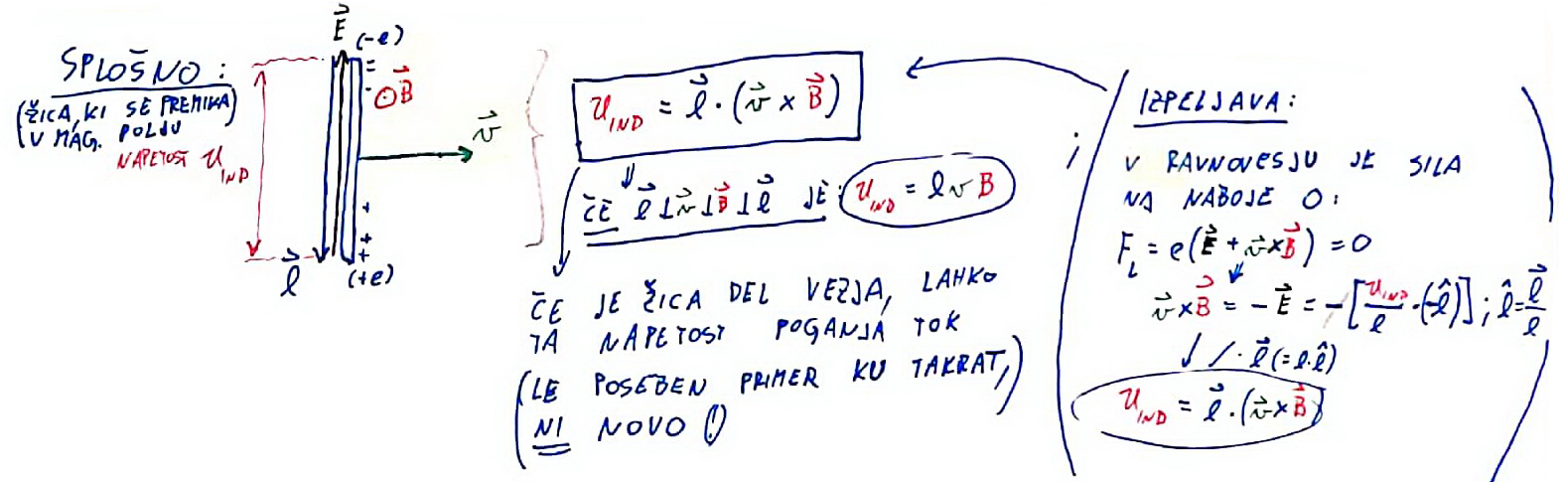